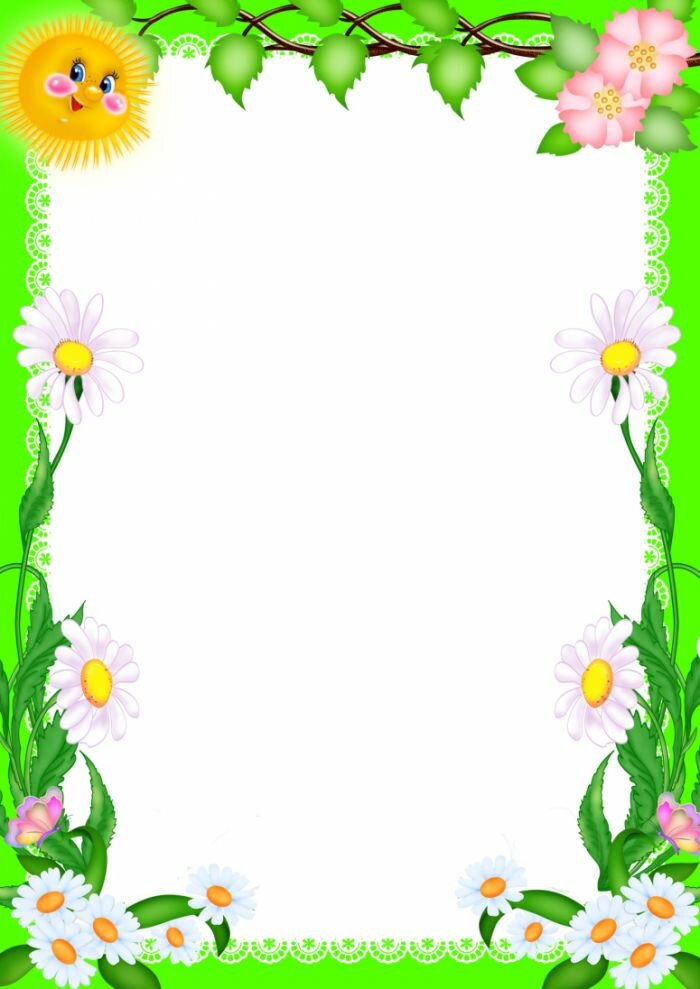 Игры-задания  для развития мыслительных функций
 для детей 4-5 лет
ПОДБЕРИ ЗАПЛАТКУ К КАРТИНКЕ. ИГРА НА РАЗВИТИЕ ВНИМАНИЯ, ЛОГИЧЕСКОГО МЫШЛЕНИЯ
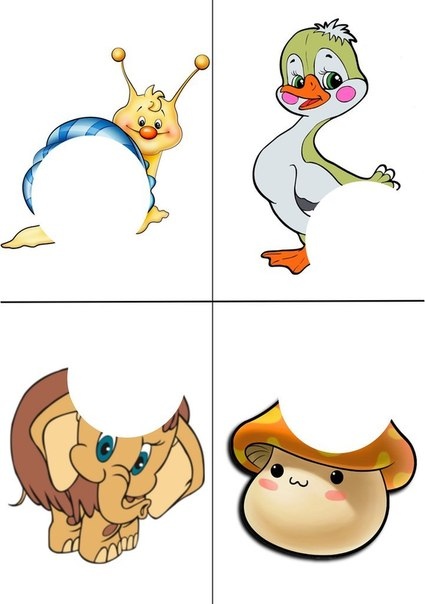 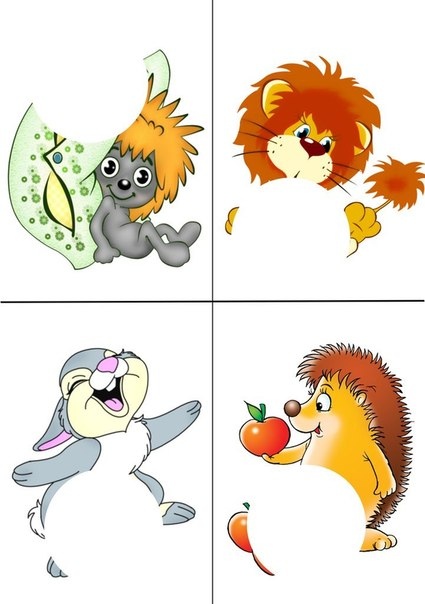 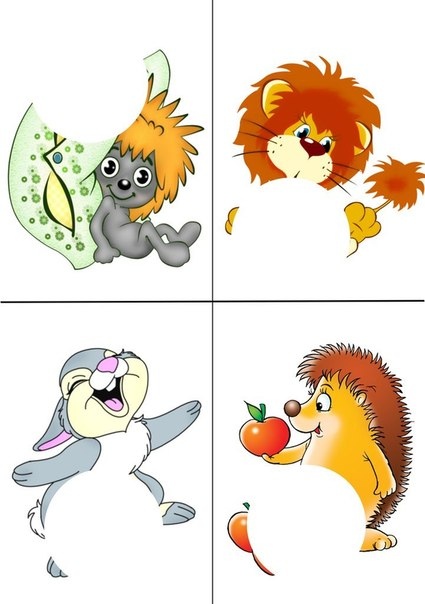 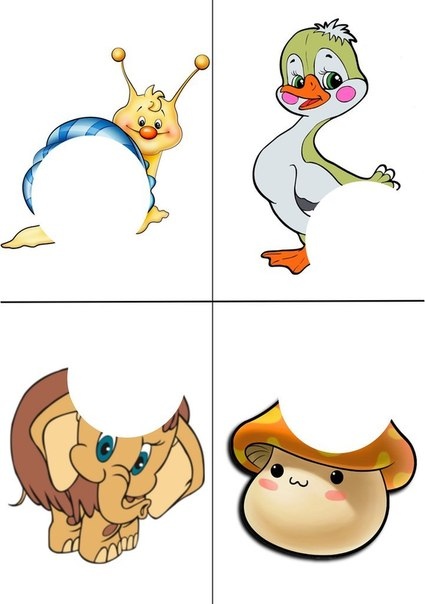 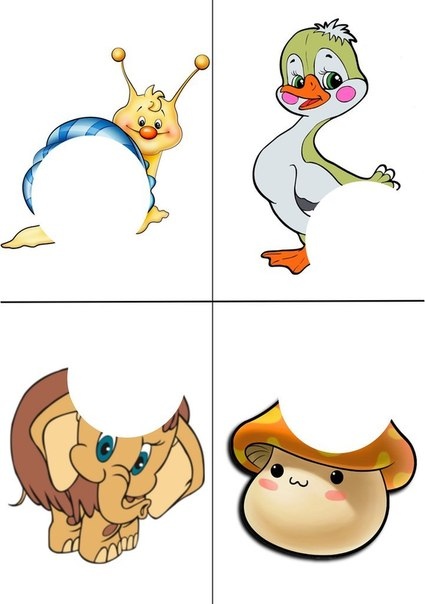 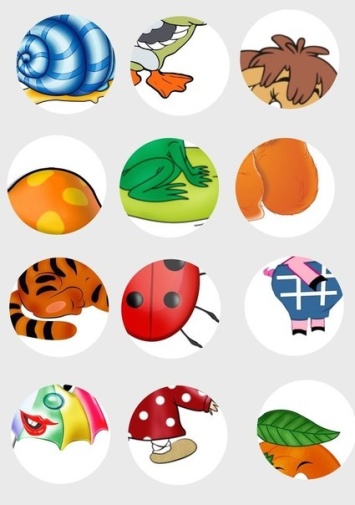 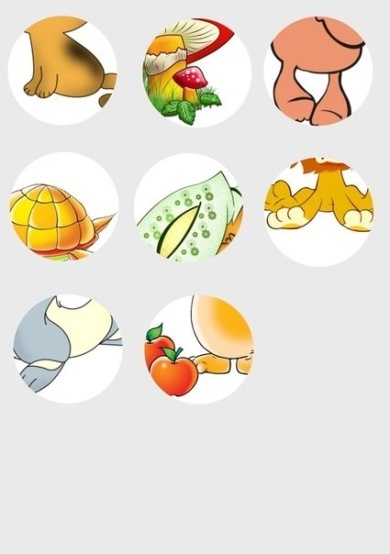 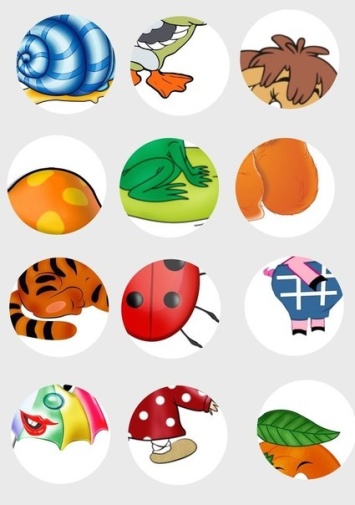 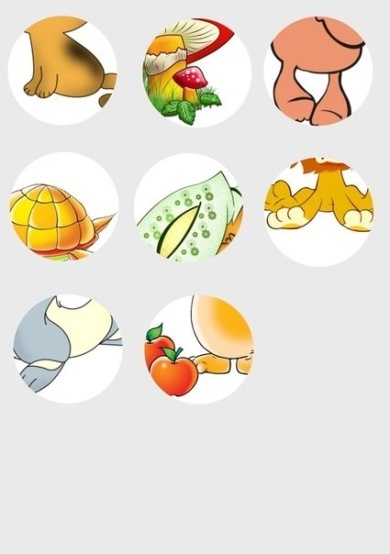 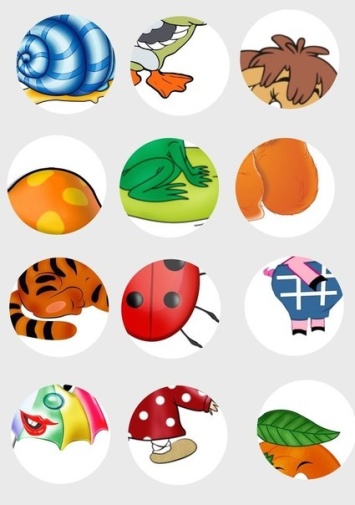 1
2
3
4
5
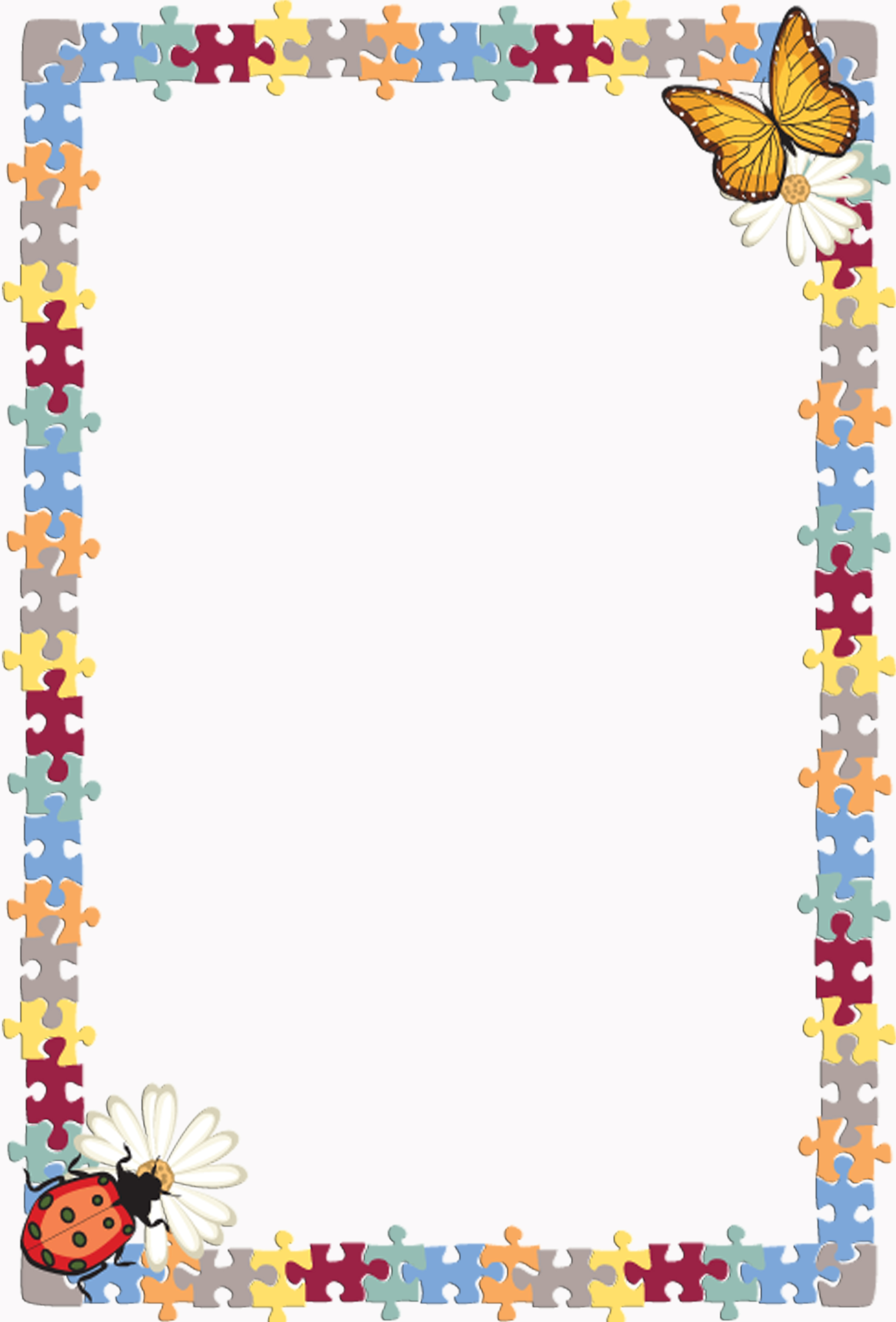 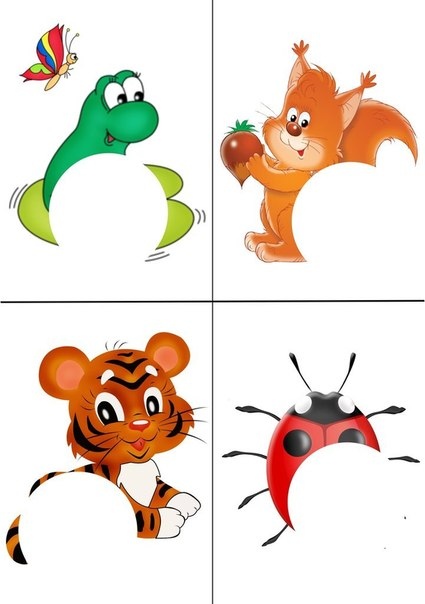 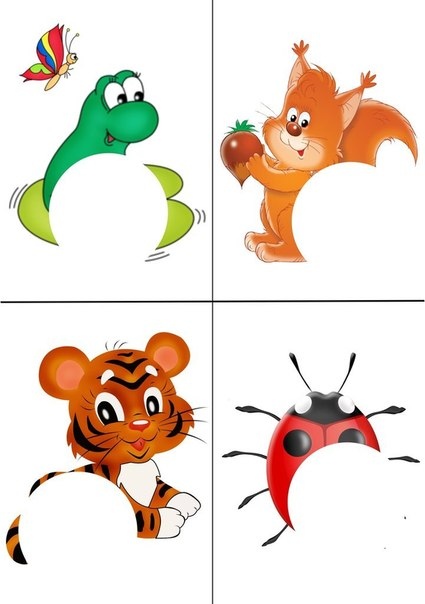 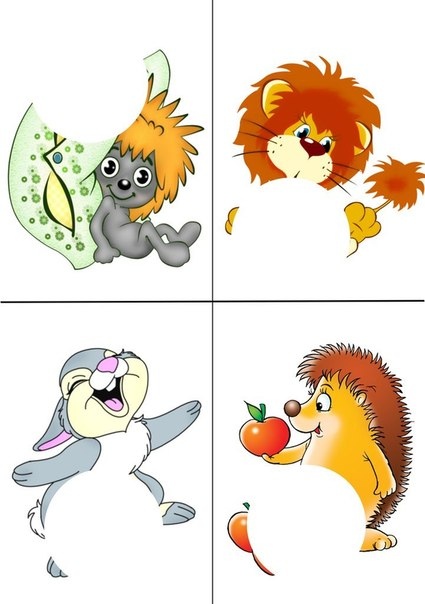 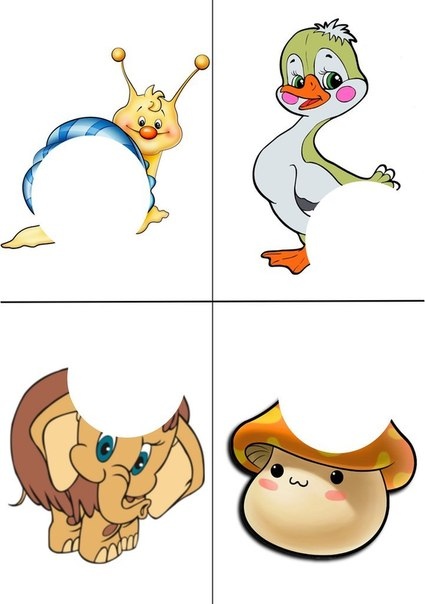 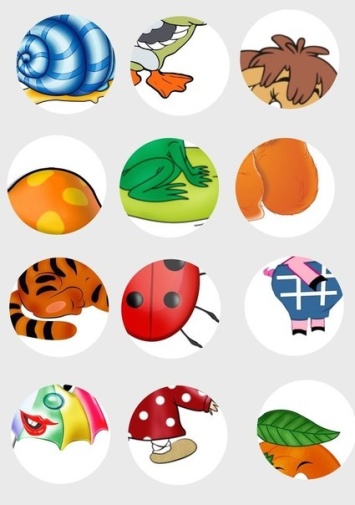 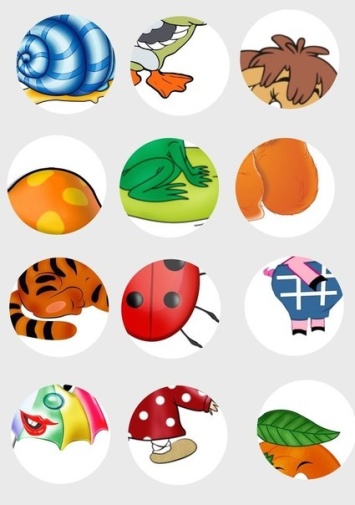 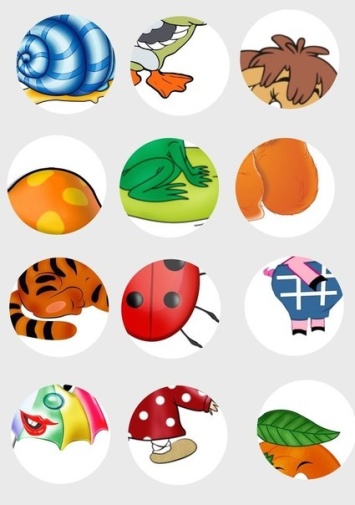 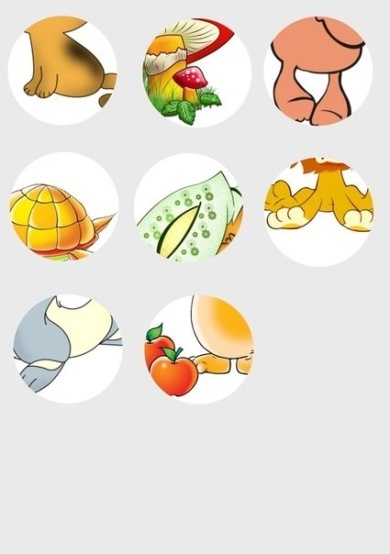 1
4
2
3
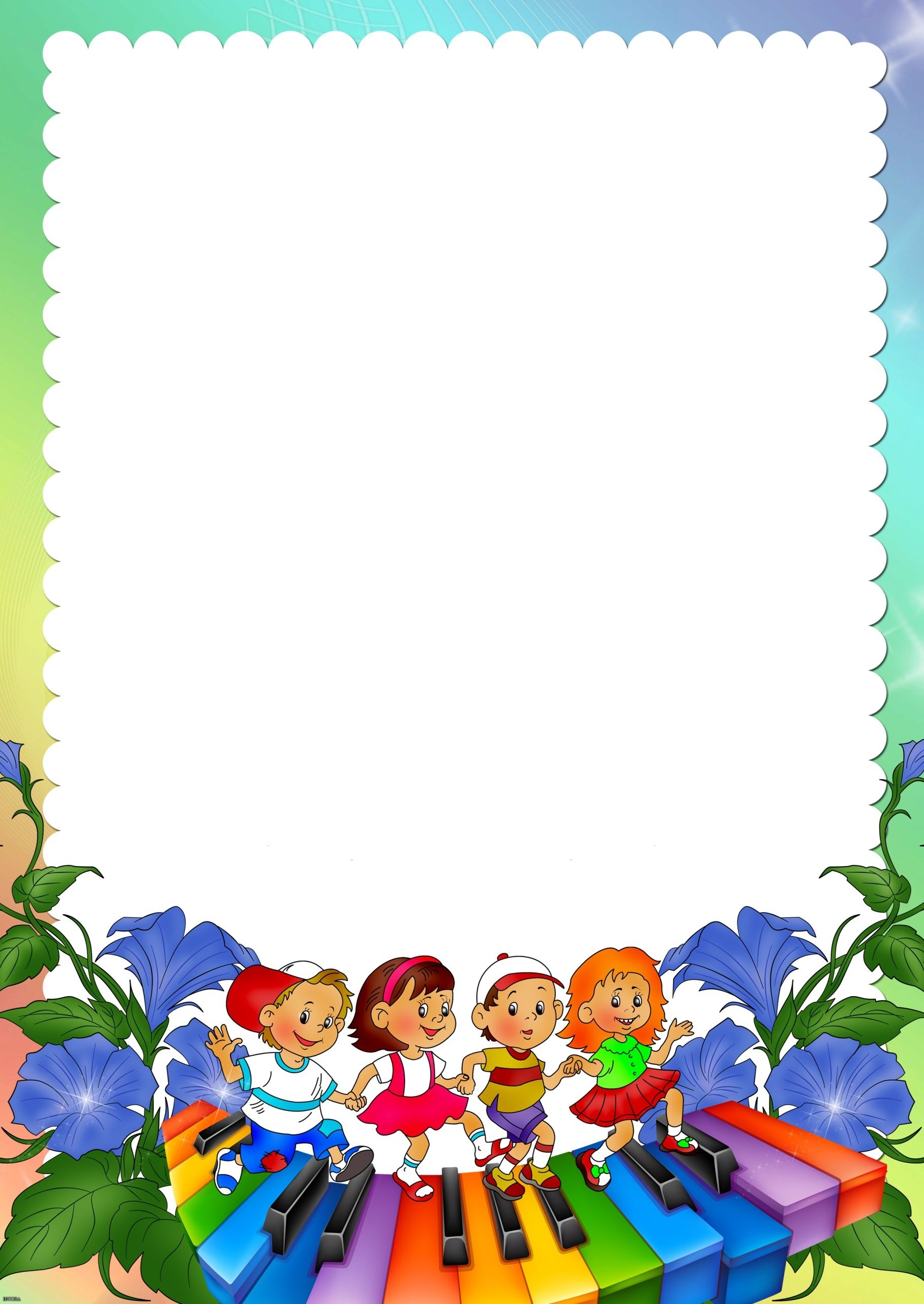 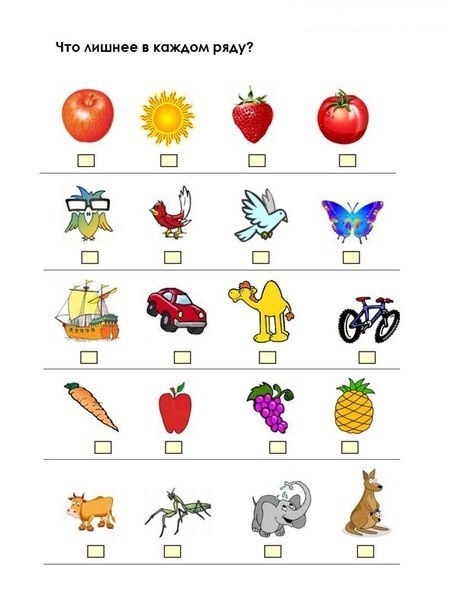 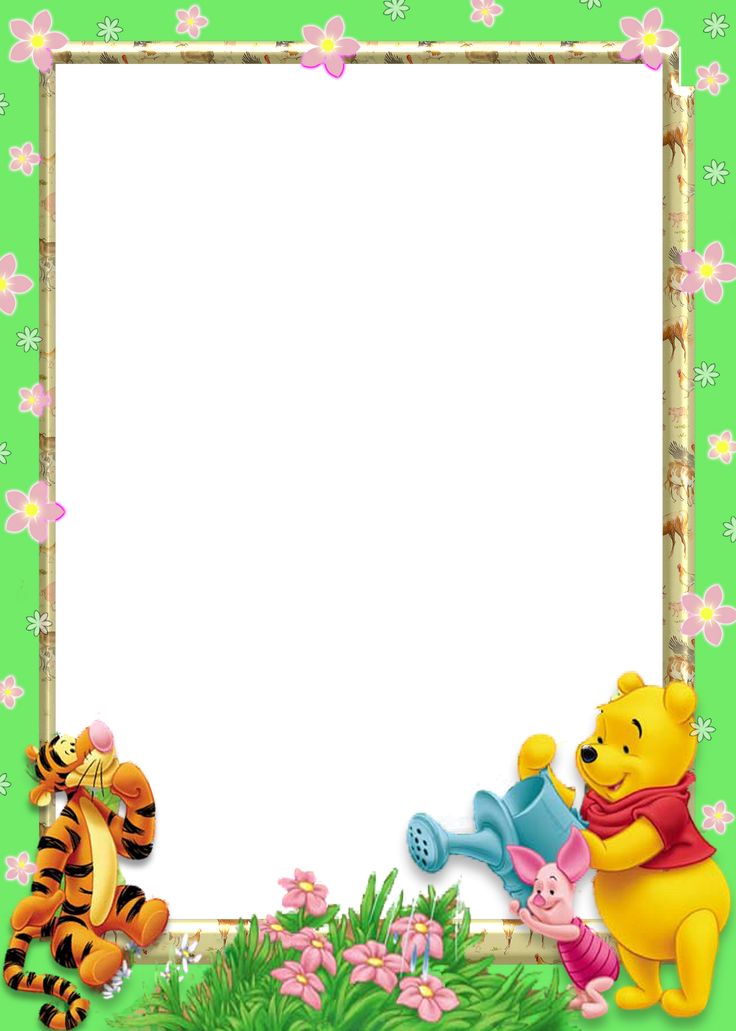 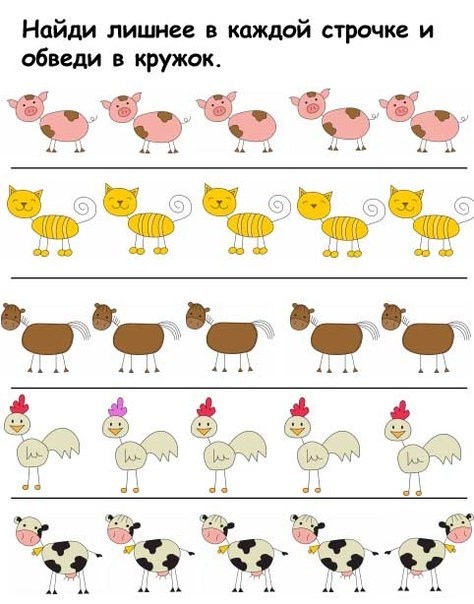 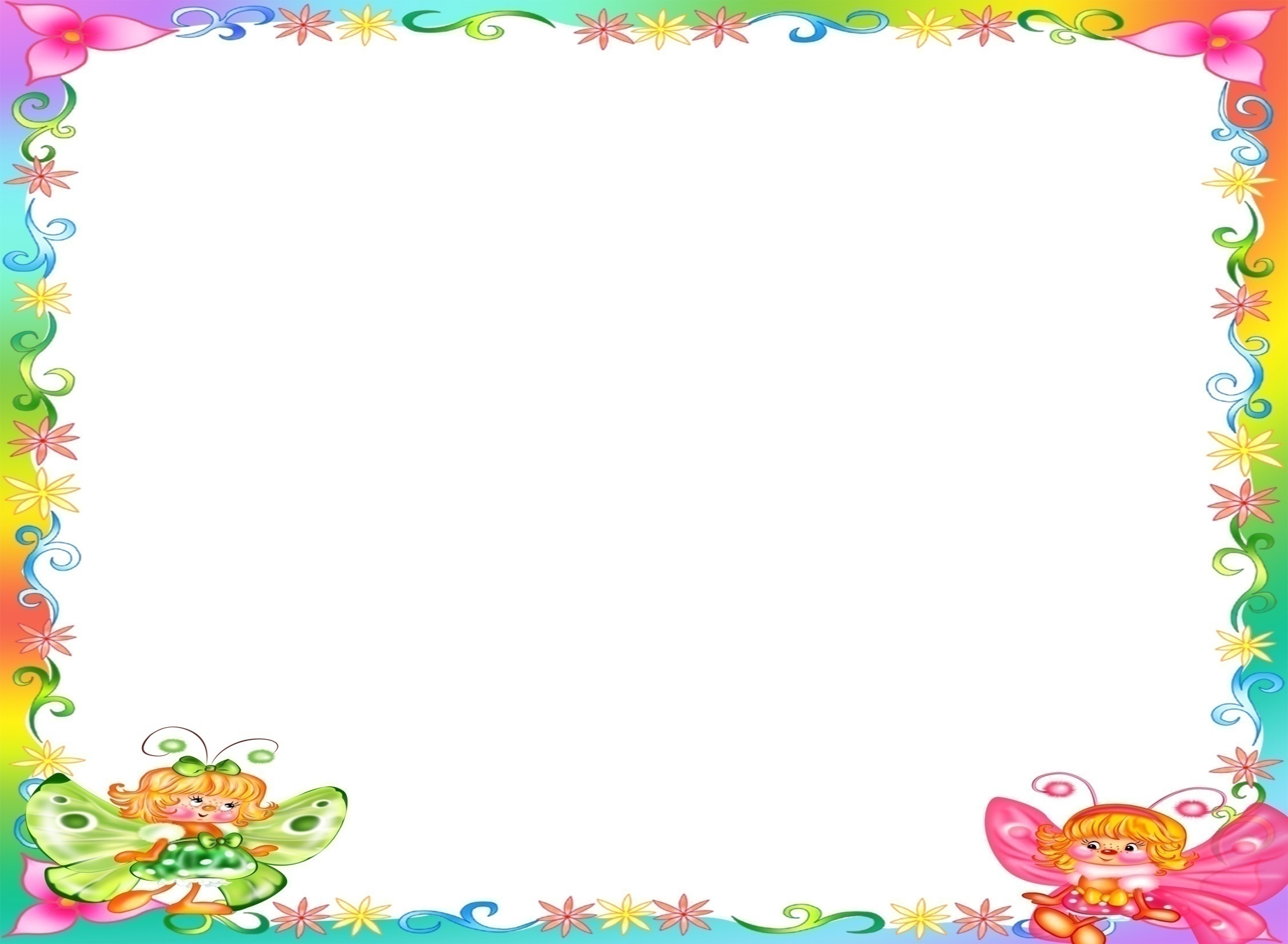 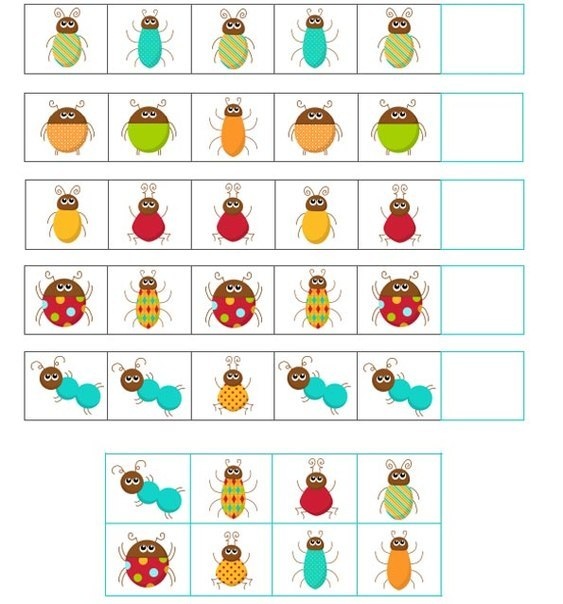 1
Продолжи ряд
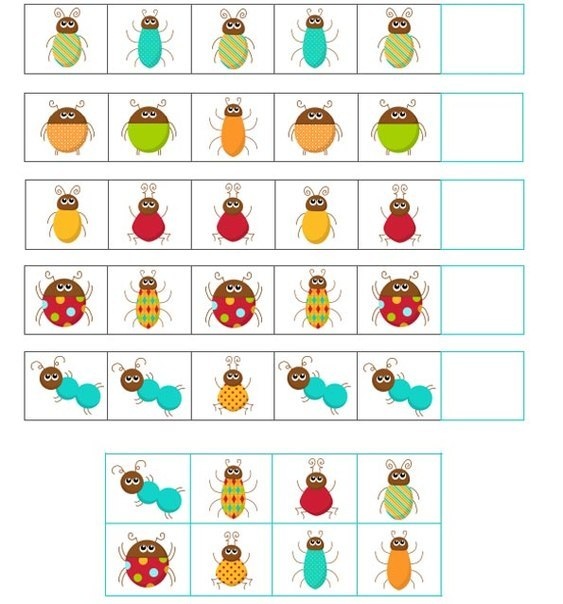 2
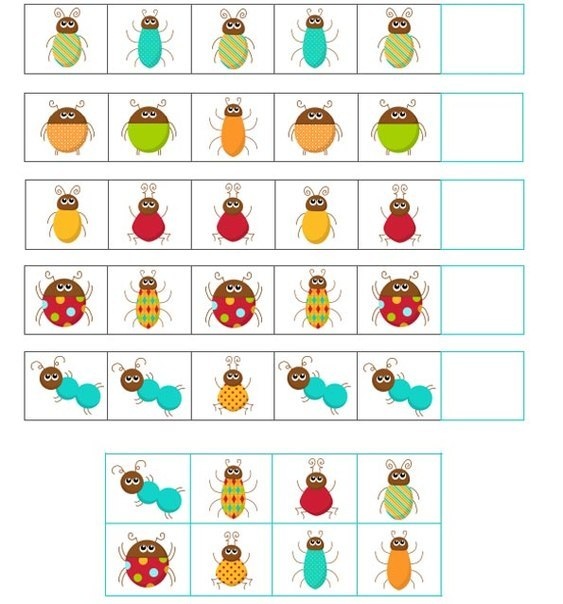 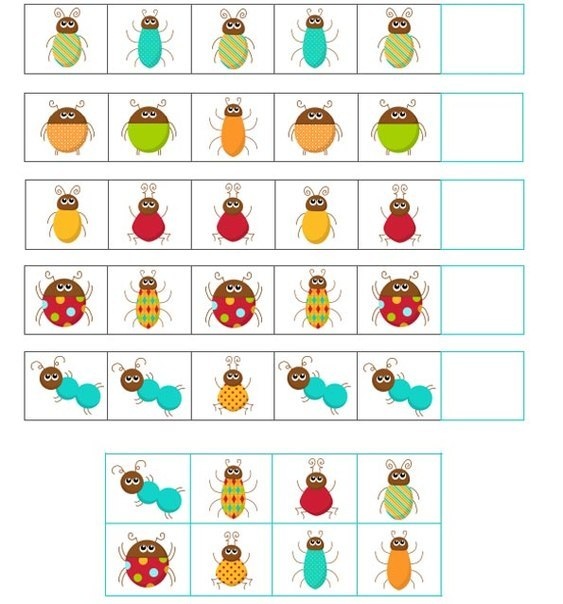 3
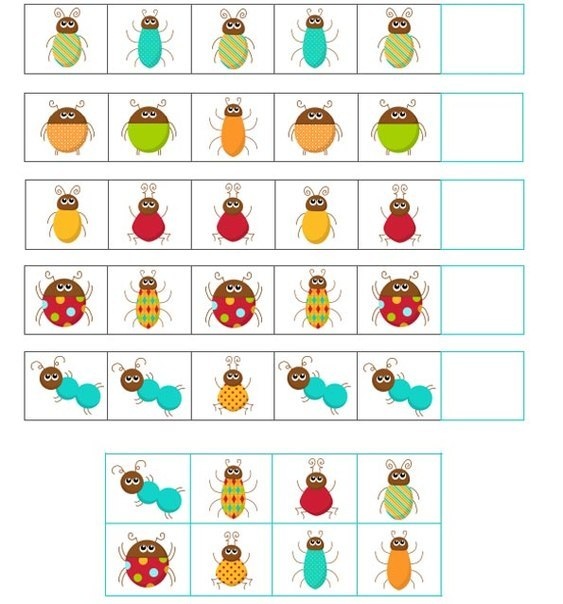 4
5
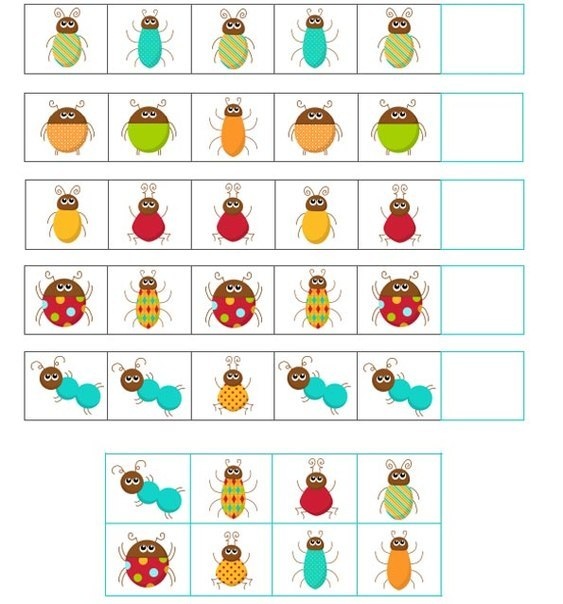 6
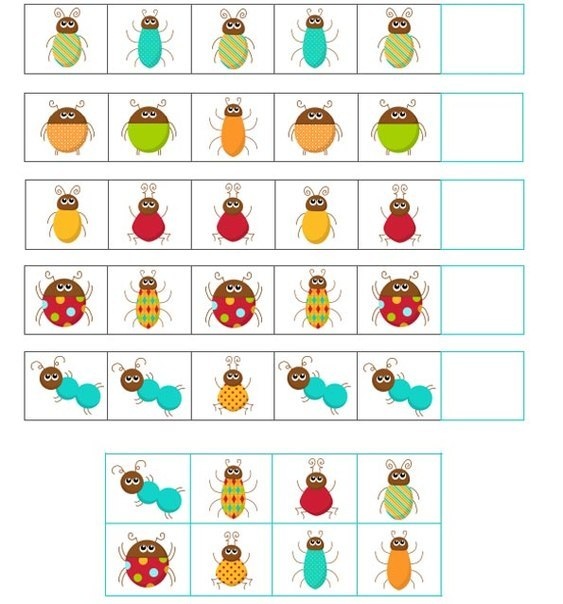 7
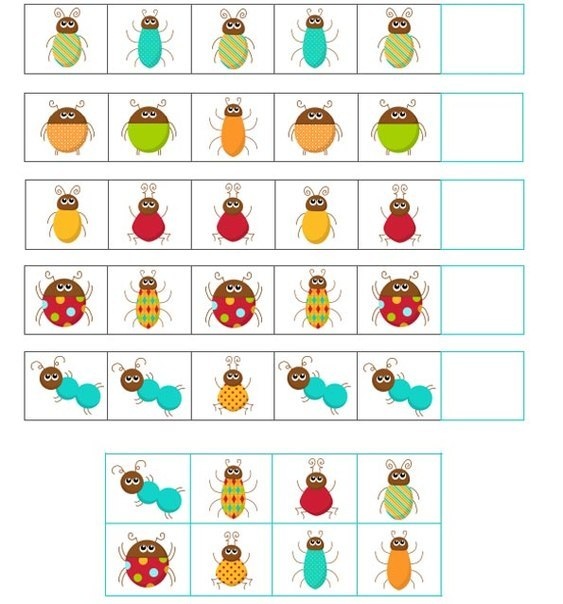 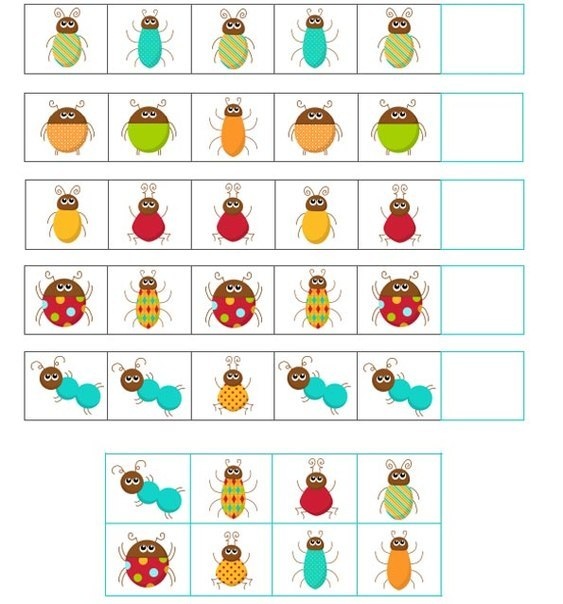 8
ИГРА НА РАЗВИТИЕ РЕЧИ " ЧТО СНАЧАЛА, А ЧТО ПОТОМ"+ РАЗВИВАЕМ ПОНИМАНИЕ ПРОСТЫХ ПРИЧИННО-СЛЕДСТВЕННЫХ СВЯЗЕЙКартинки «Что сначала, что потом?» —предназначенный для развития логического мышления и речи у ребенка. Подборка картинок для составления простых рассказов. Вам необходимо предложить ребенку рассмотреть карточки и распределить их правильно, по порядку «что сначала, а что потом». Можно также попросить ребенка рассказать, что изображено на каждой из картинок, и почему он расположил карточки именно в этом порядке.
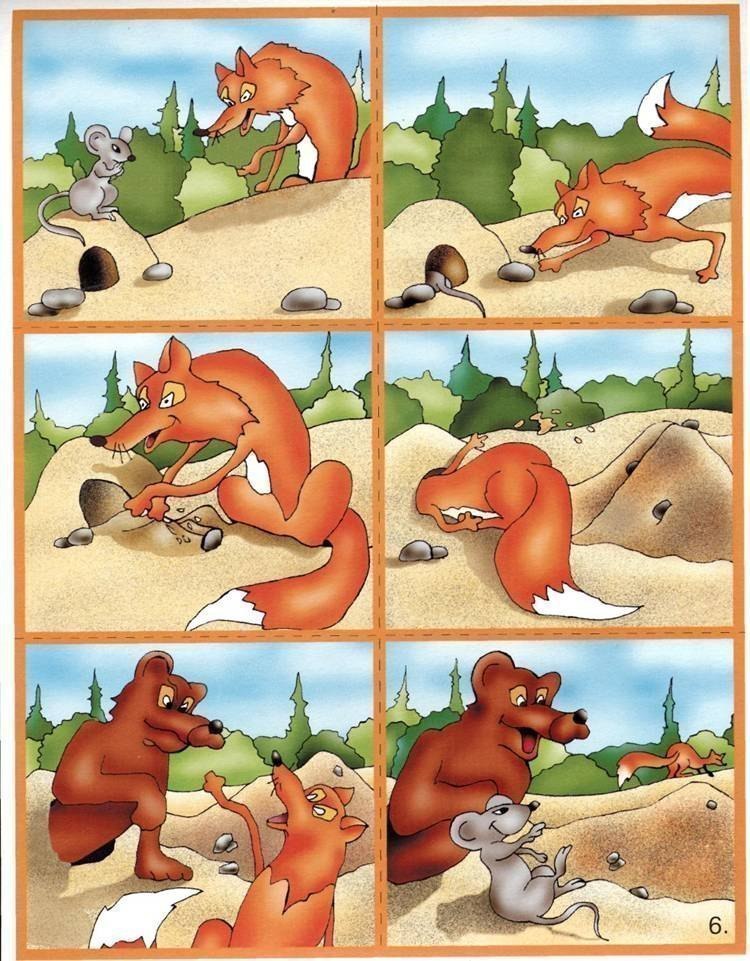 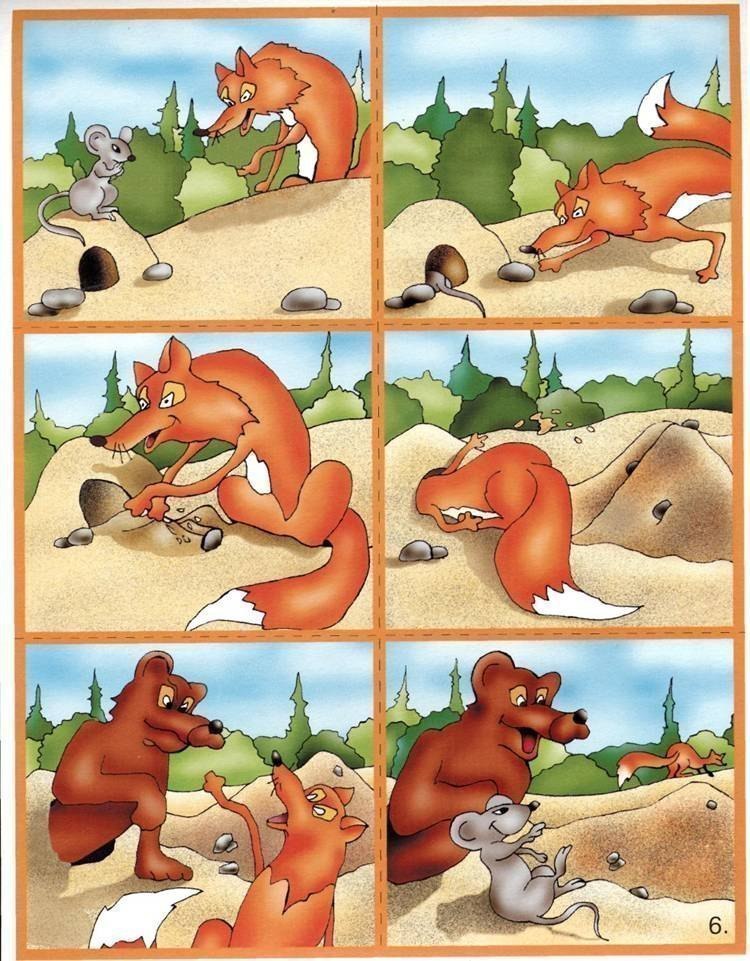 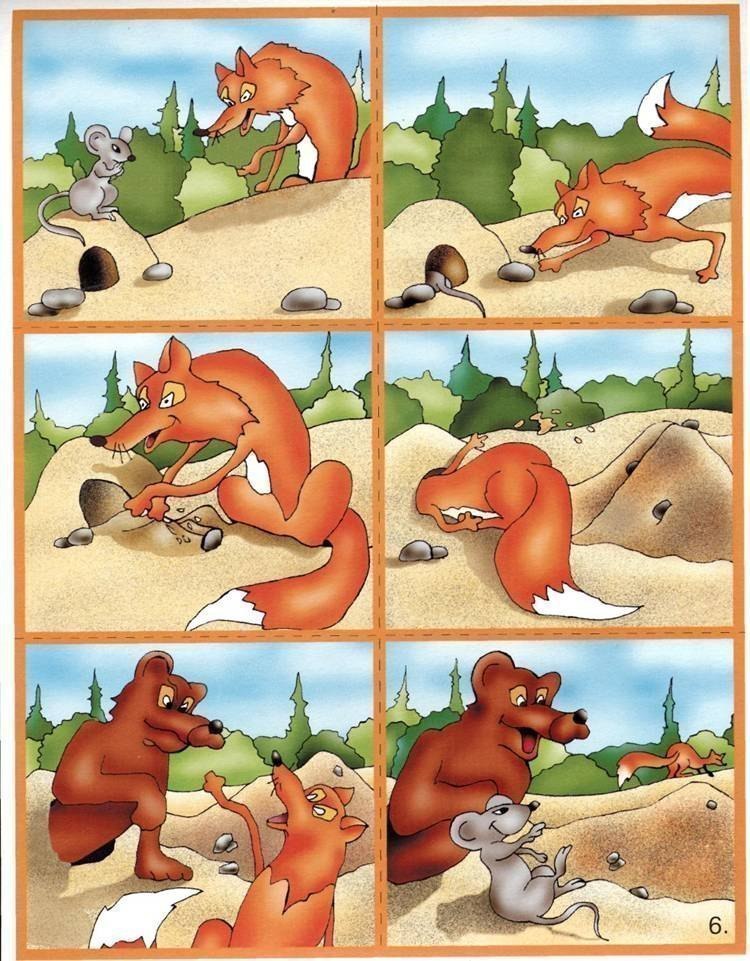 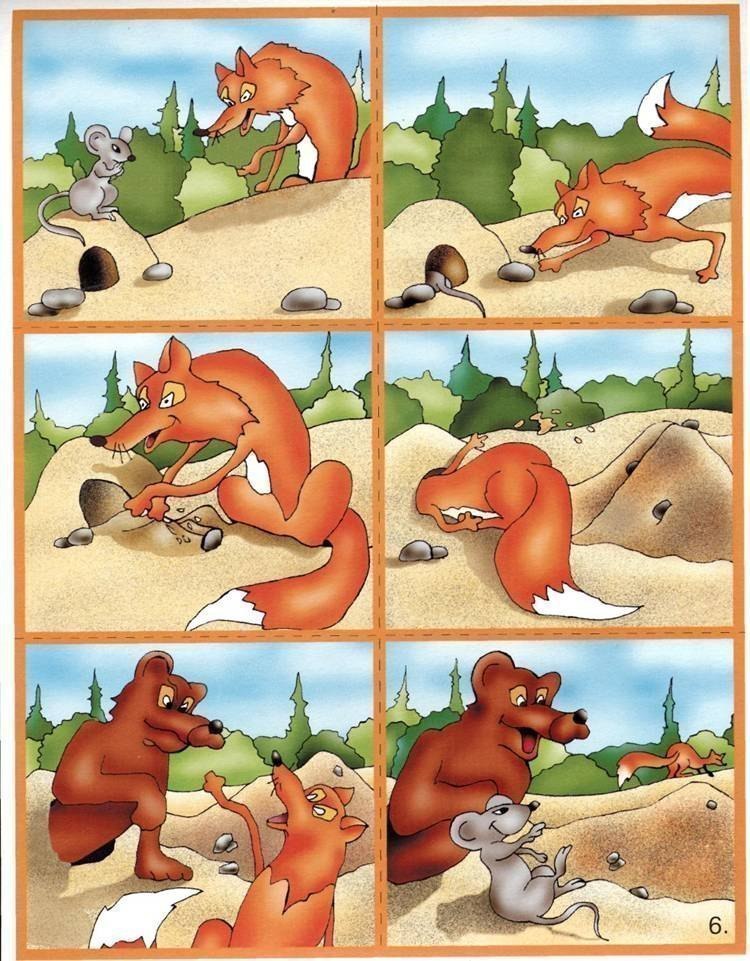 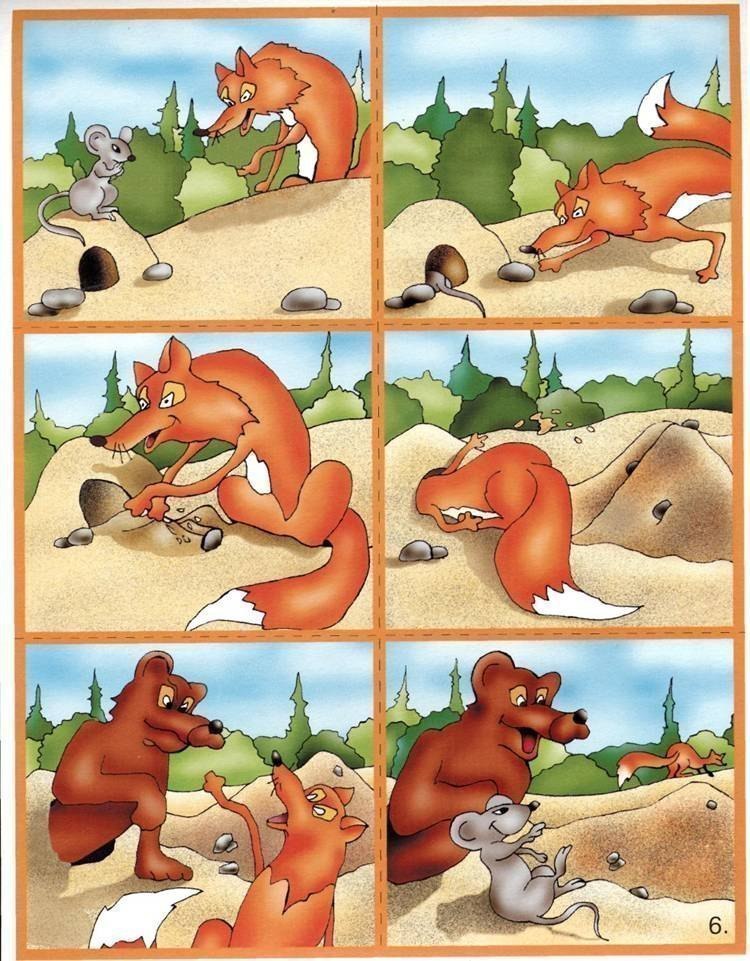 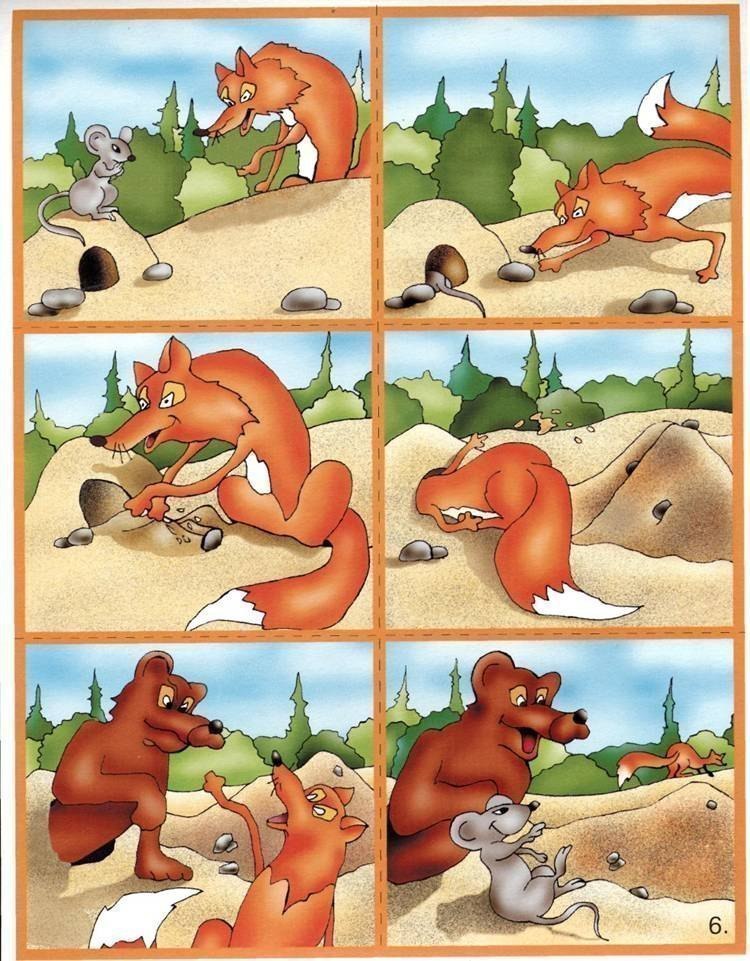 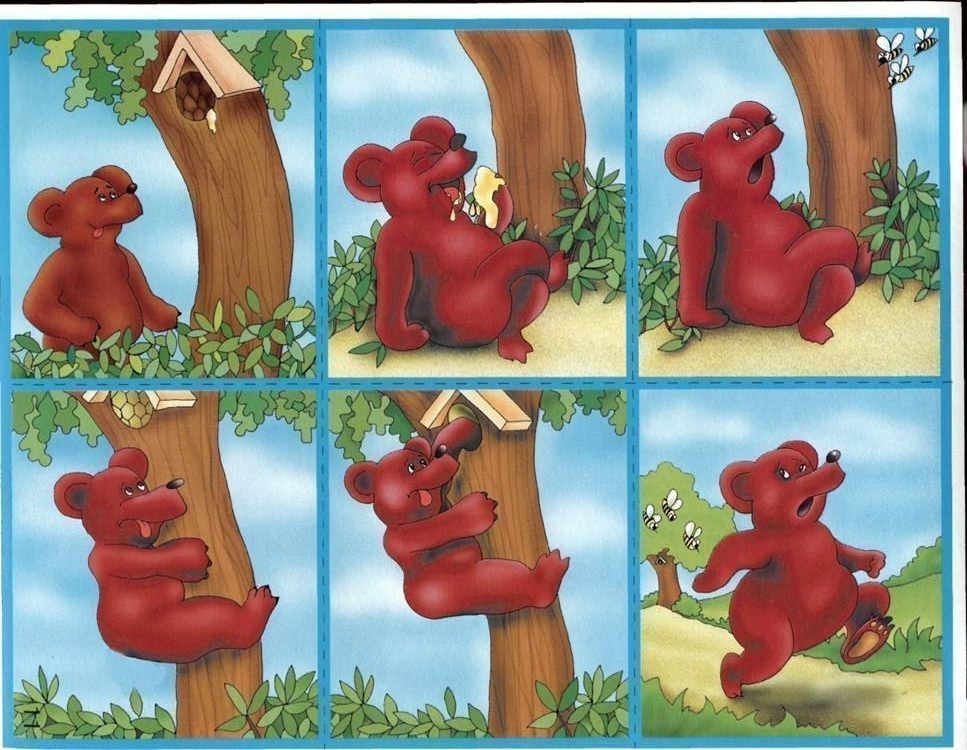 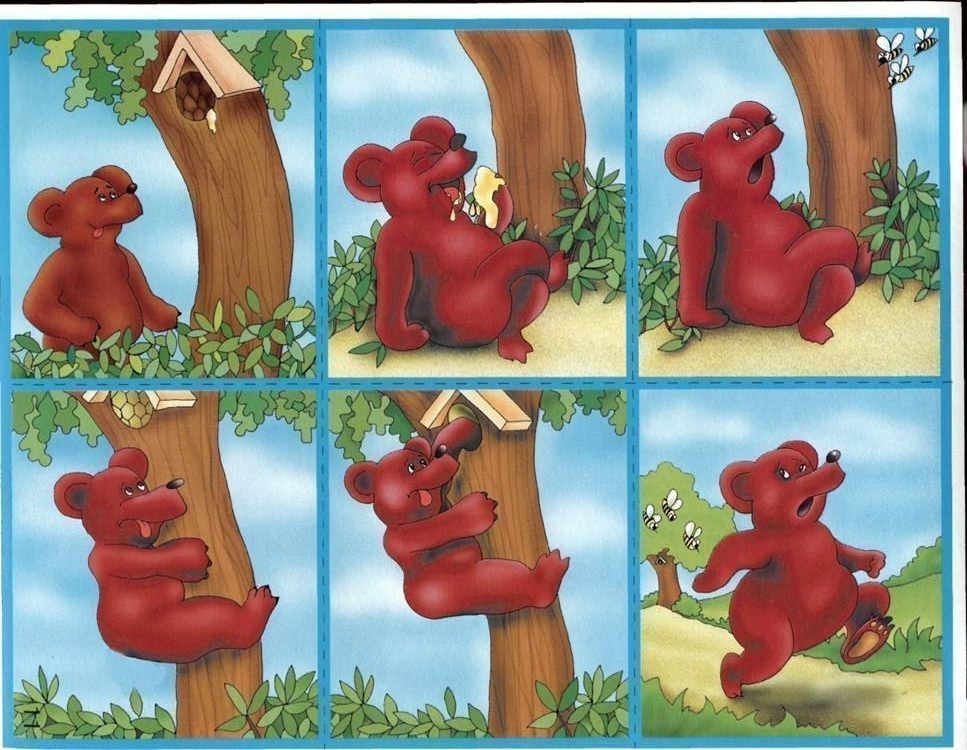 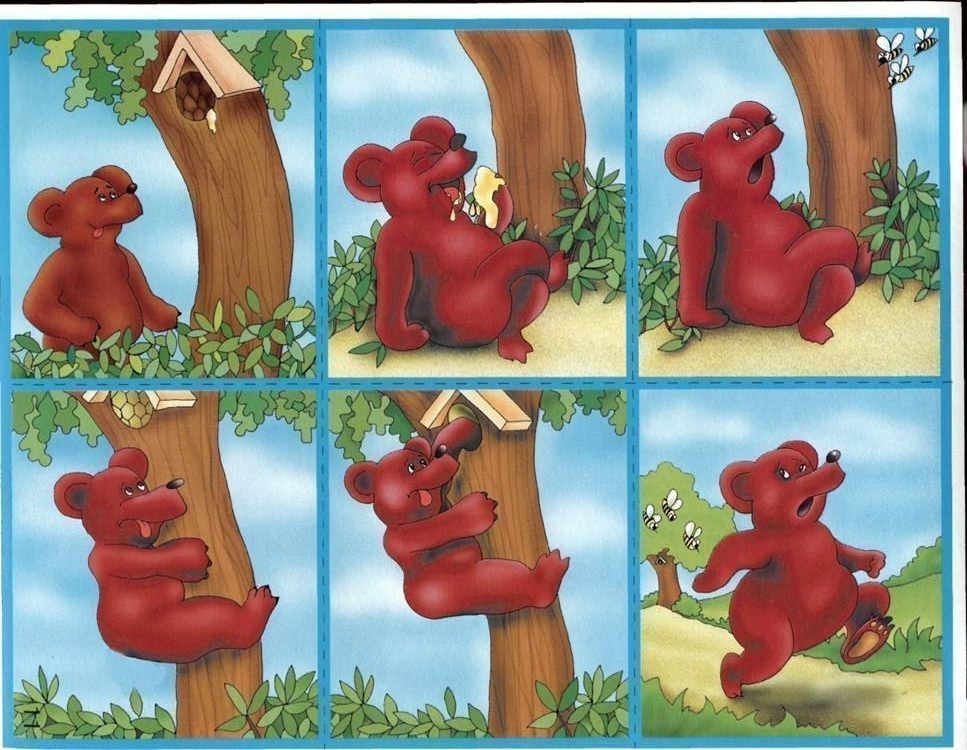 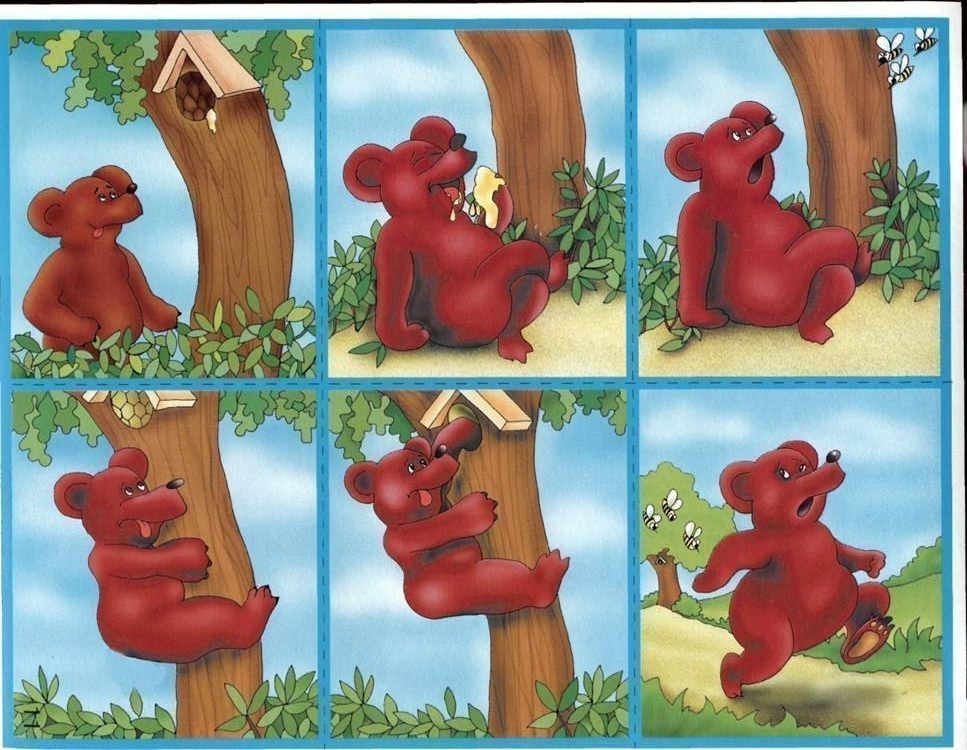 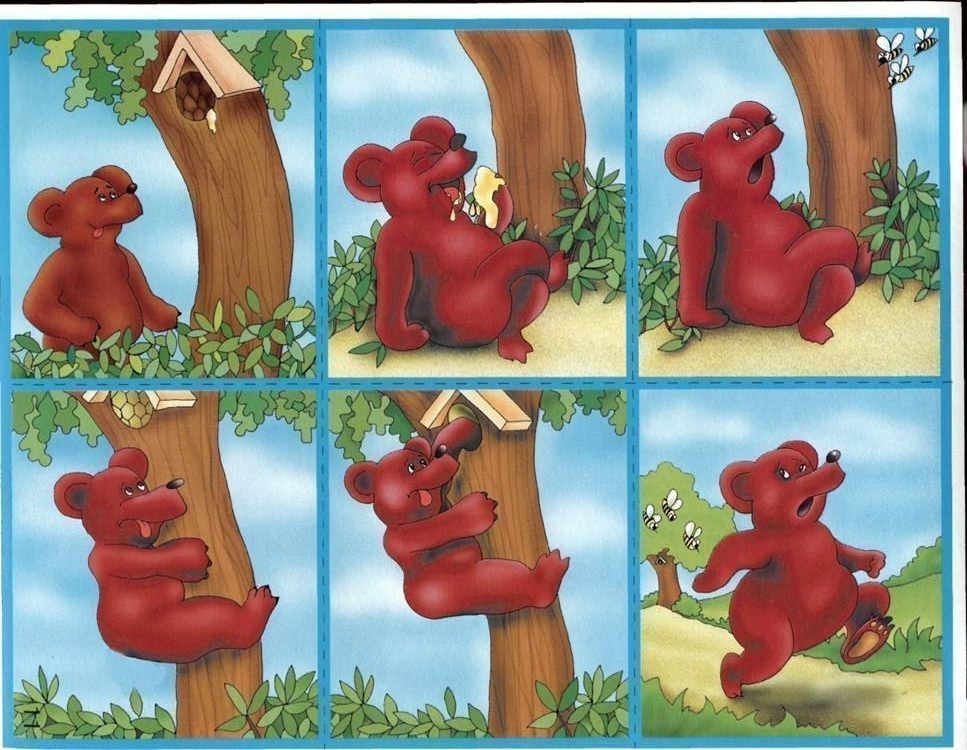 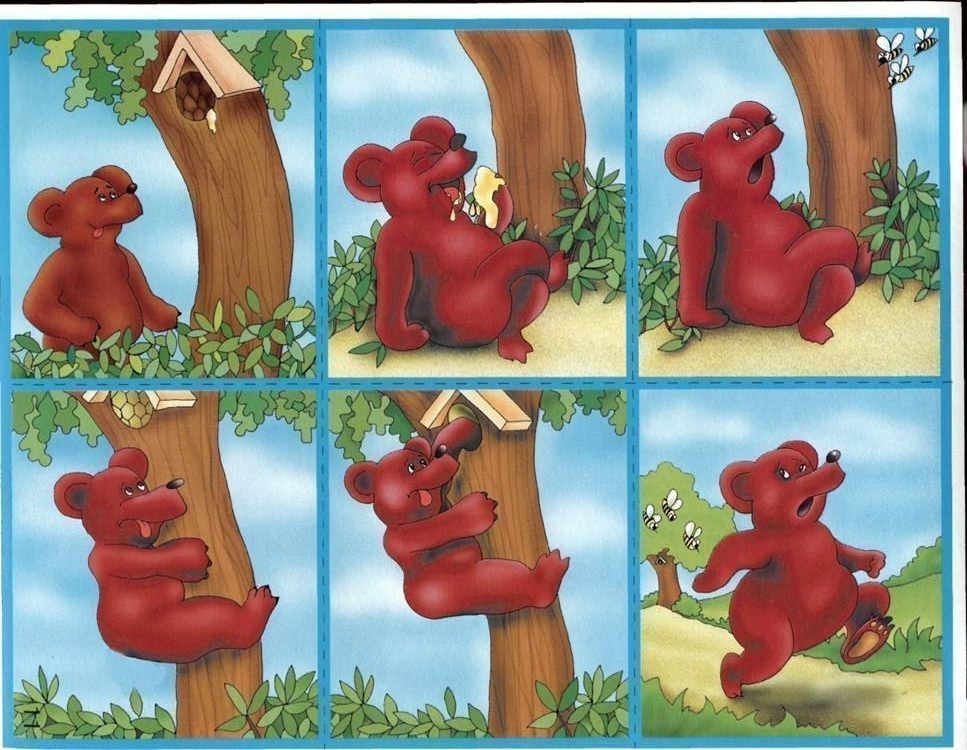 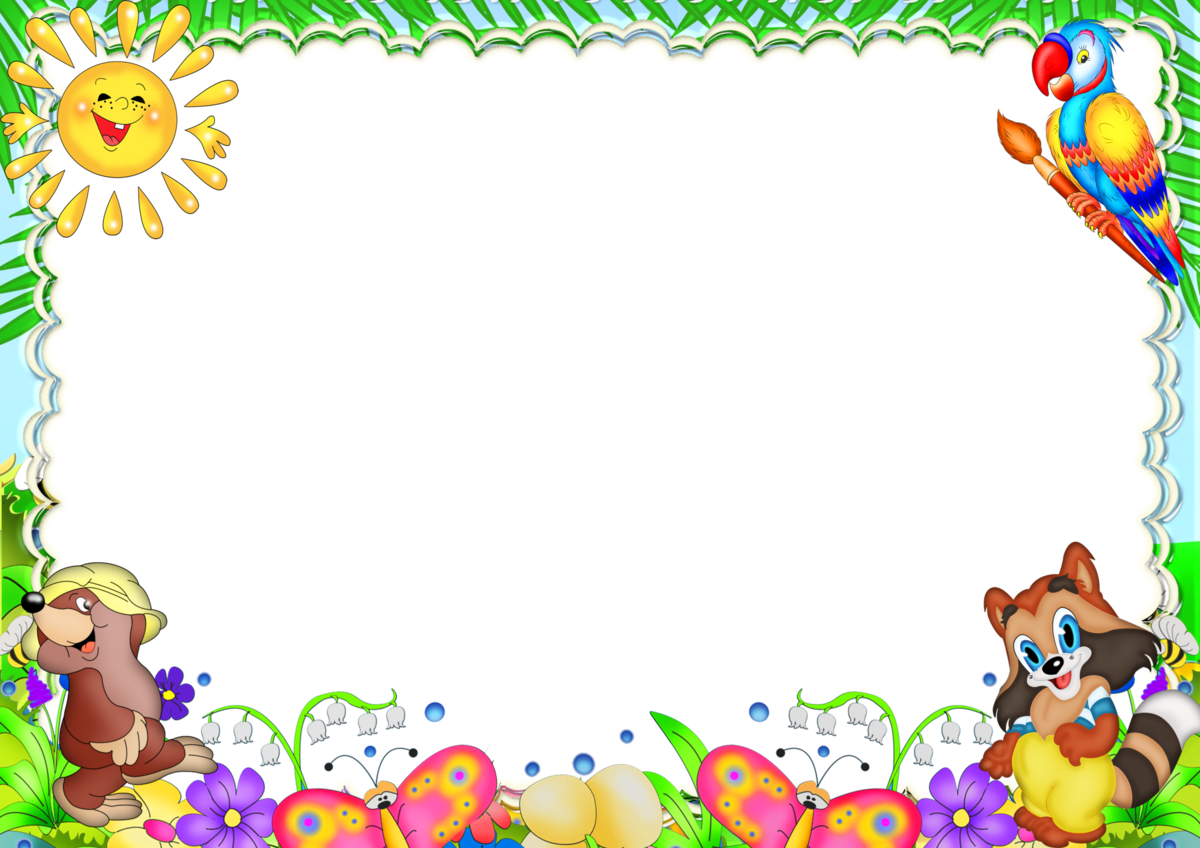 Найди шпиона  Чтобы тренировать память и мышление, рисуйте «портреты» увиденных мимолётом подозрительных (и не очень) личностей. А если использовать шаблон с контуром лица — дело пойдёт ещё веселее: дорисовывать многим детям нравится больше, чем рисовать «с нуля».Правила простые:1. Рисуем на отдельных листиках лица.2. Показываем 1 листик с лицом другому игроку (7-10 секунд), а он по памяти воспроизводит.3. Затем меняемся местами.
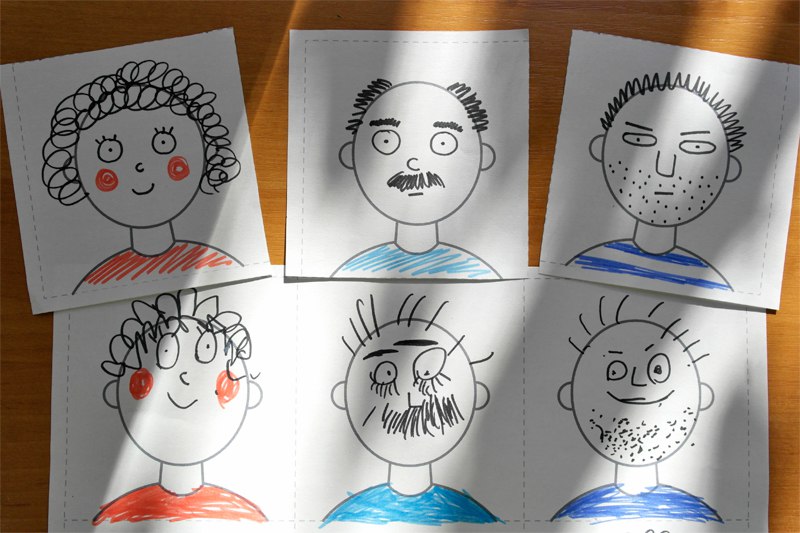 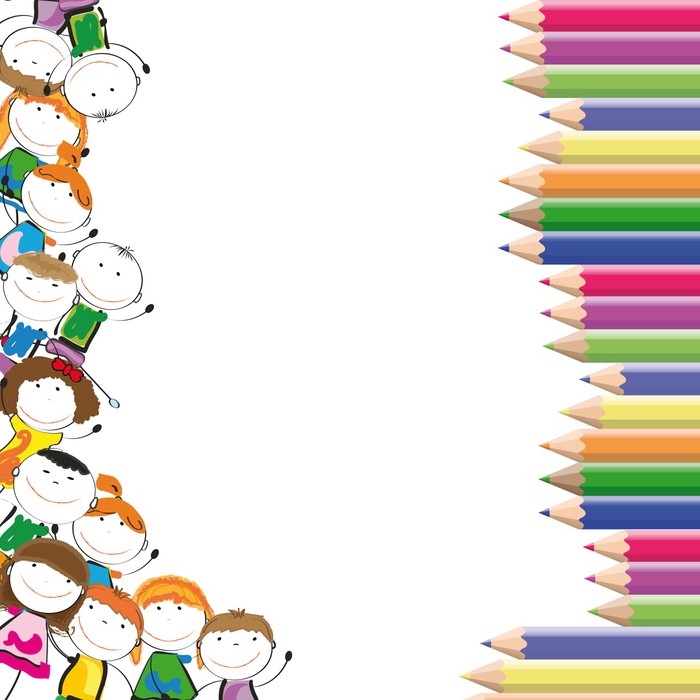 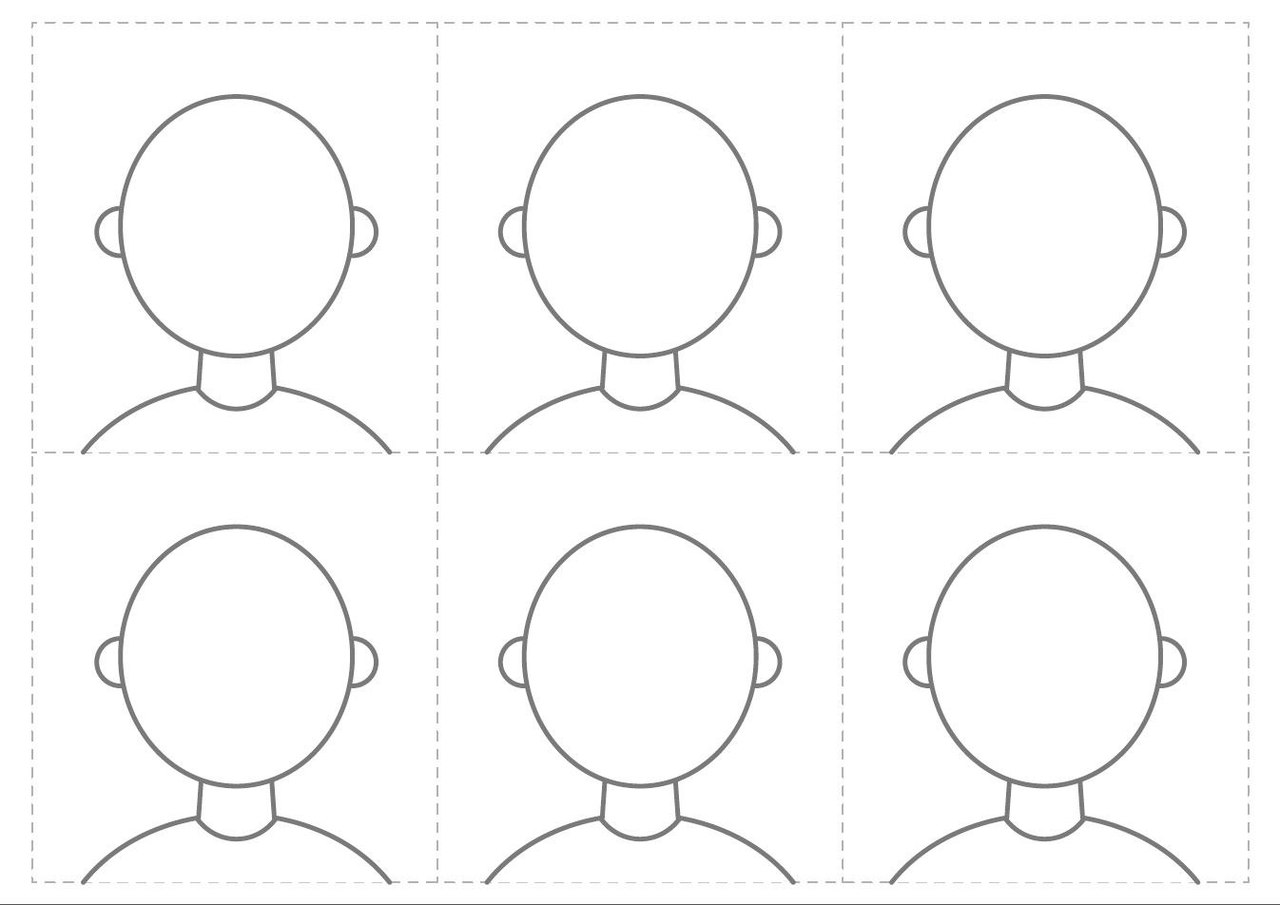 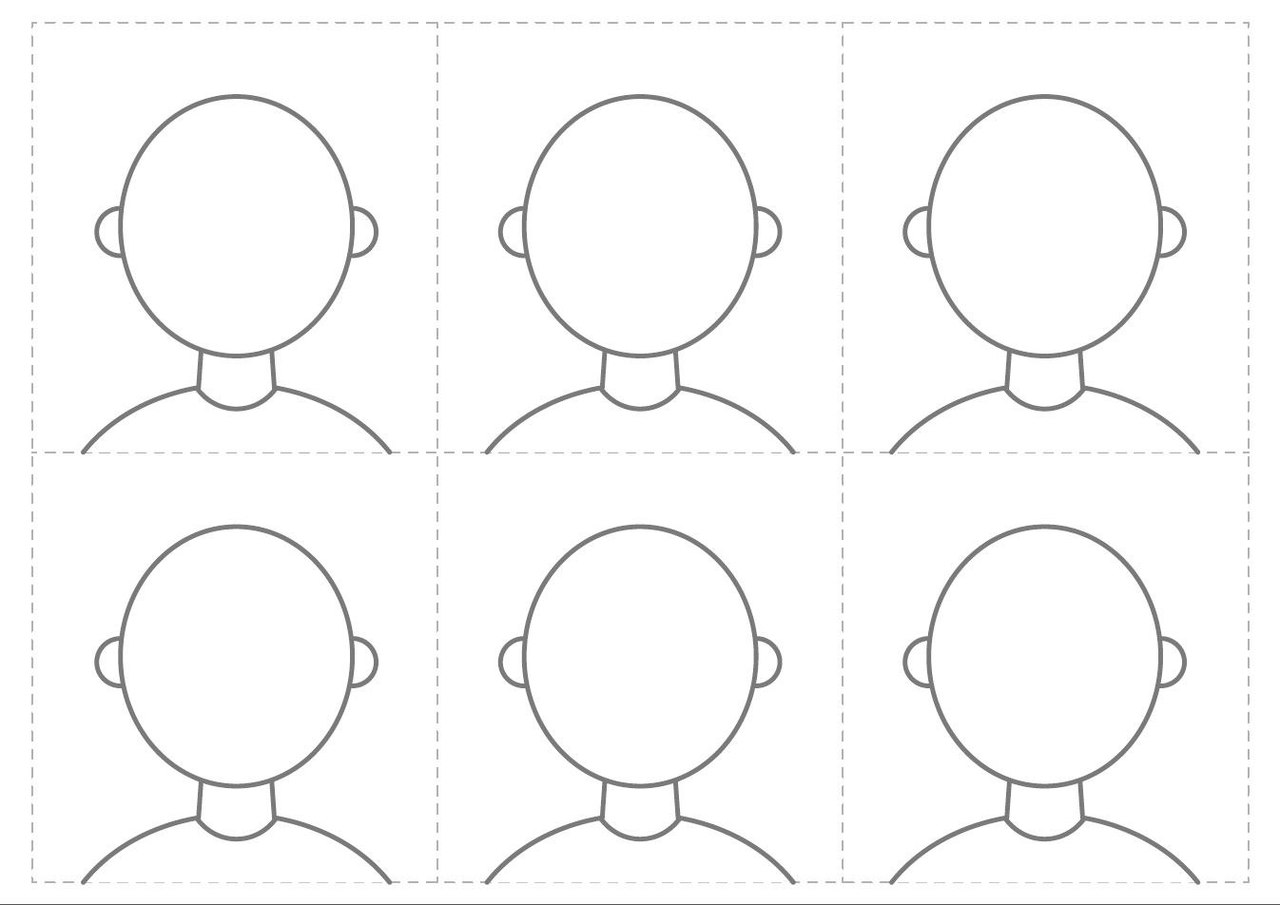 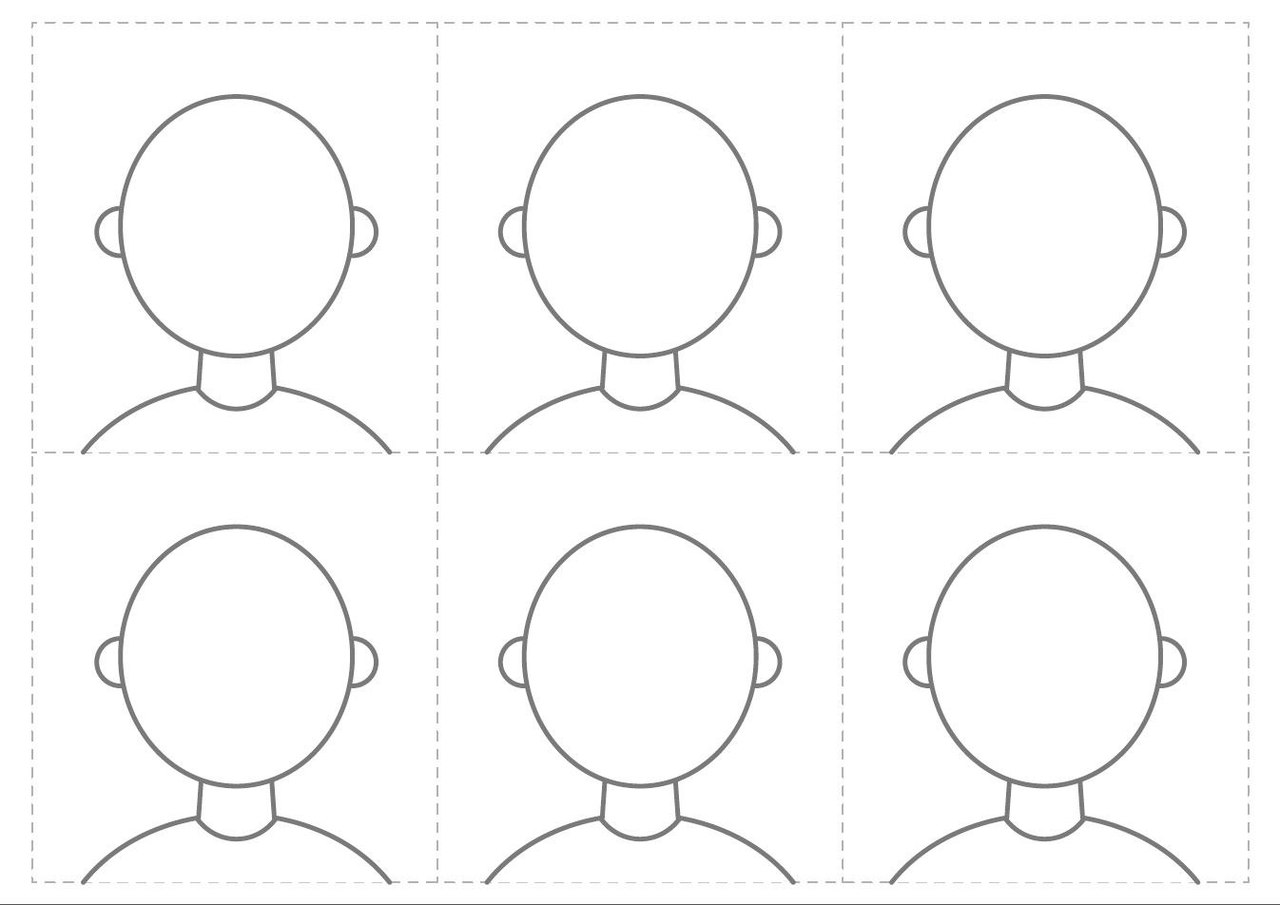 Пазлы и счет до 10
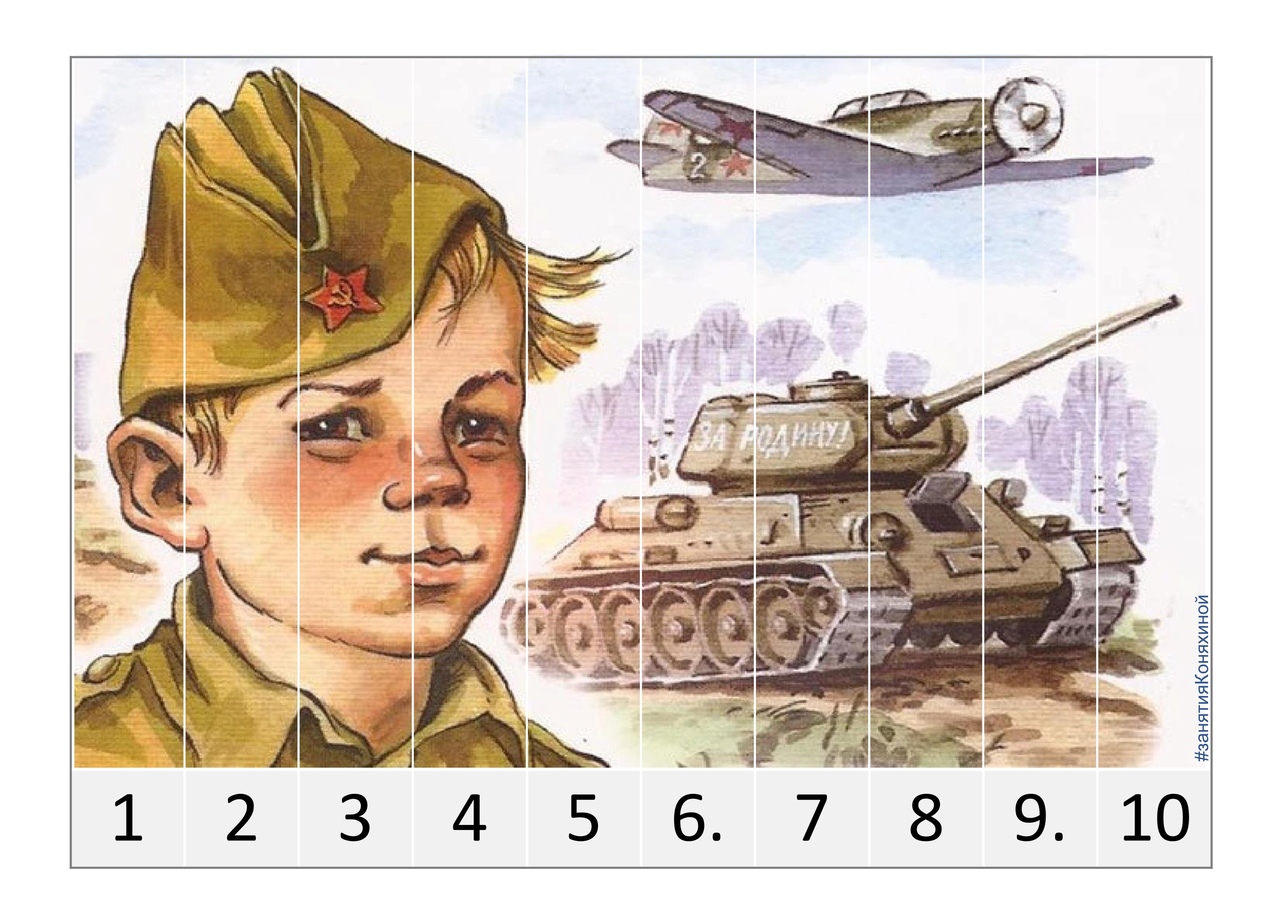 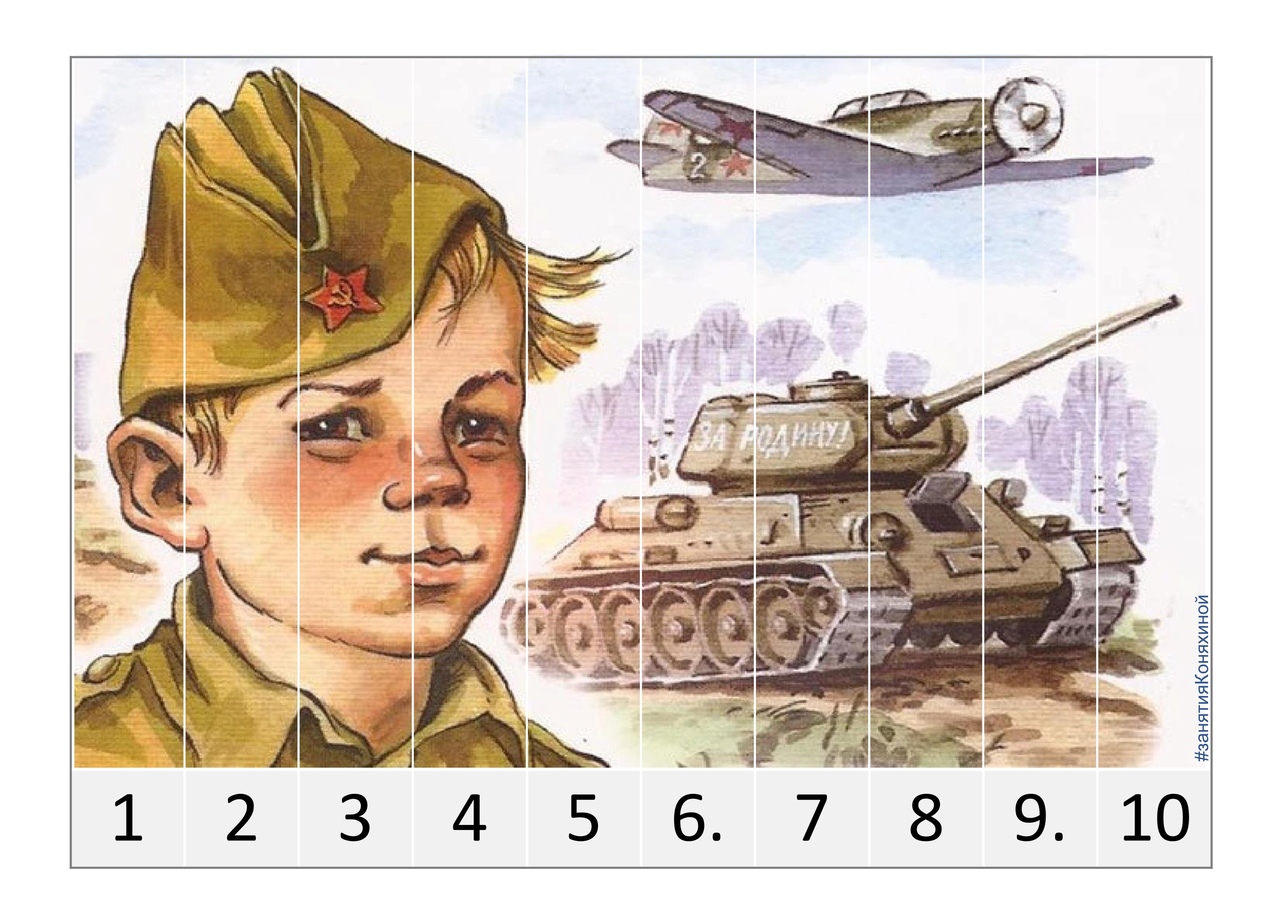 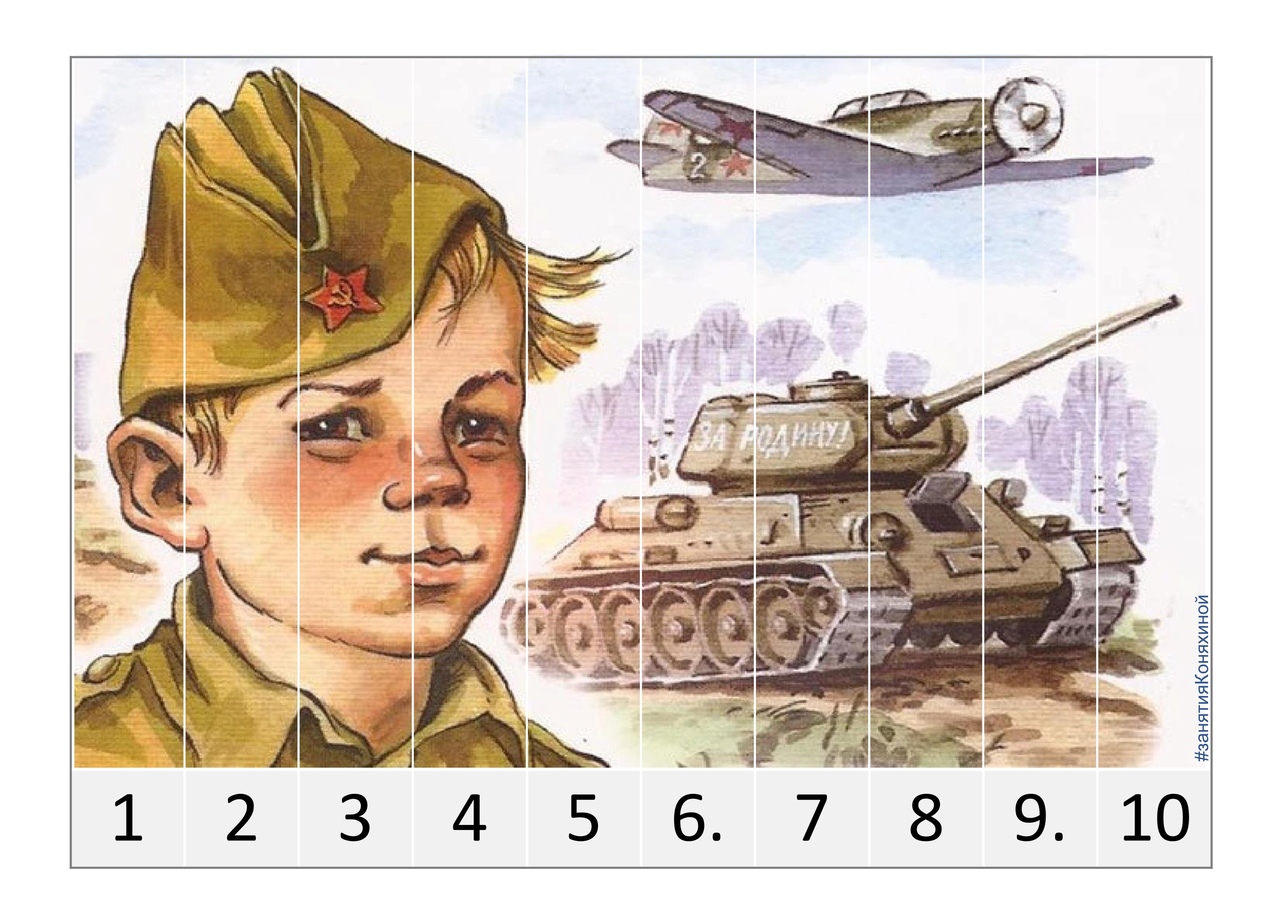 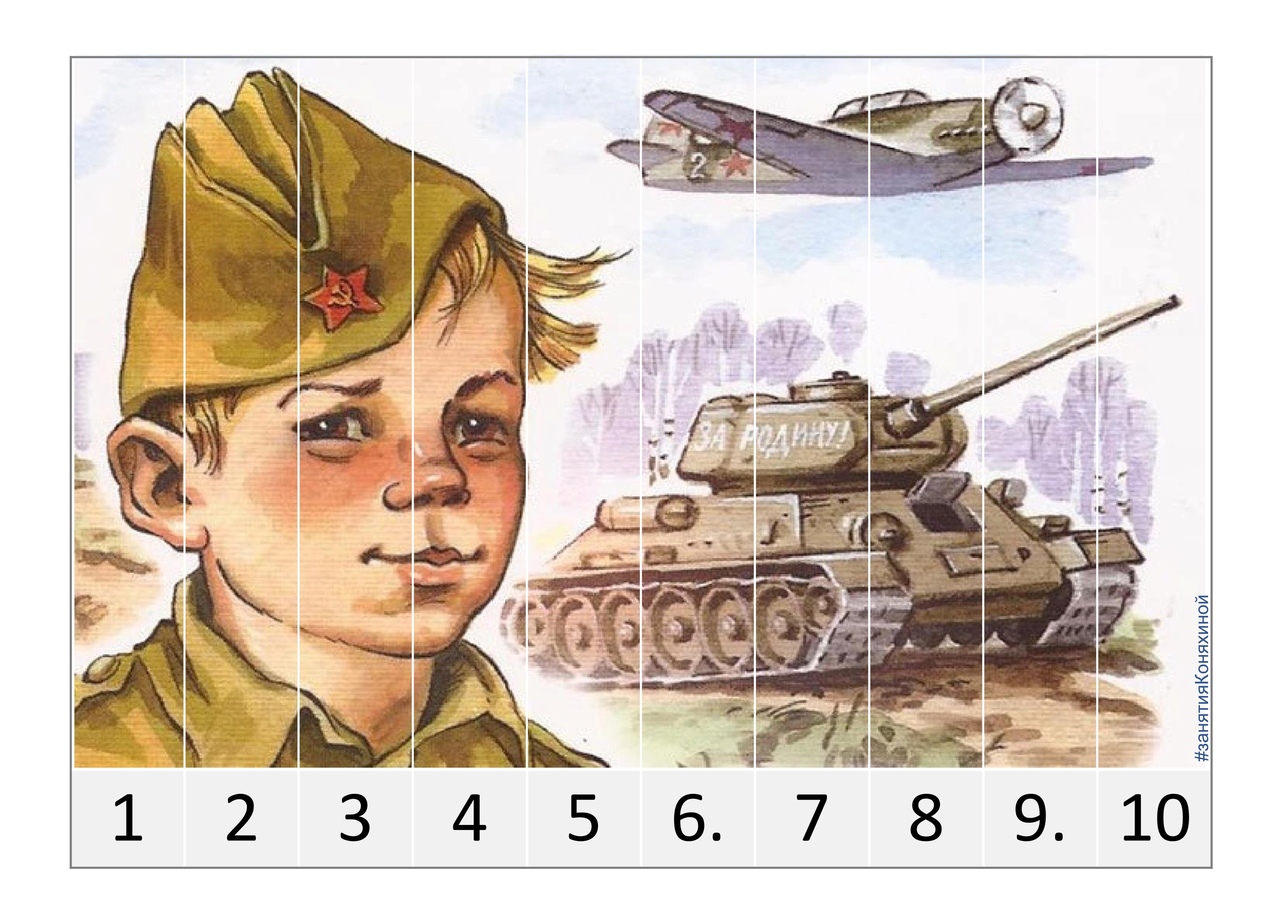 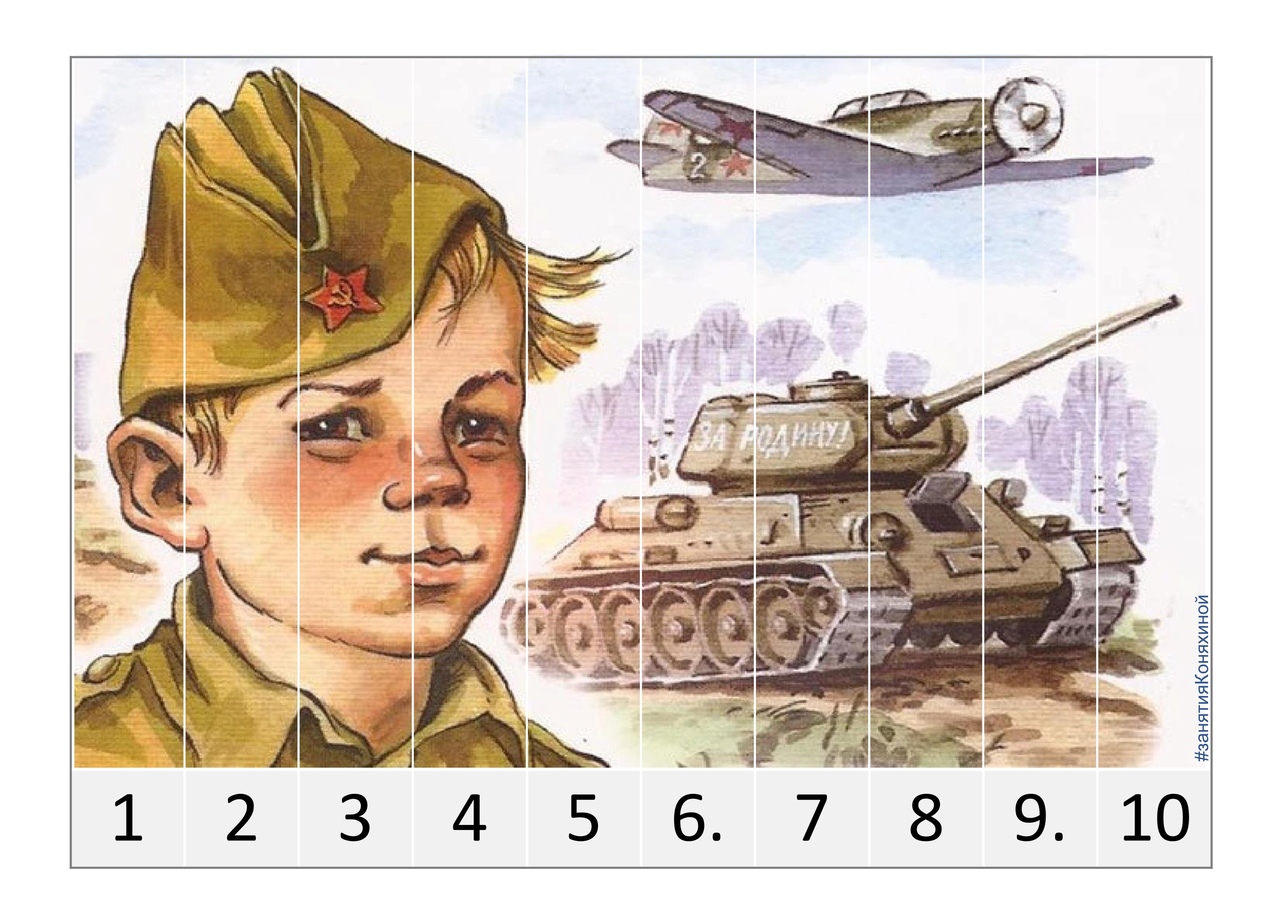 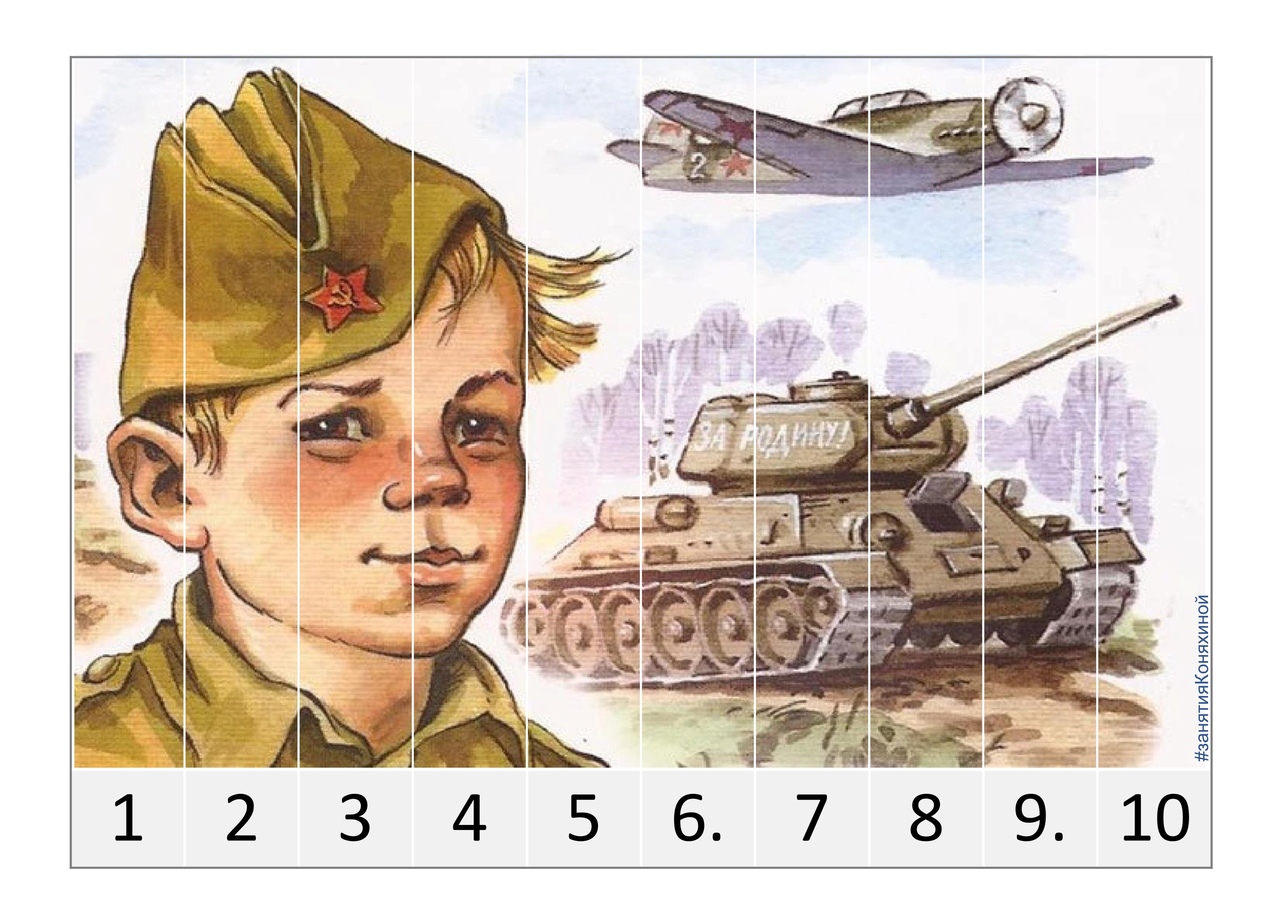 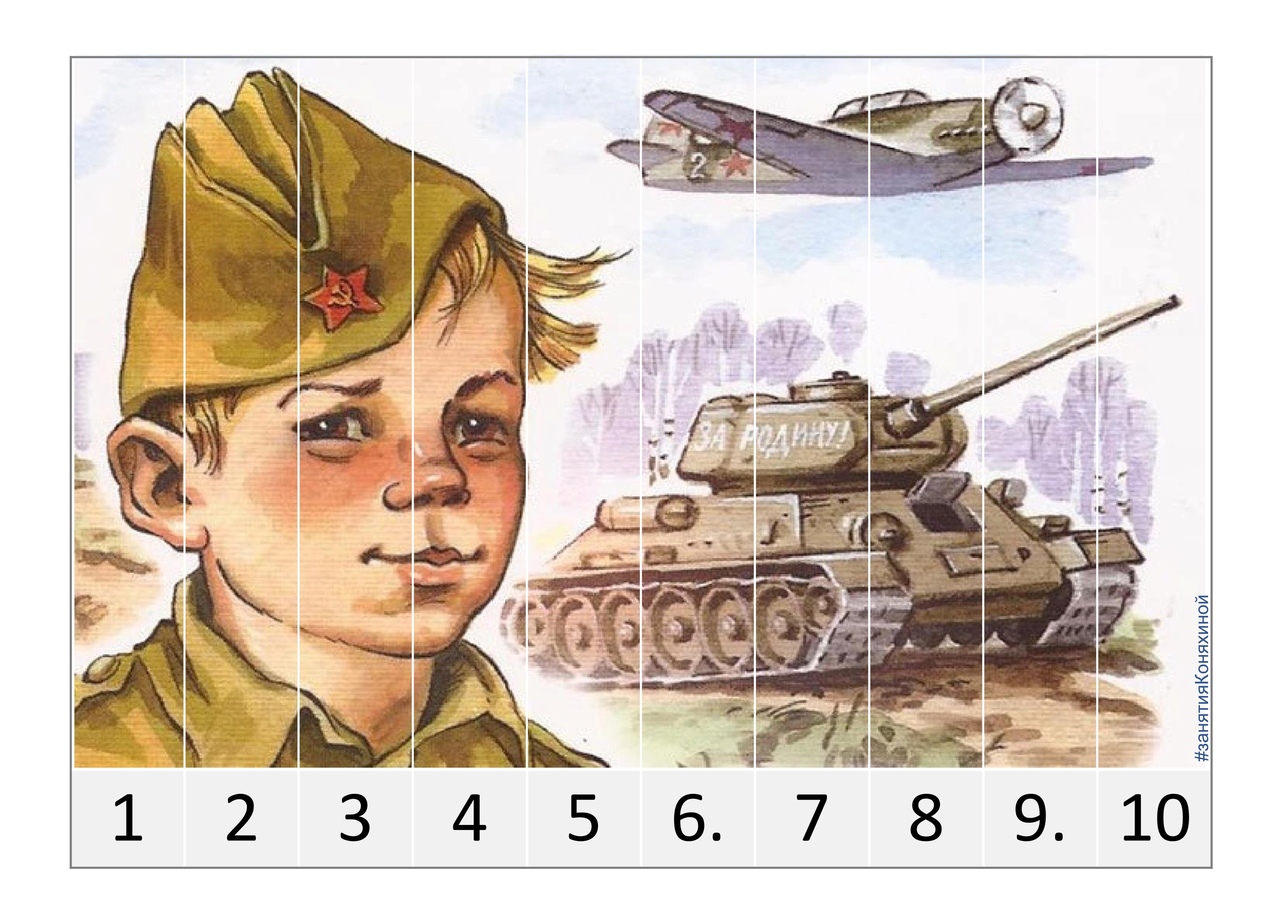 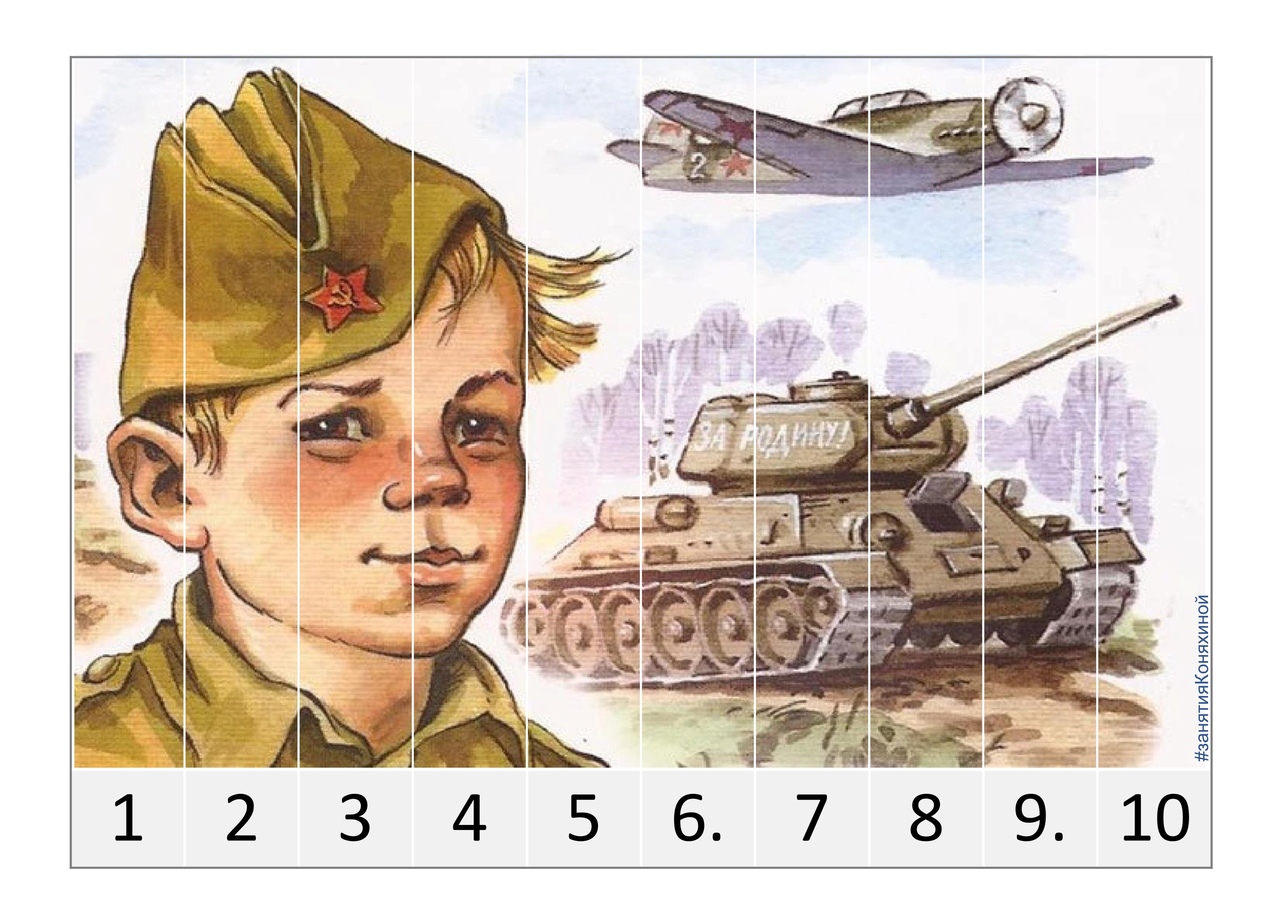 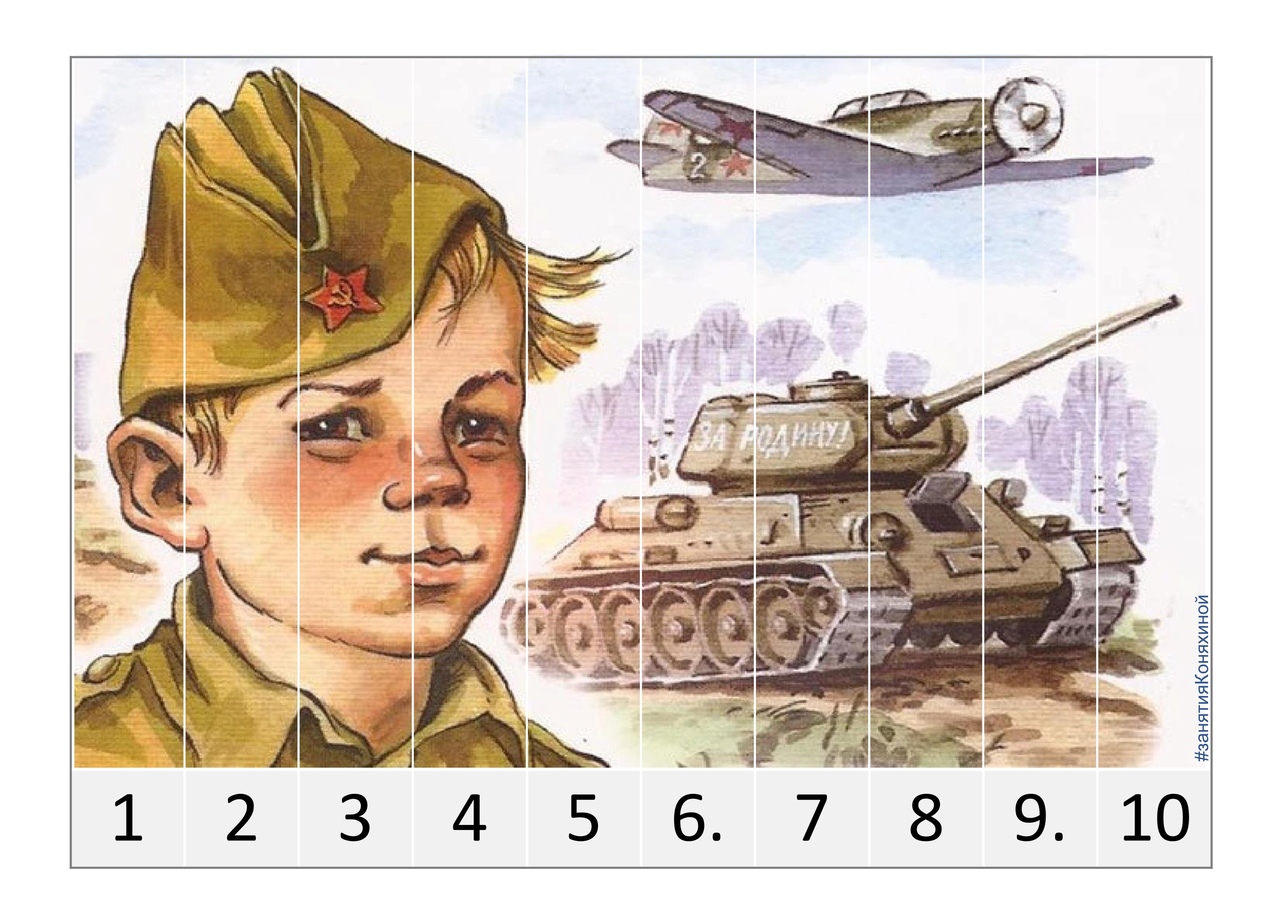 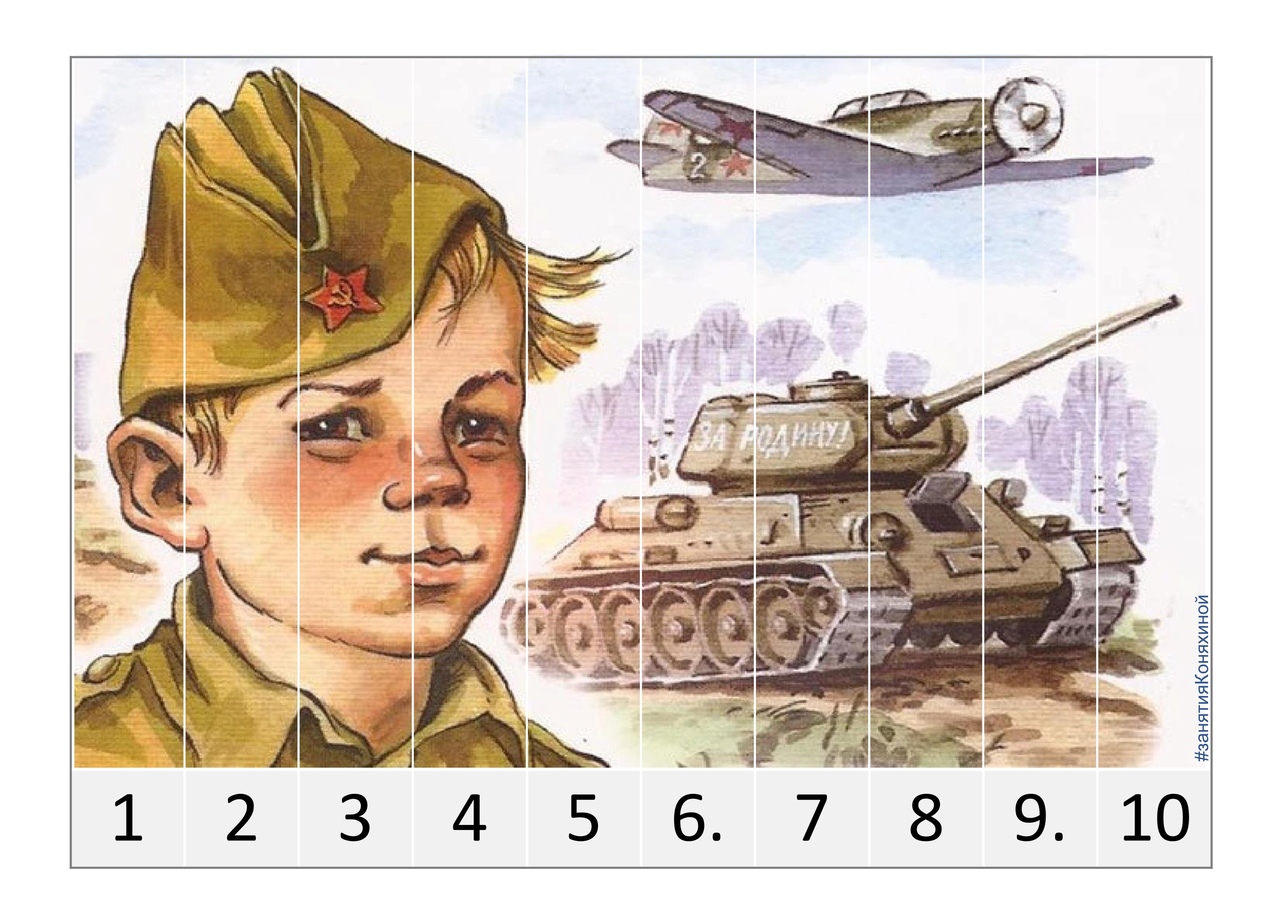 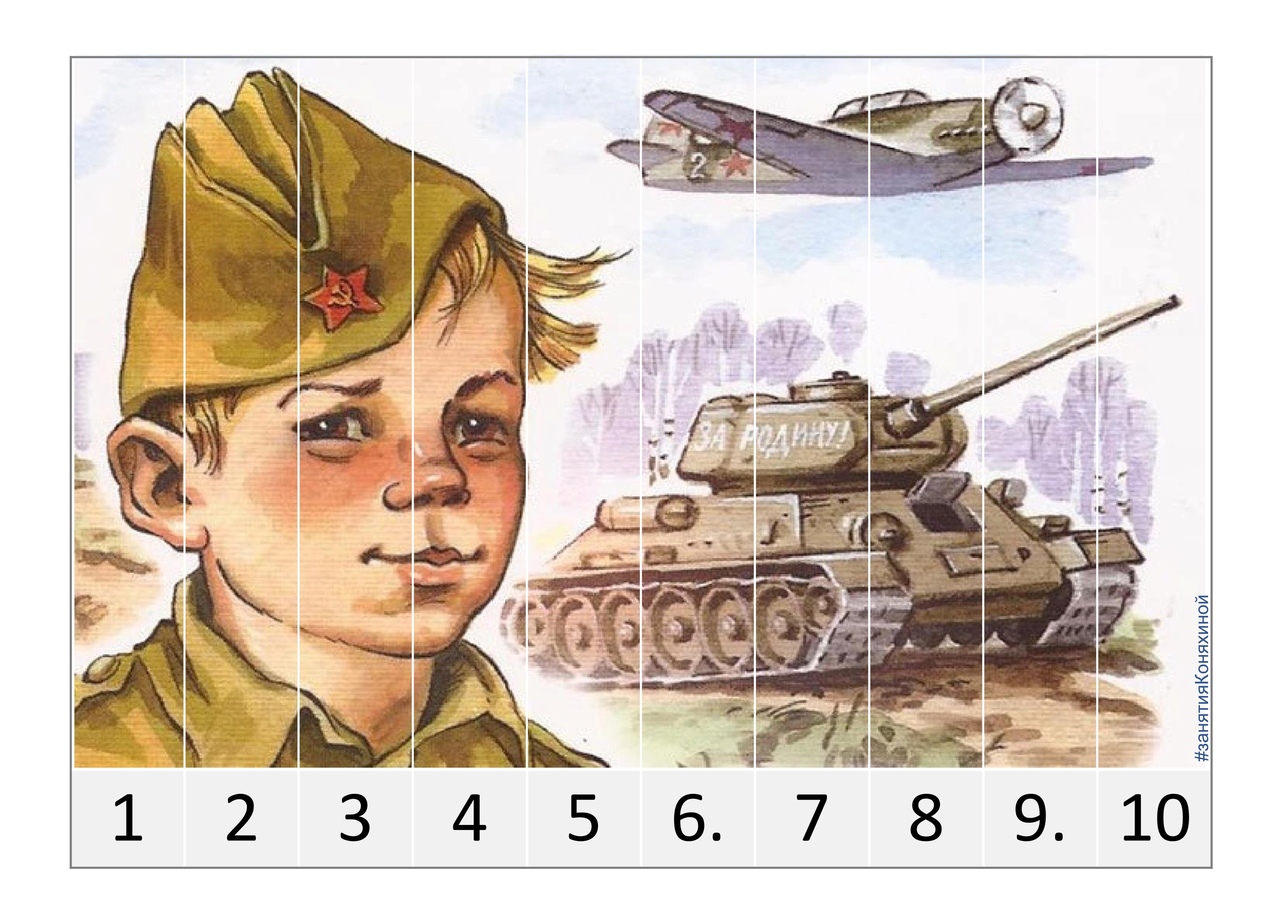 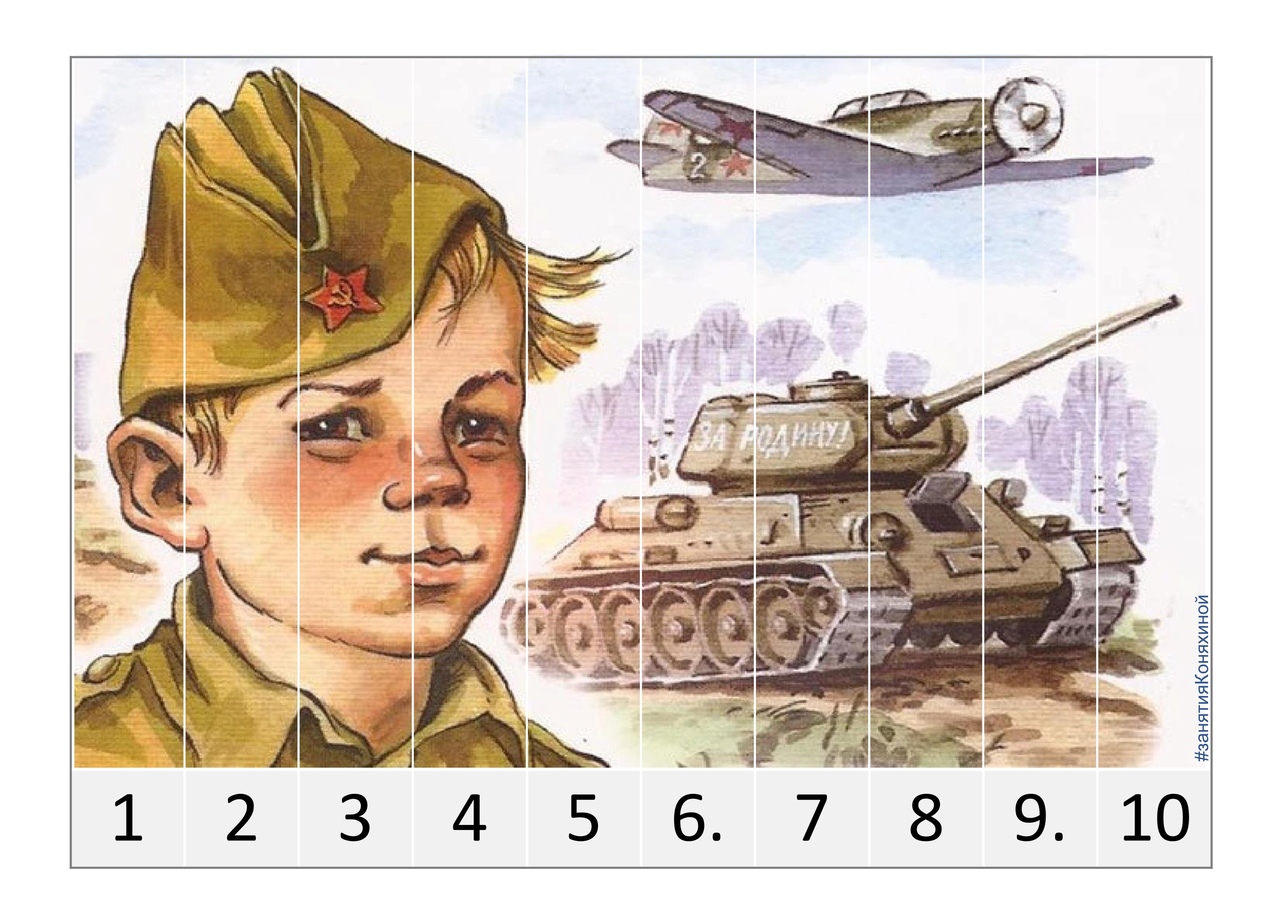 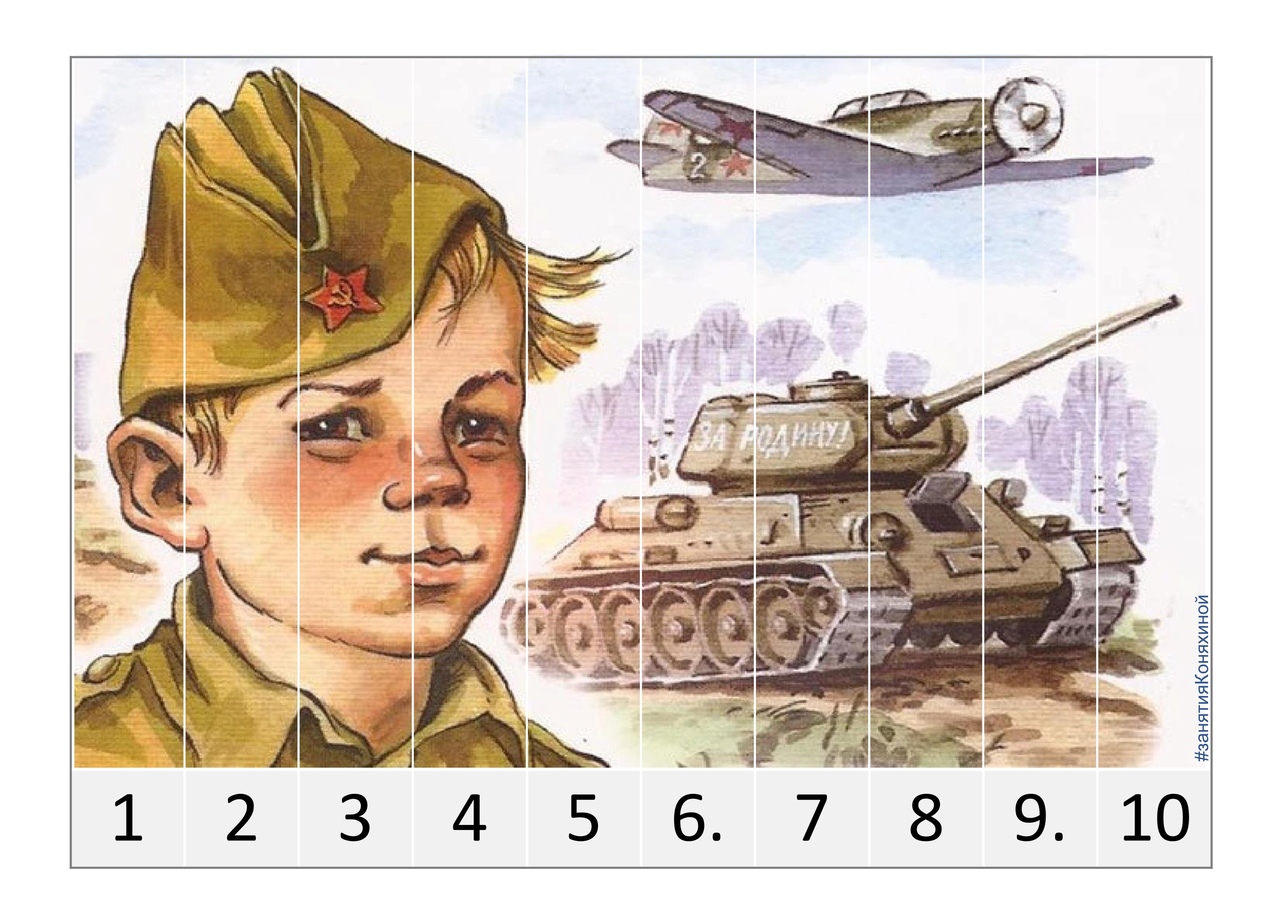 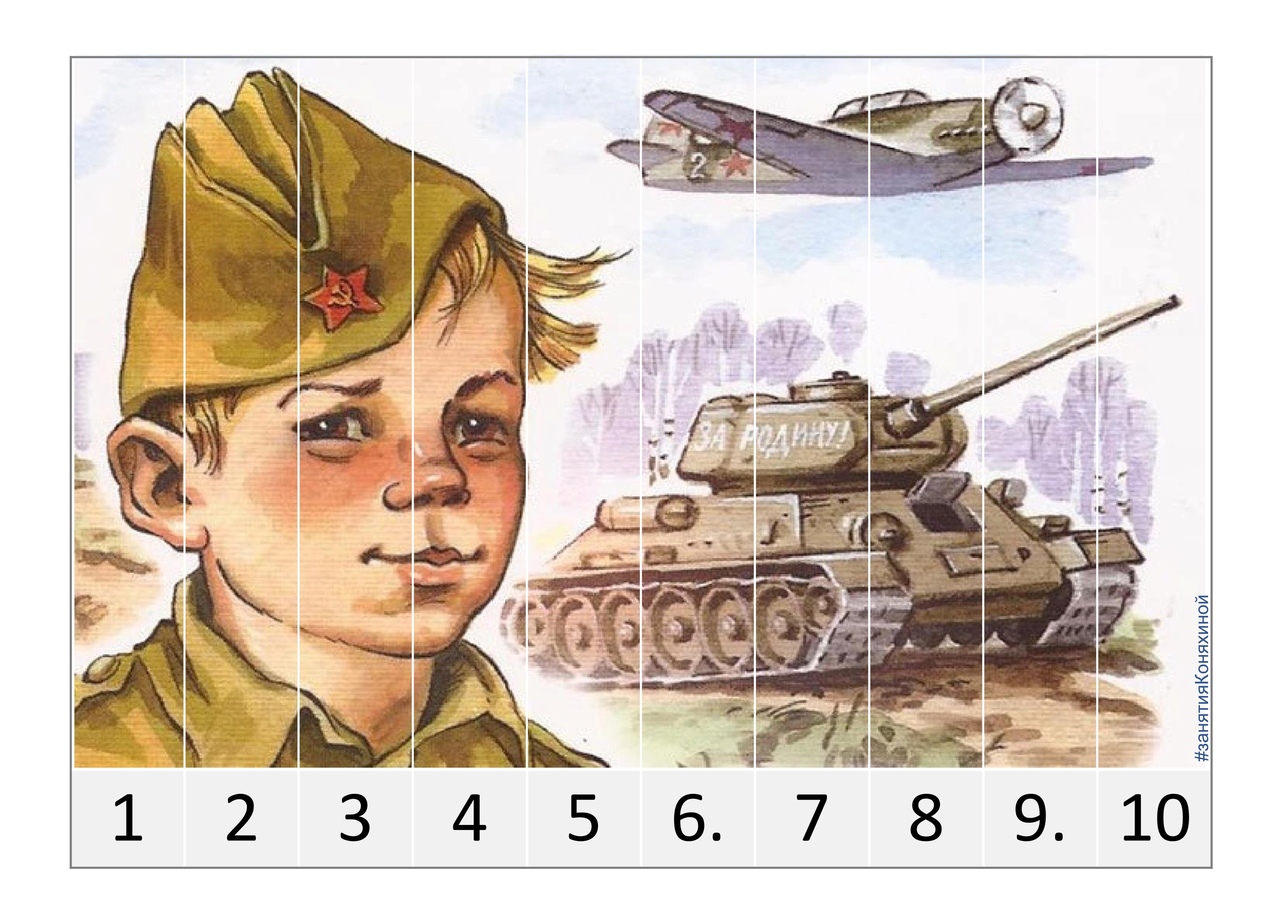 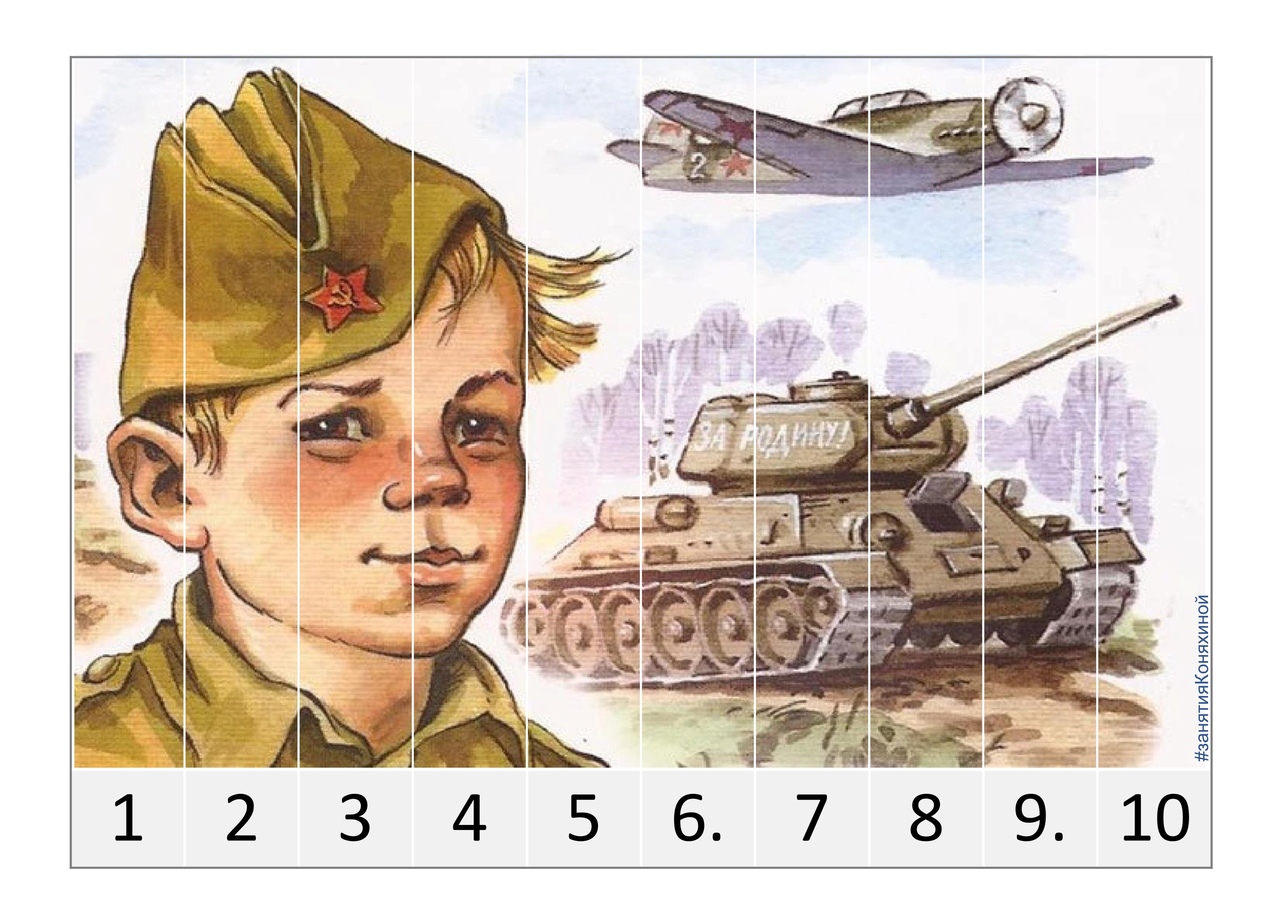 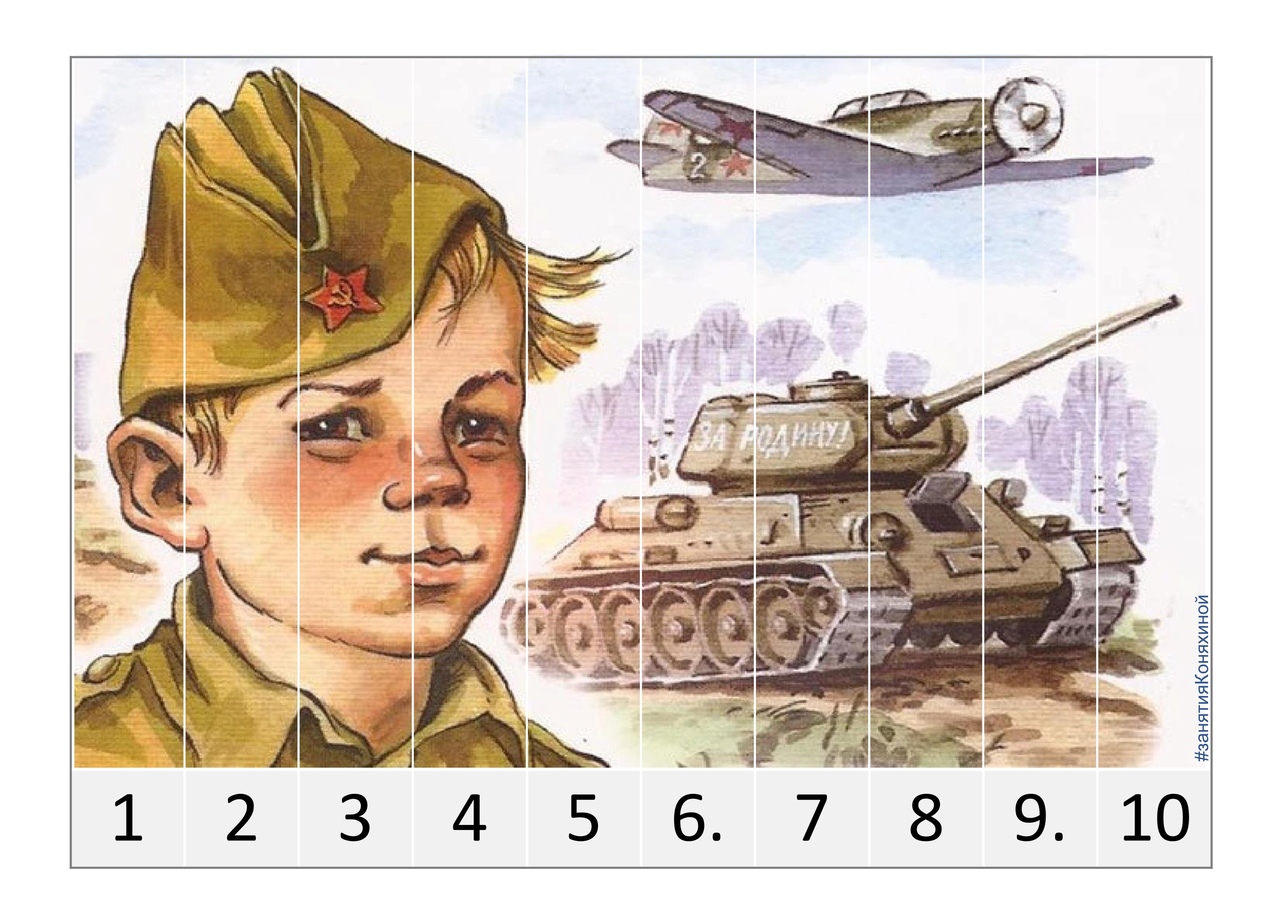 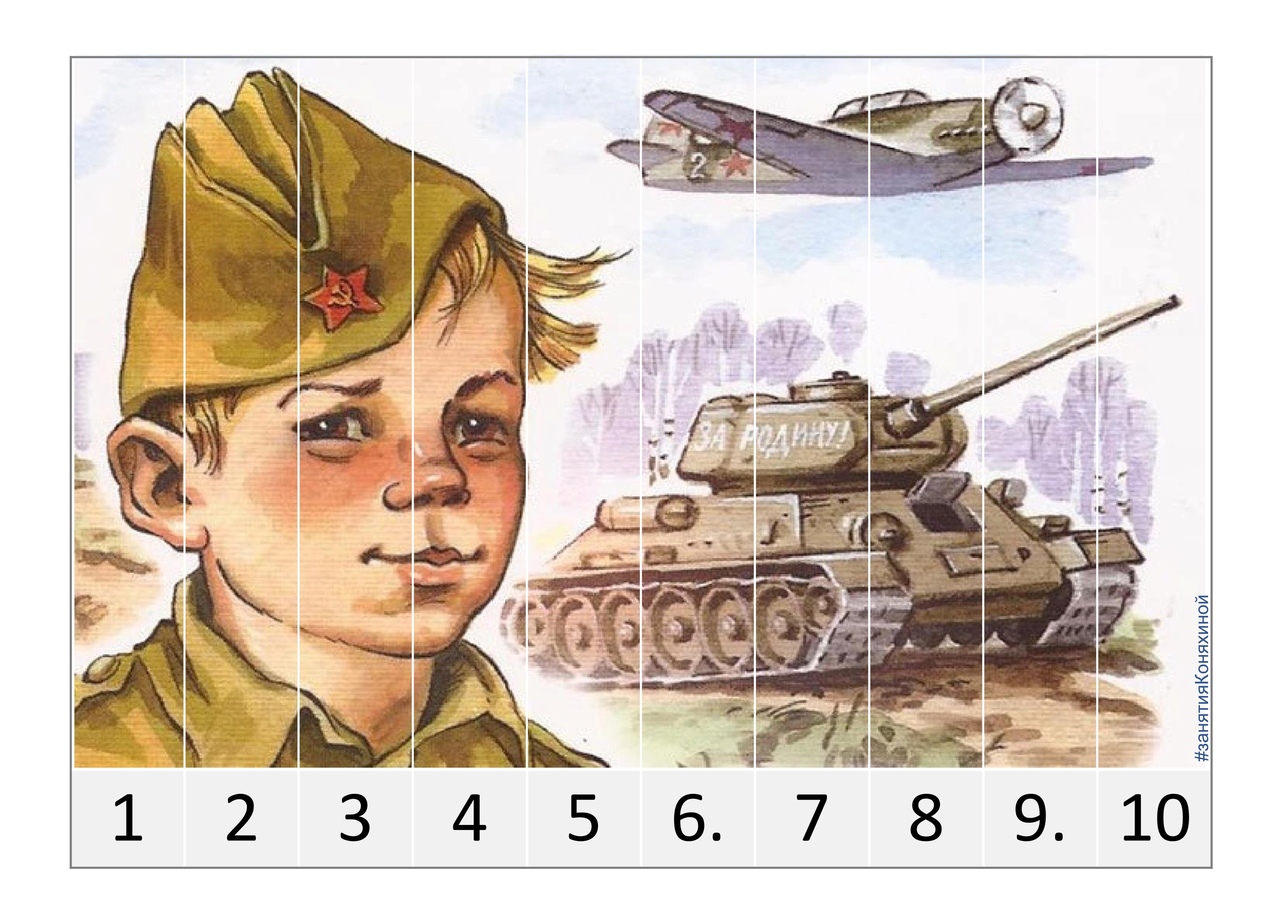 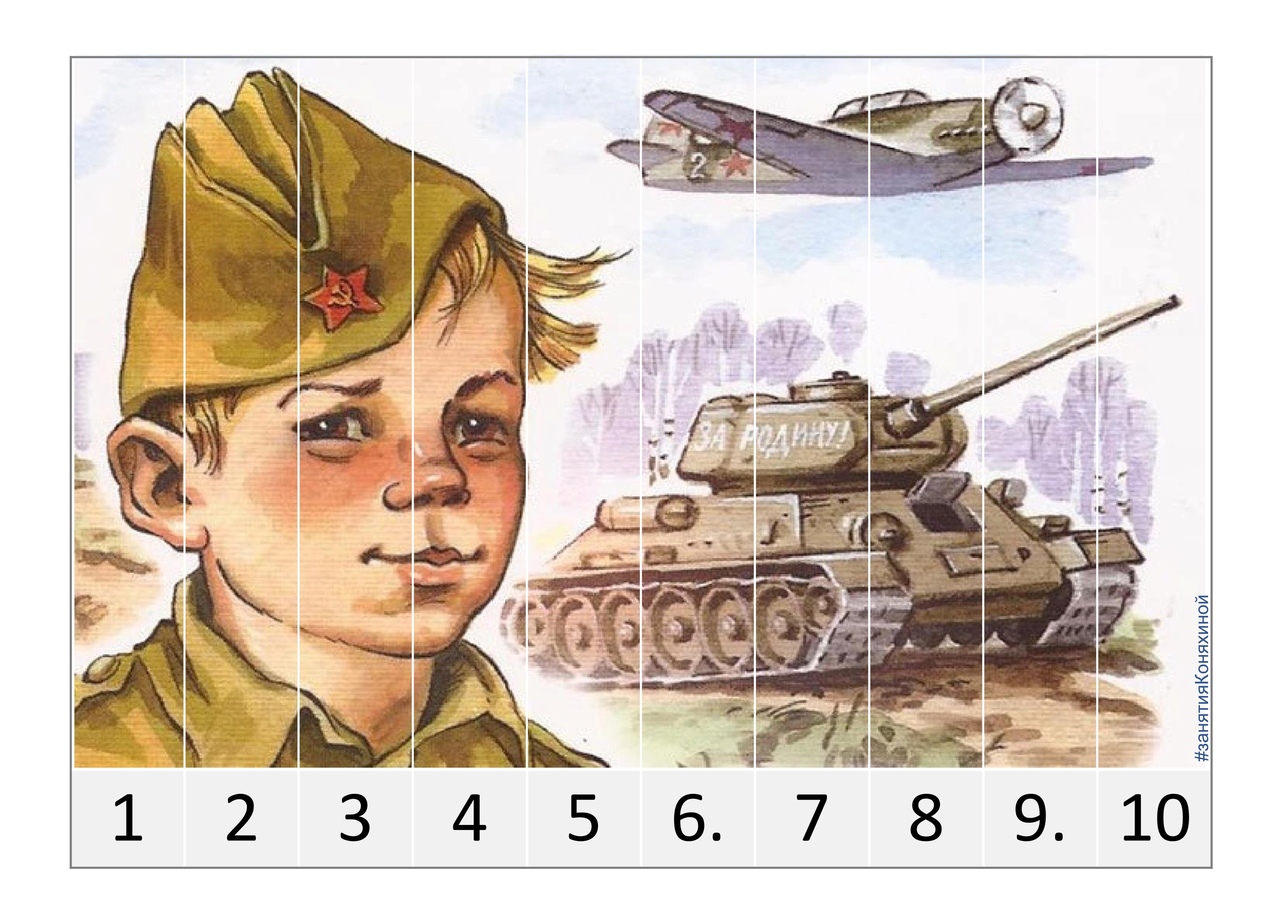 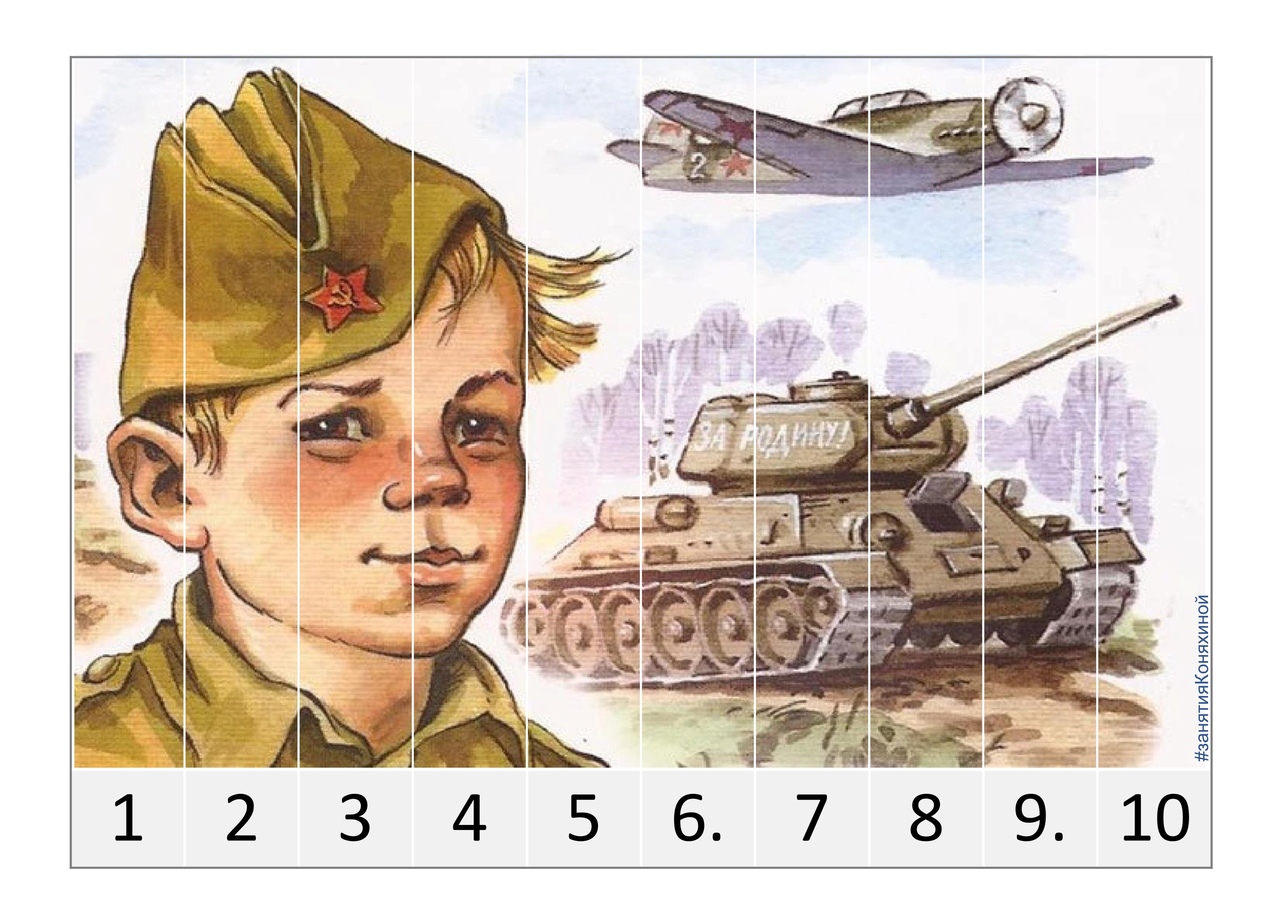 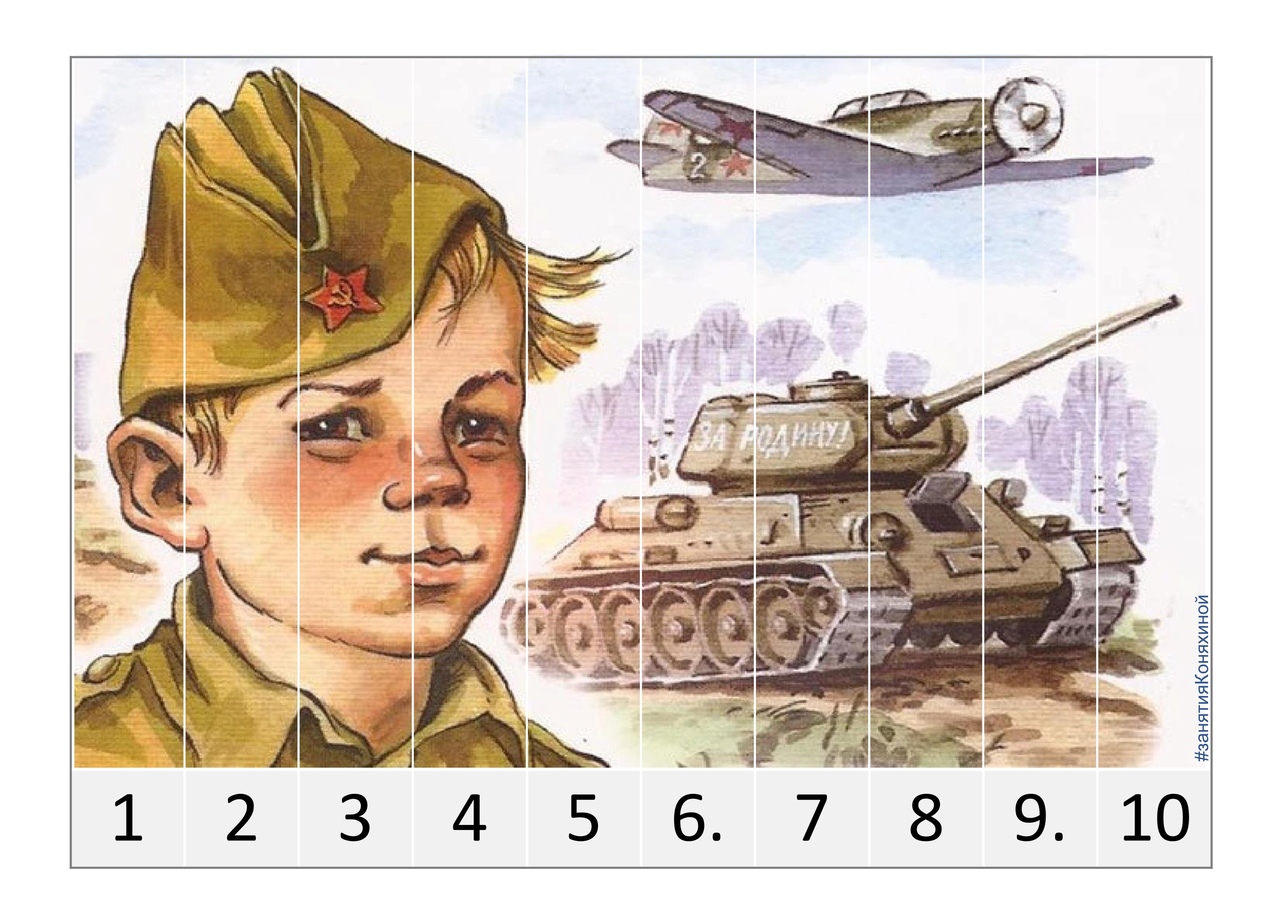 Игра для развития мышления
Превращение
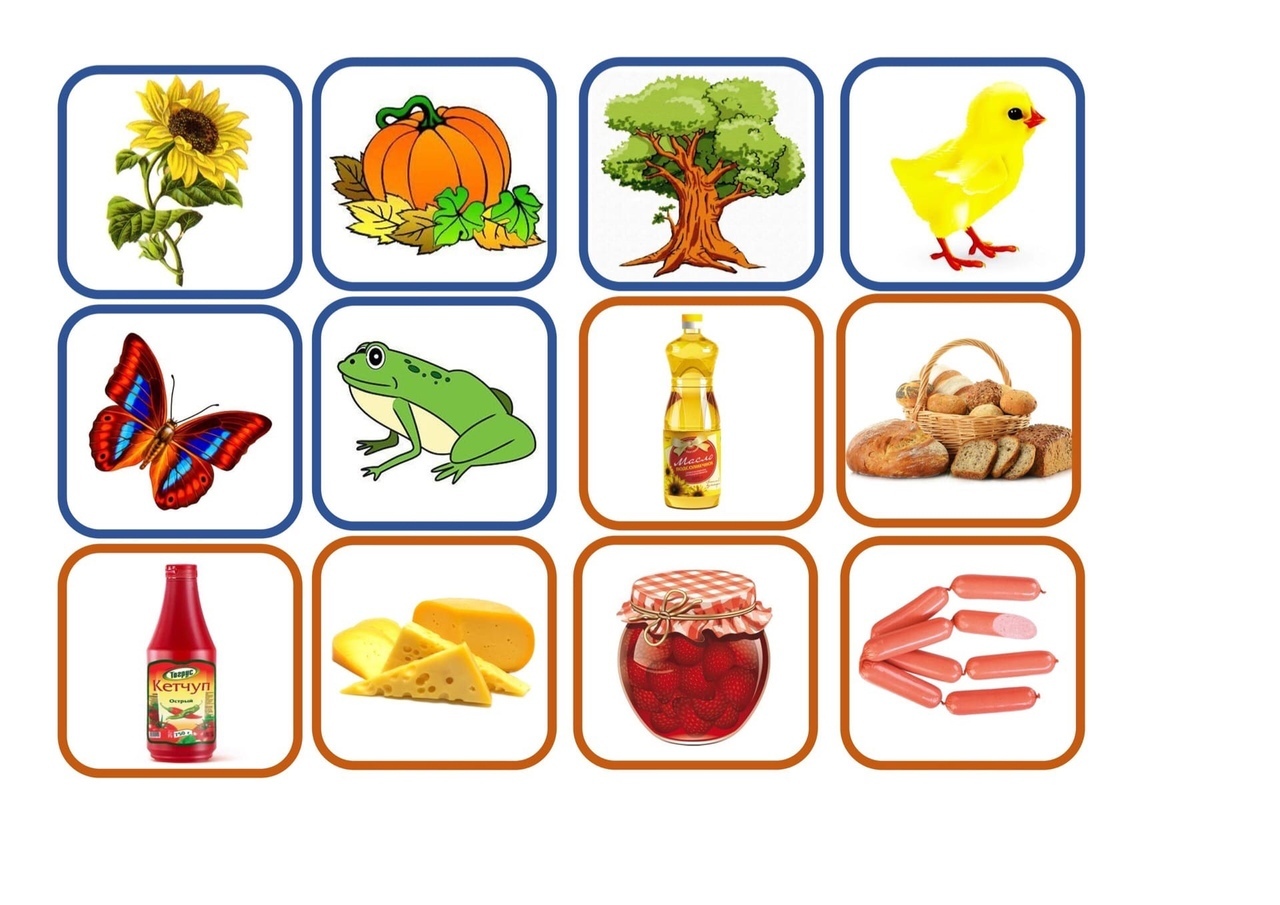 1
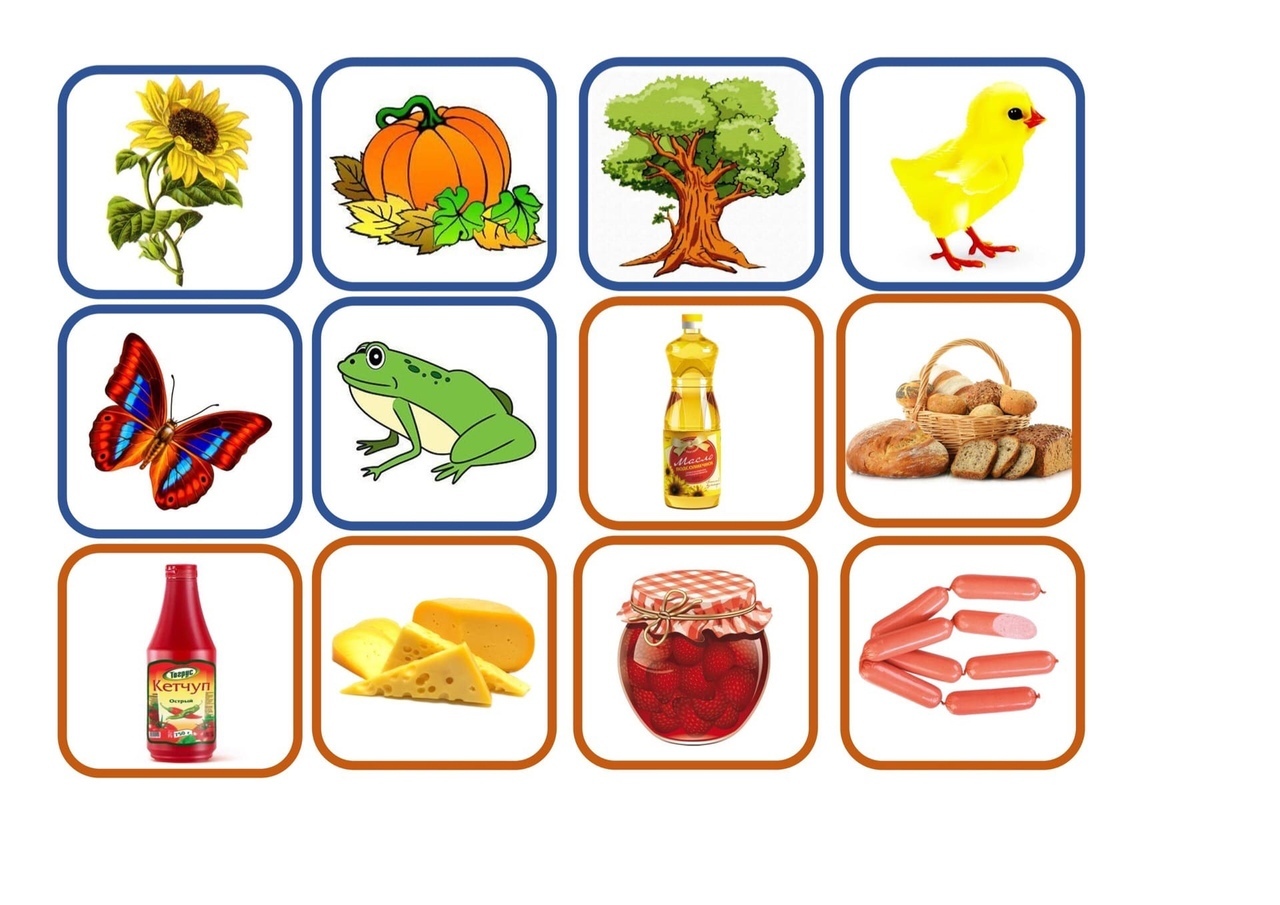 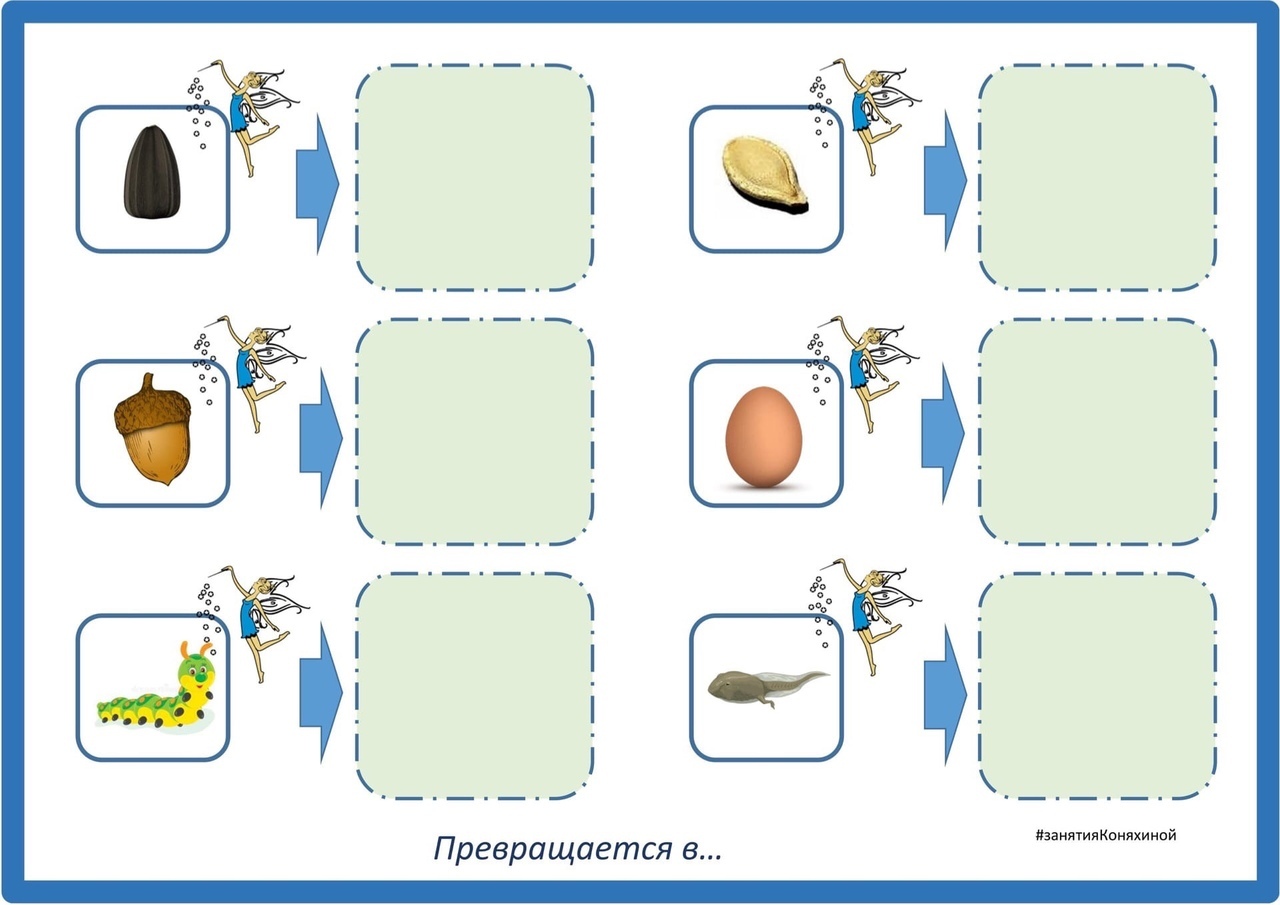 2
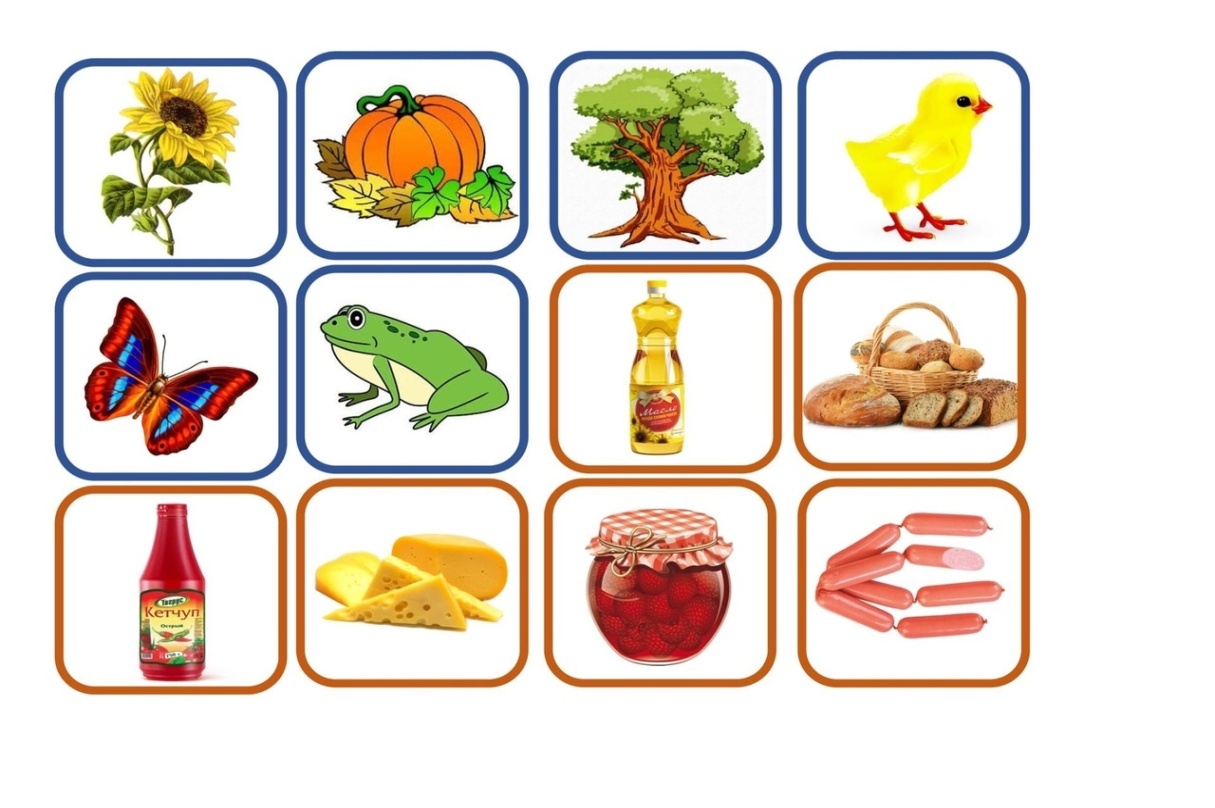 3
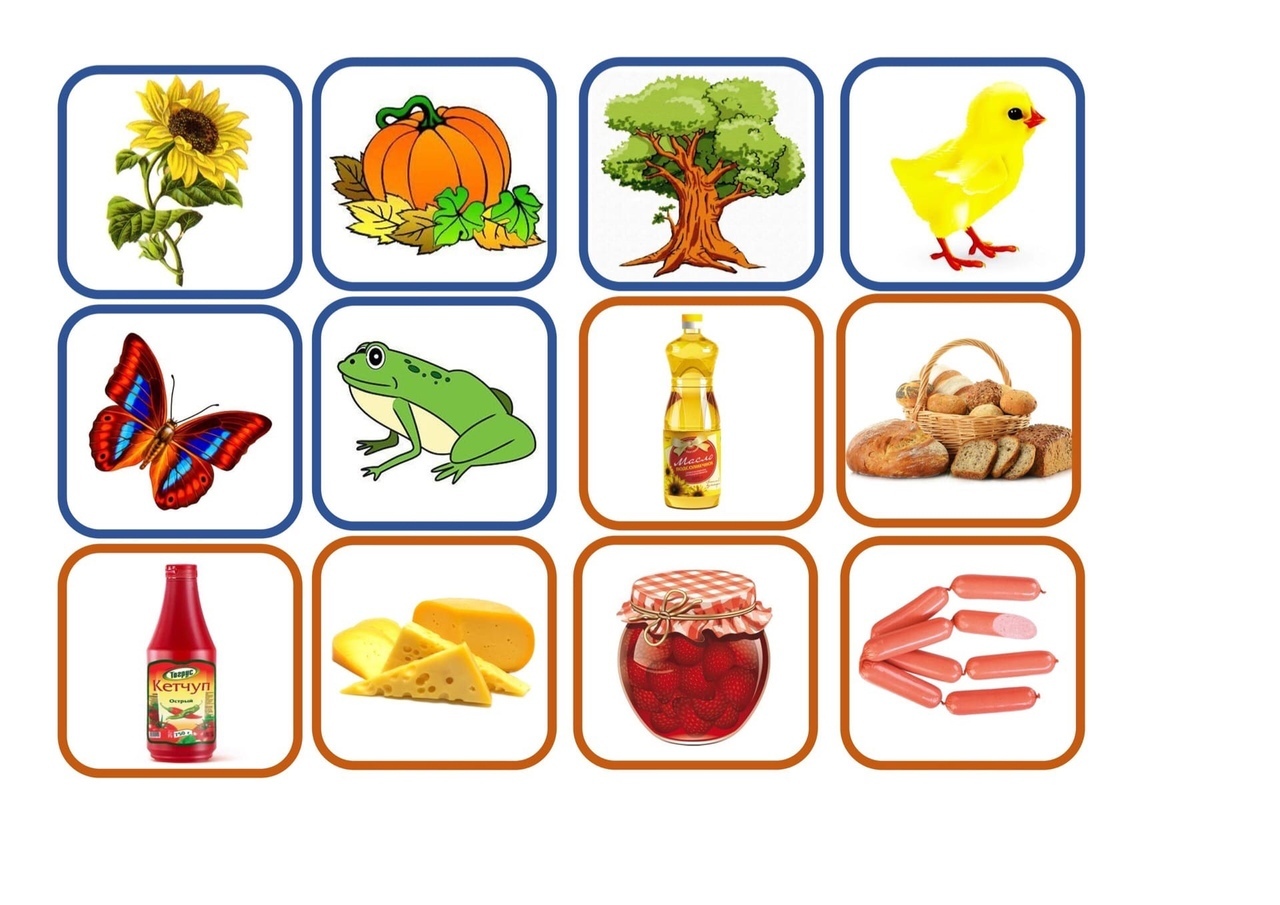 4
5
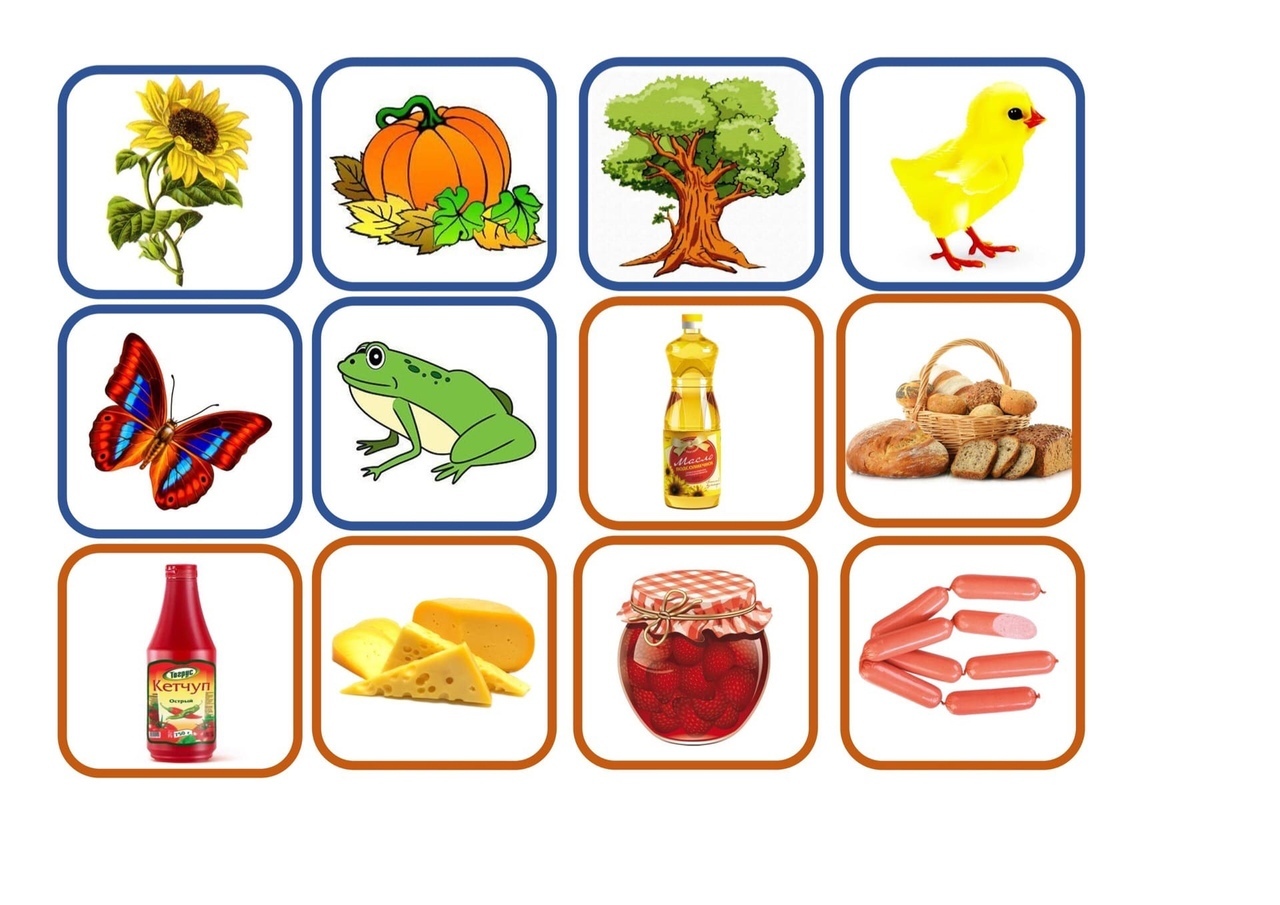 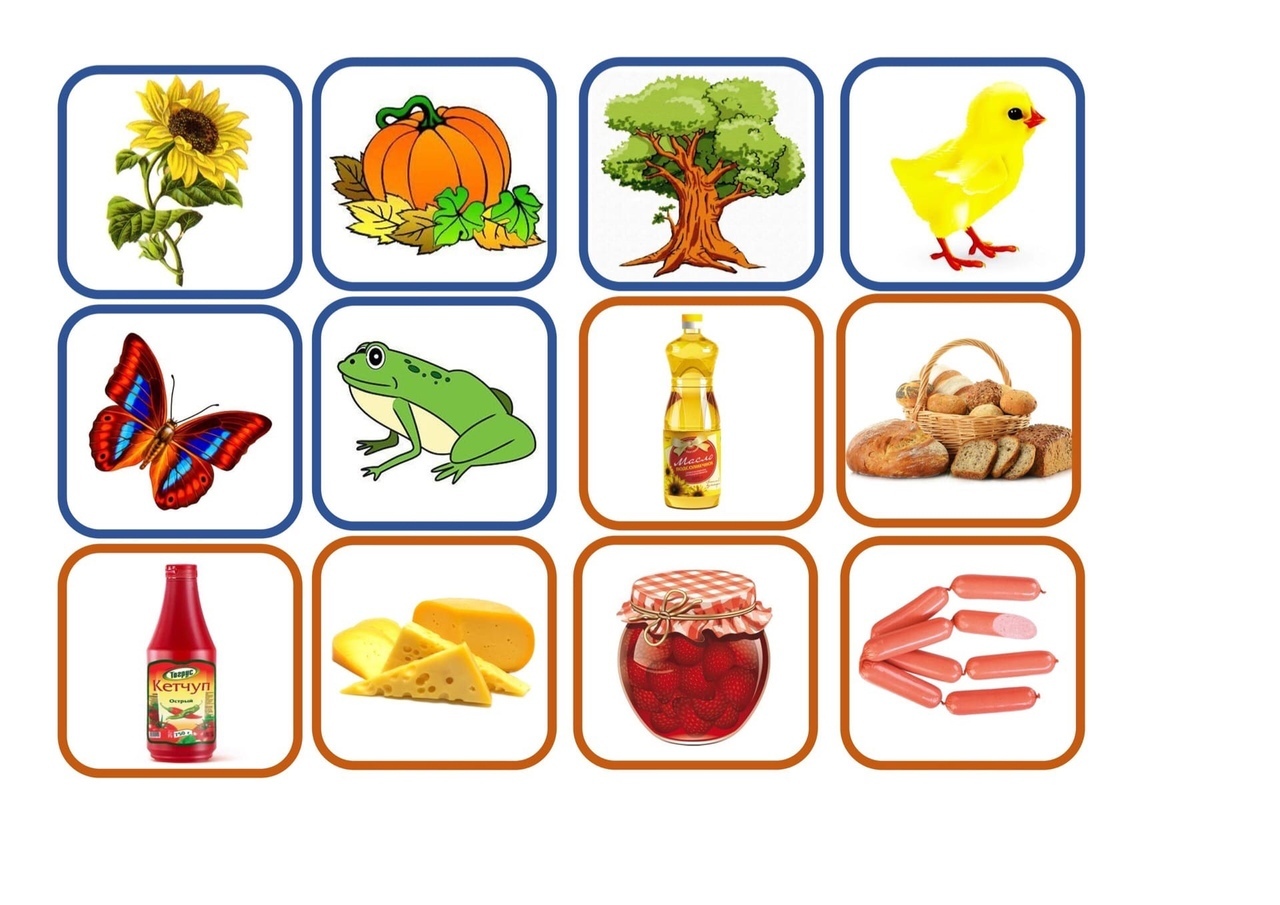 6
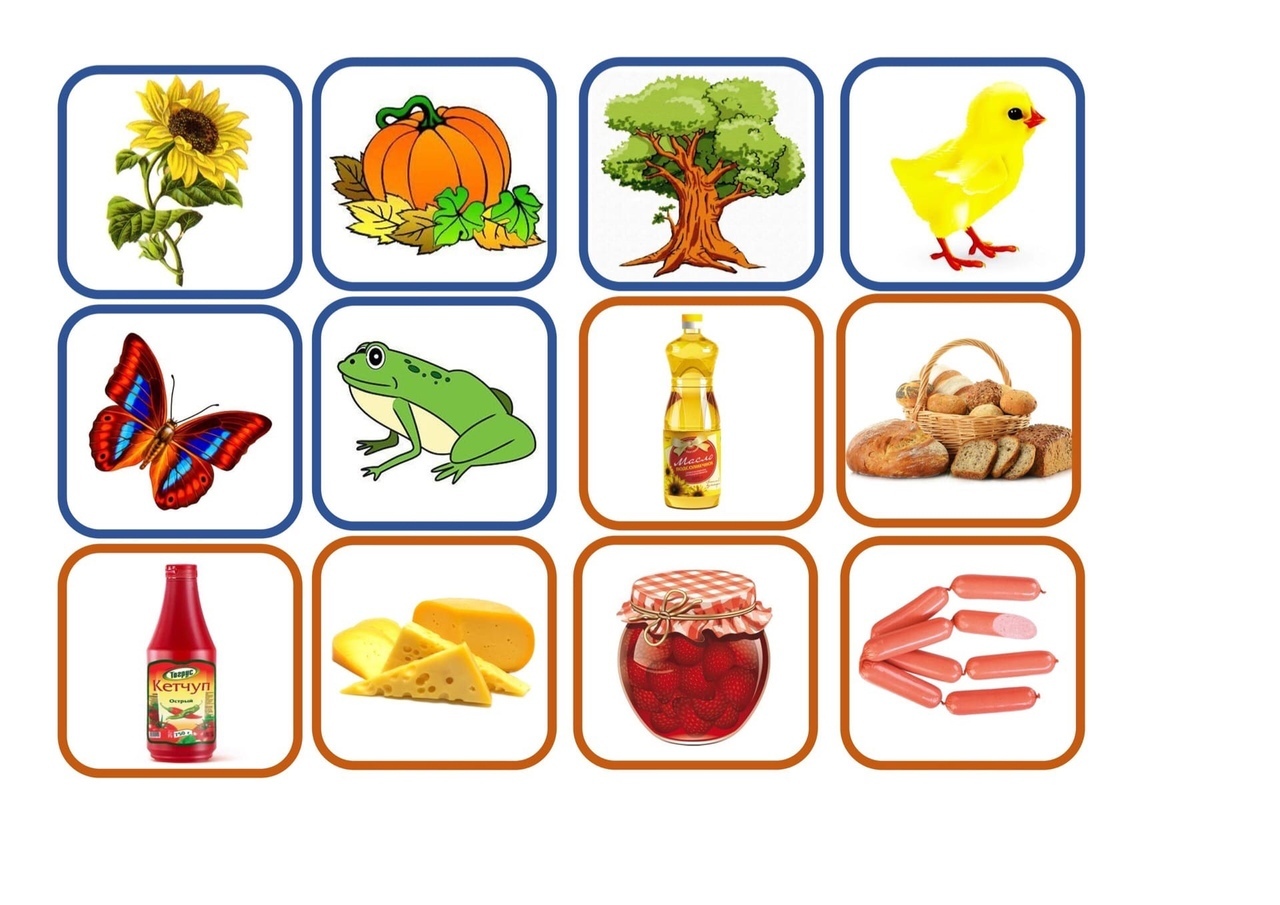 1
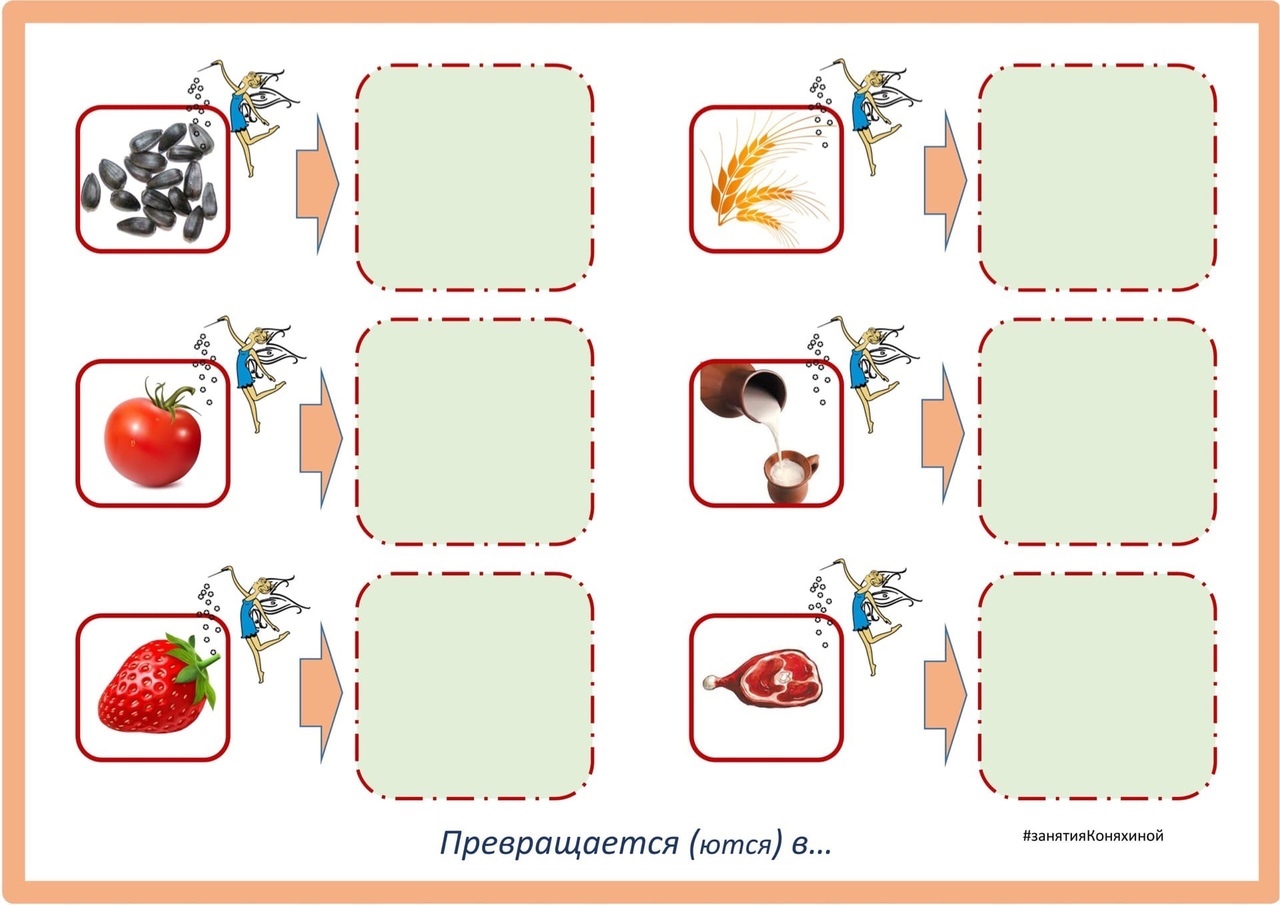 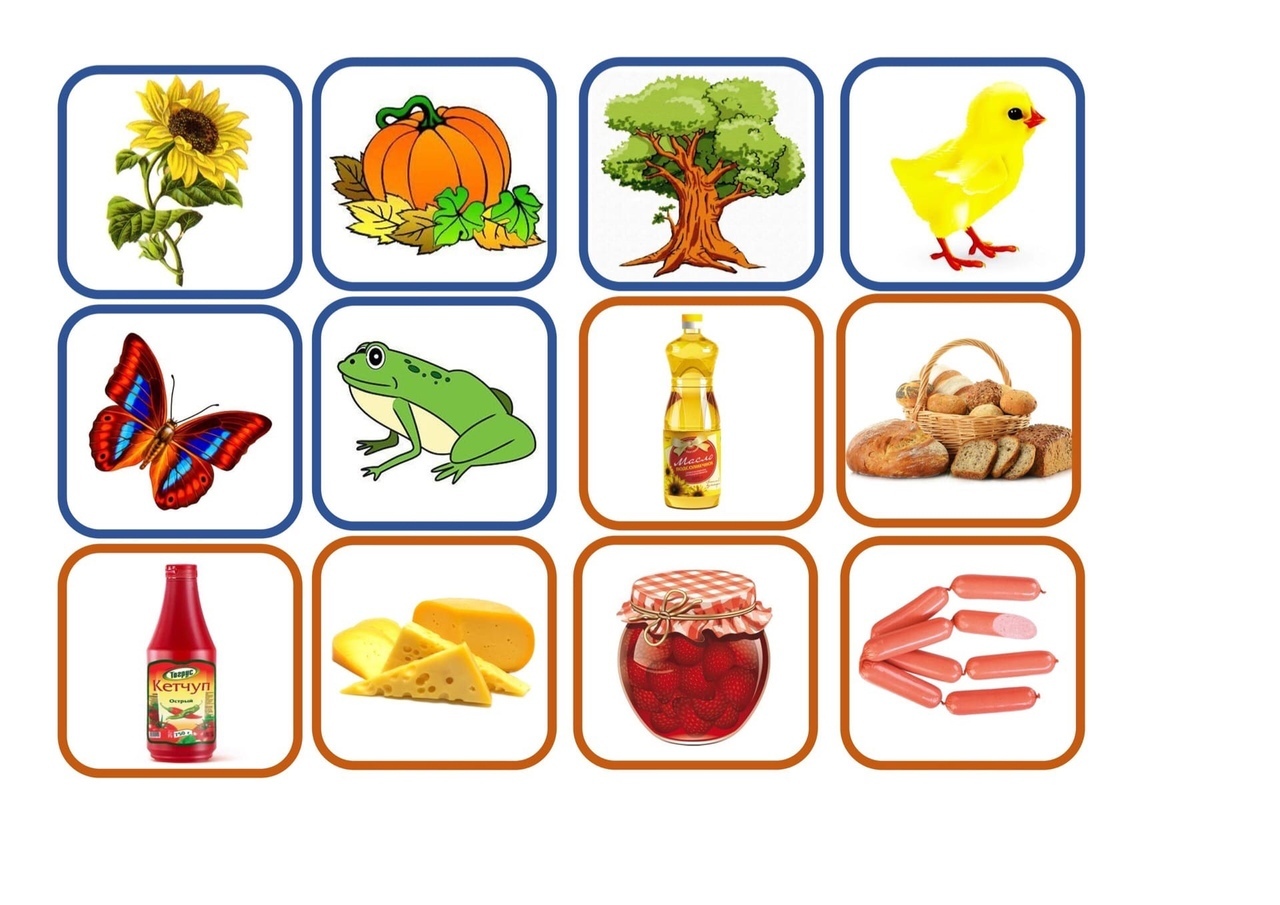 2
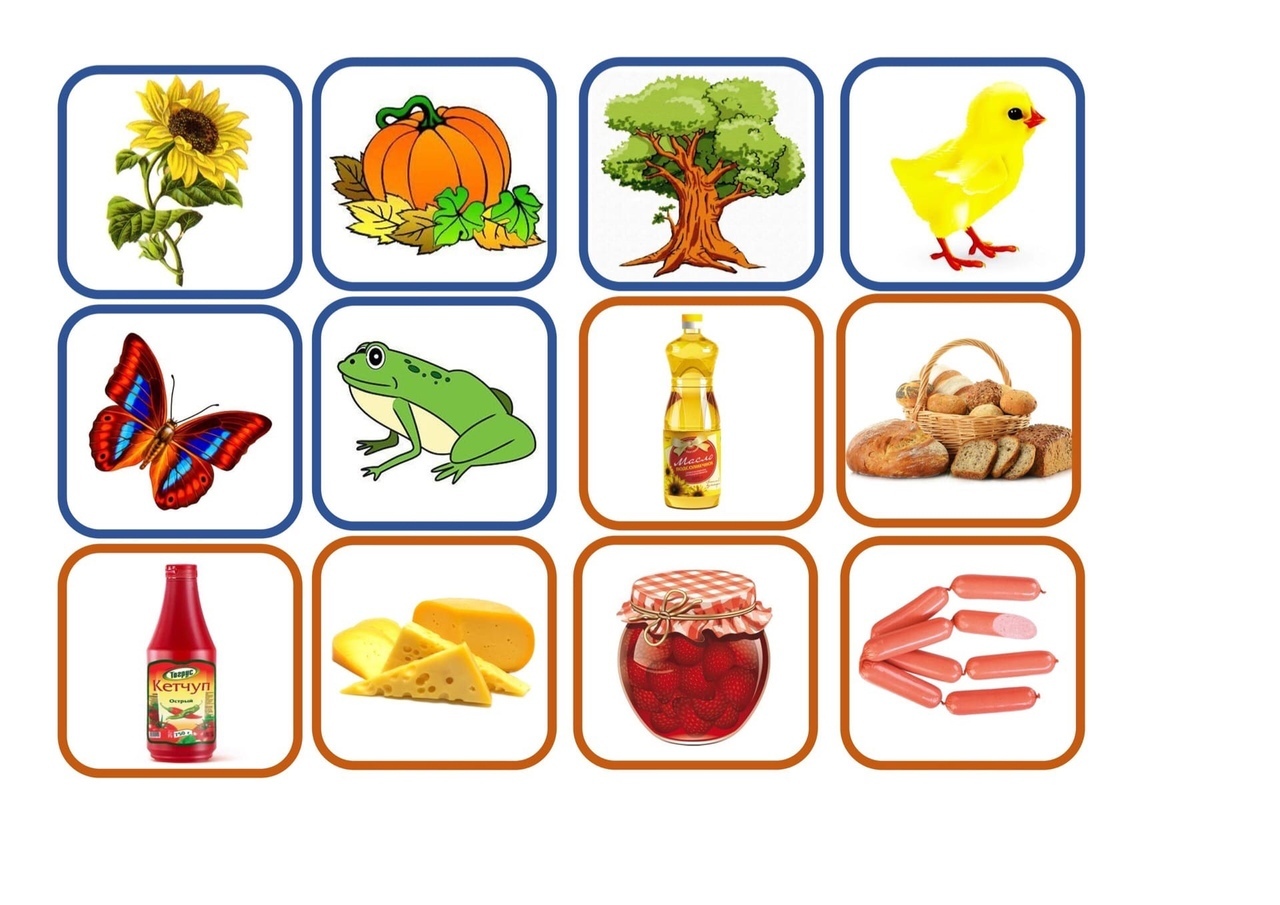 3
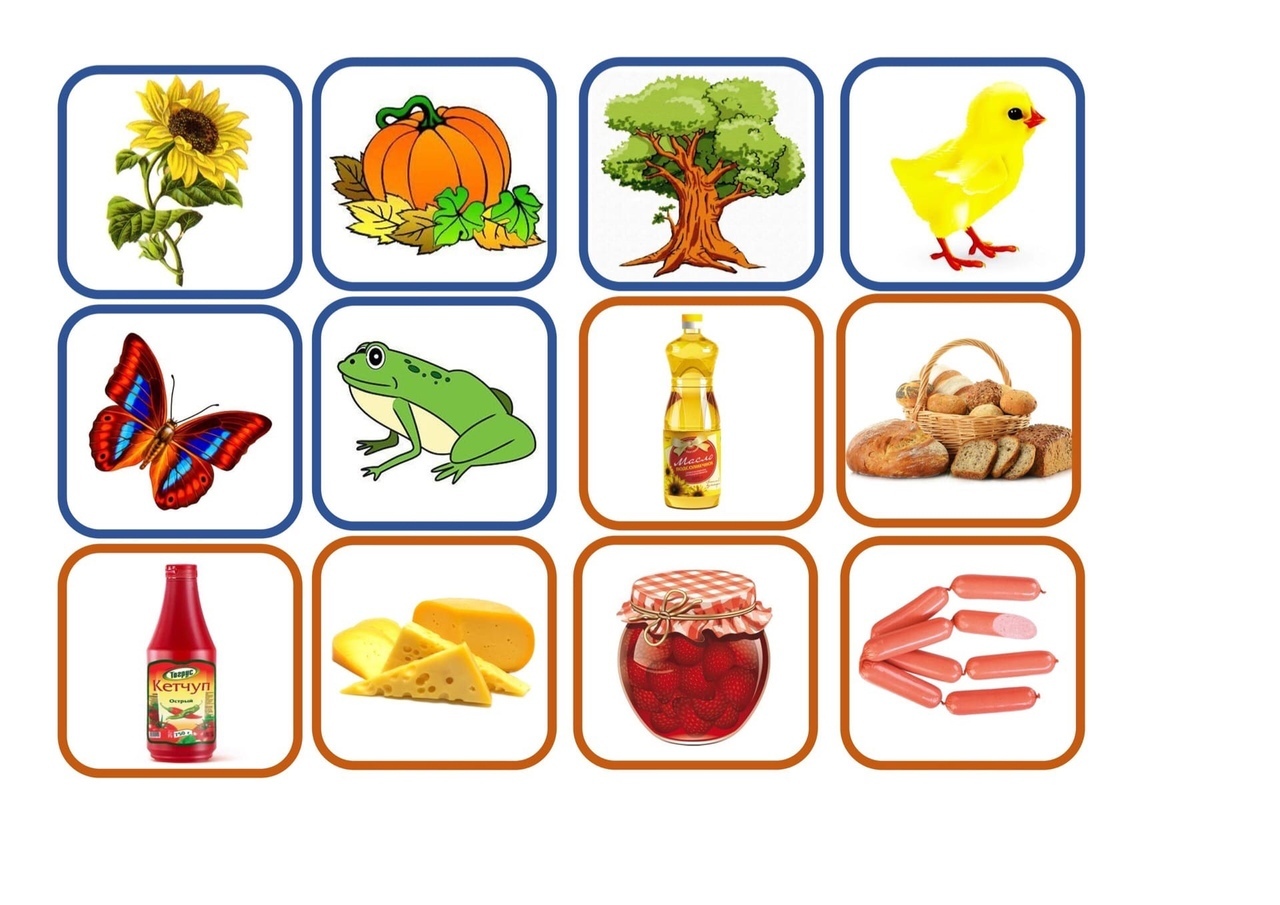 4
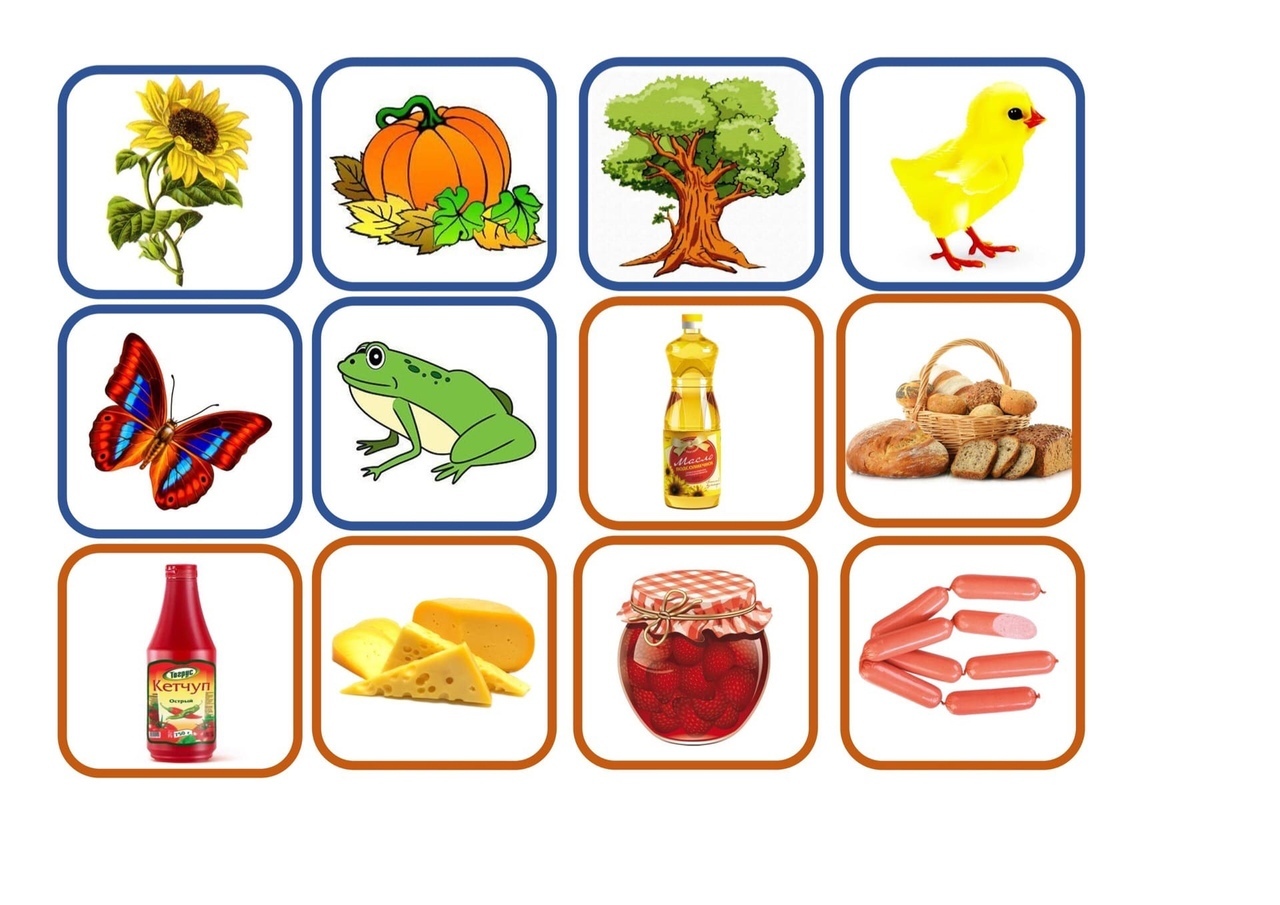 5
6
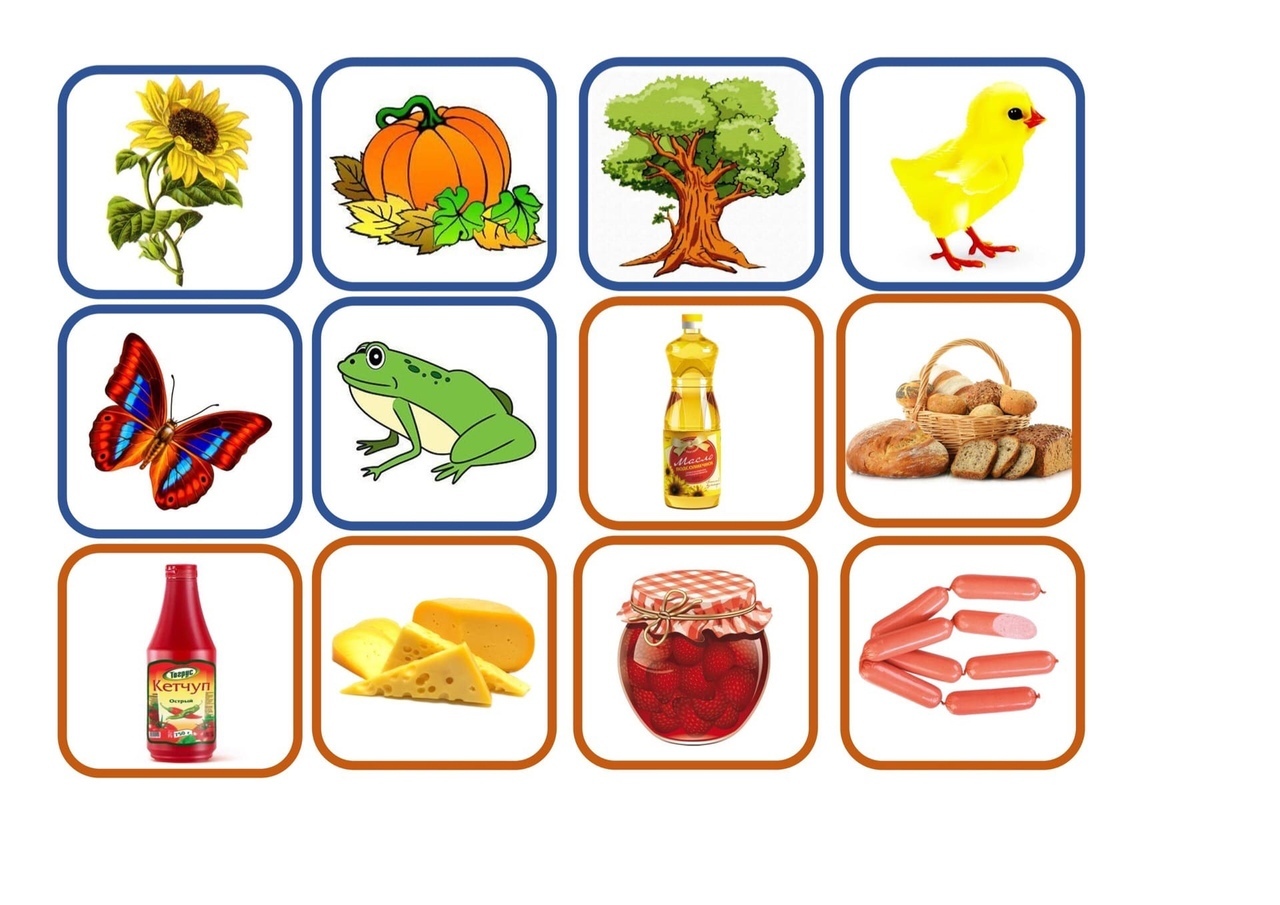 Использование мнемотаблиц позволяет научить детей связно, последовательно, грамматически правильно излагать свои мысли, рассказывать о различных событиях из окружающей и своей жизни, обогащает словарный запас.
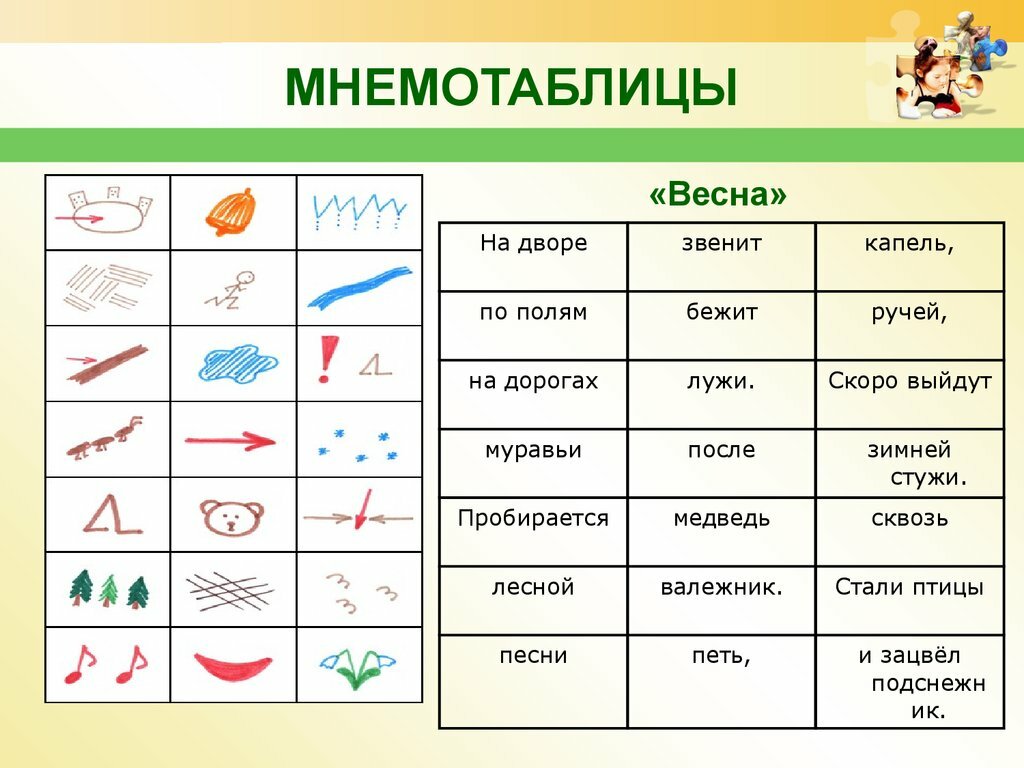 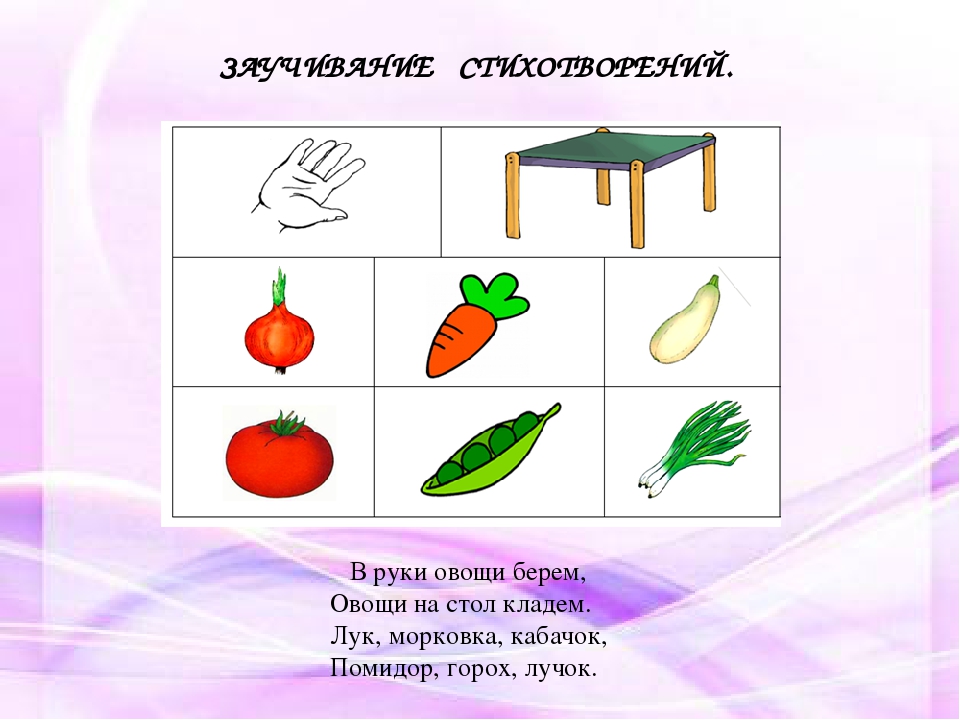 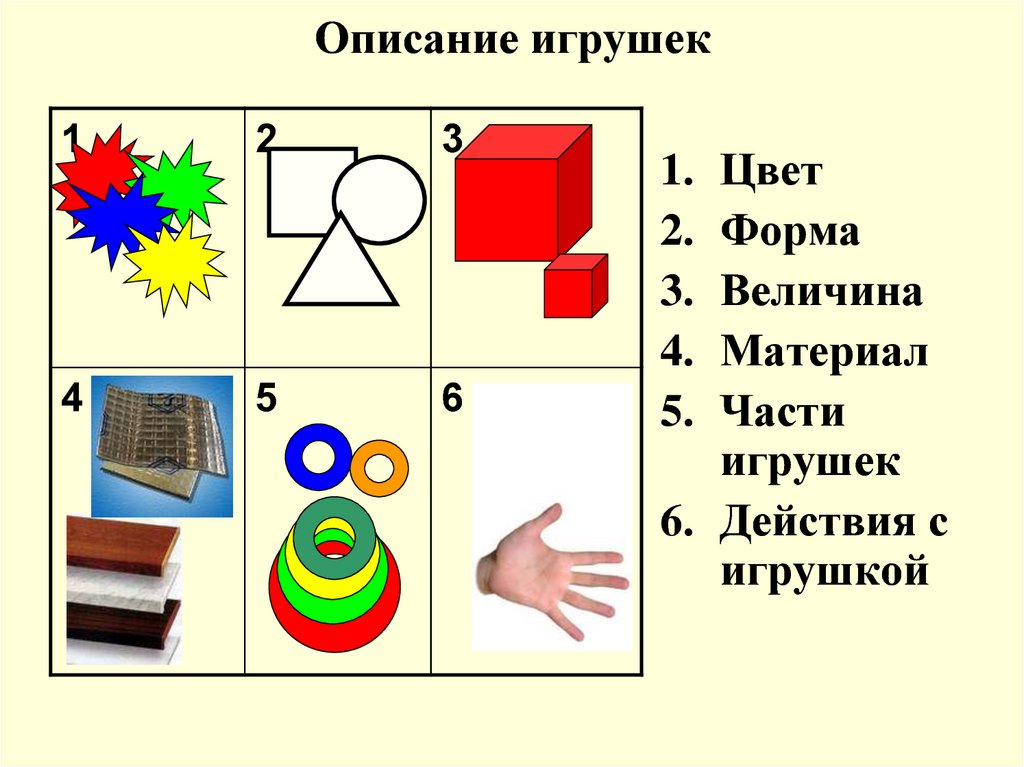 «Заселение домика»
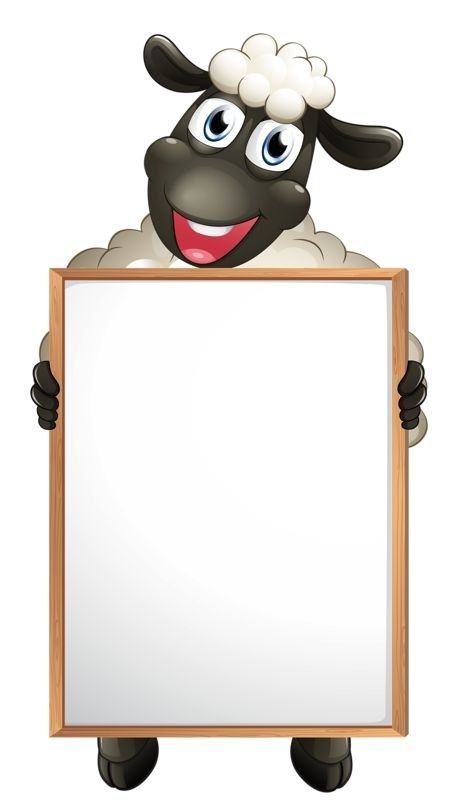 Задание ребенку:— Посмотри на этот домик. В нем 5 этажей. На каждом этаже живут три жильца: звезда, акула, дельфин.
Самый верхний этаж, пятый, уже заселен. Давай вместе заселим четвертый этаж, так, чтобы порядок заселения был другой, не такой, как на пятом этаже и т.д.
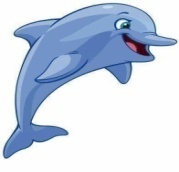 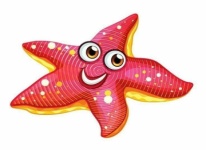 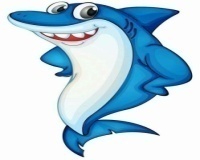 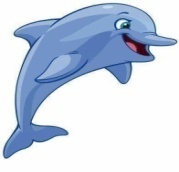 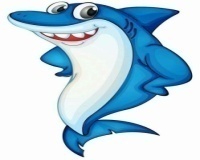 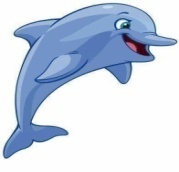 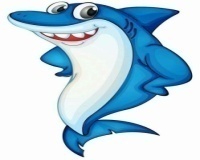 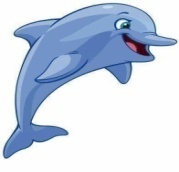 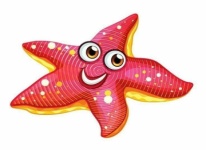 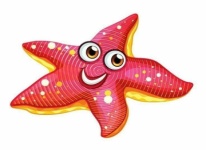 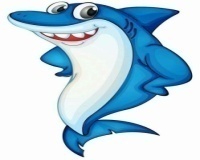 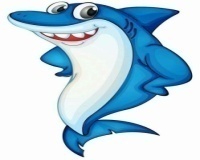 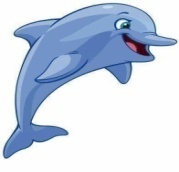 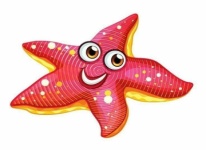 Расположи большие шары так, чтобы маленький шар был между желтым и красным, а зеленый был рядом с красным.
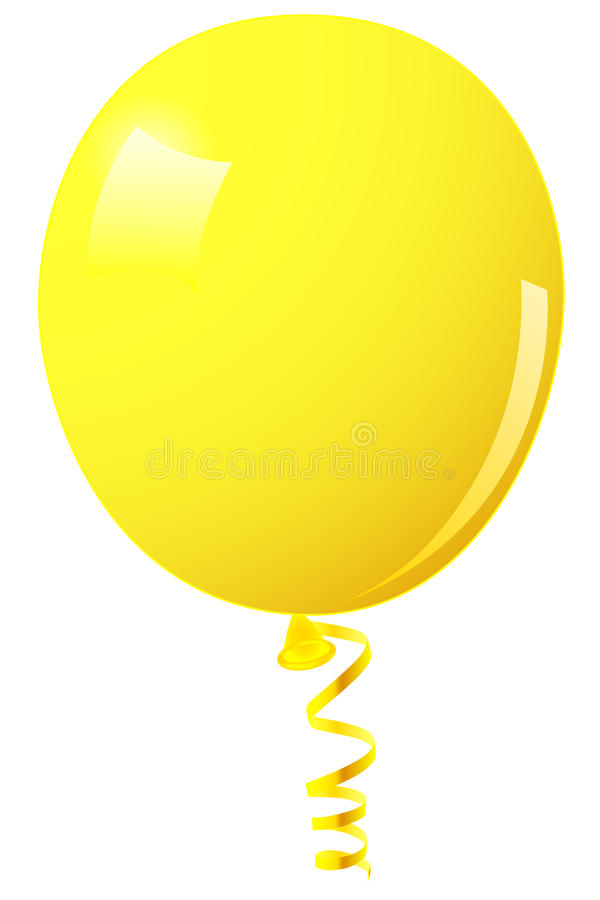 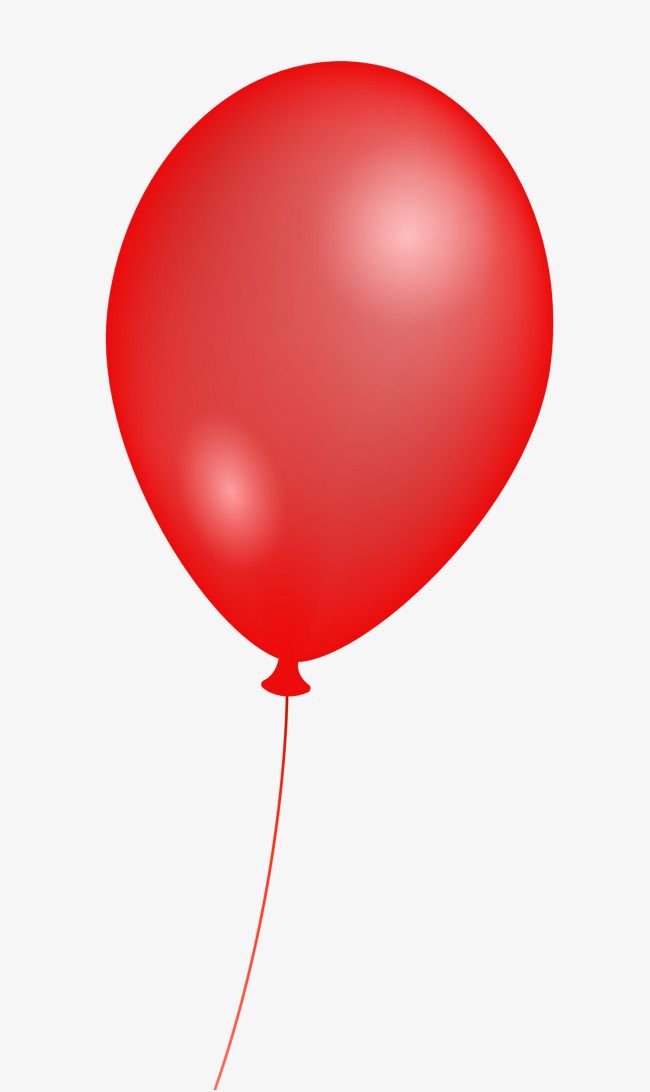 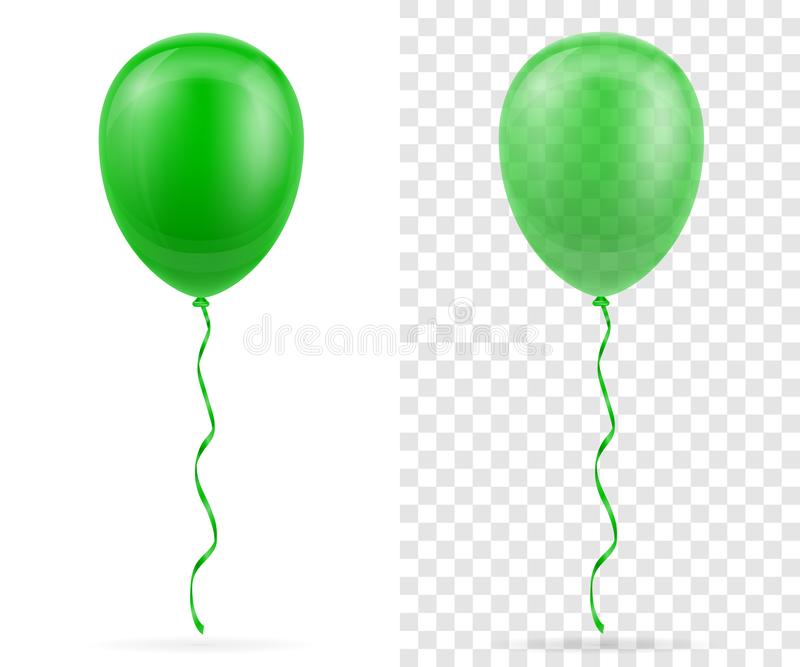 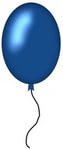 «Составим букет»
Правила игры.
Водящий предлагает составить букет из цветов, располагая внизу более крупные цветы, а повыше — мелкие.
В ходе игры посчитать:
— число цветов в каждом букете;
— число белых (красных) цветов;
— число ромашек (роз, гвоздик);
— число больших (маленьких) цветов и т. д.
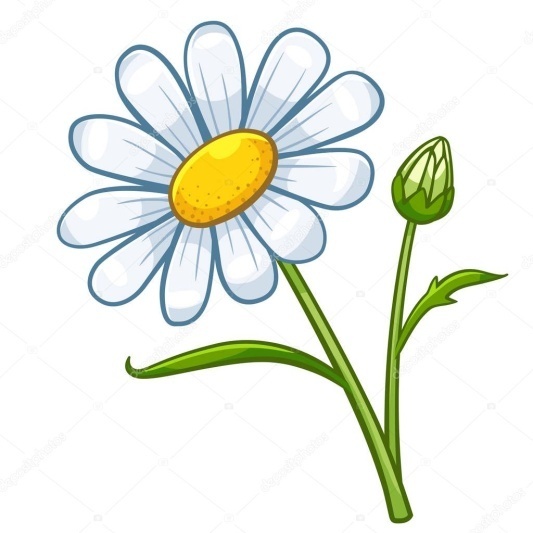 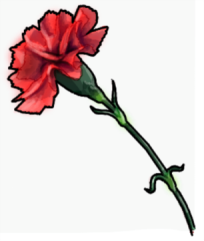 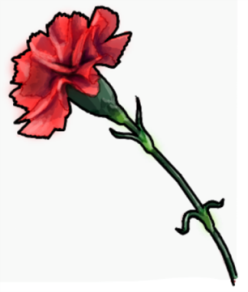 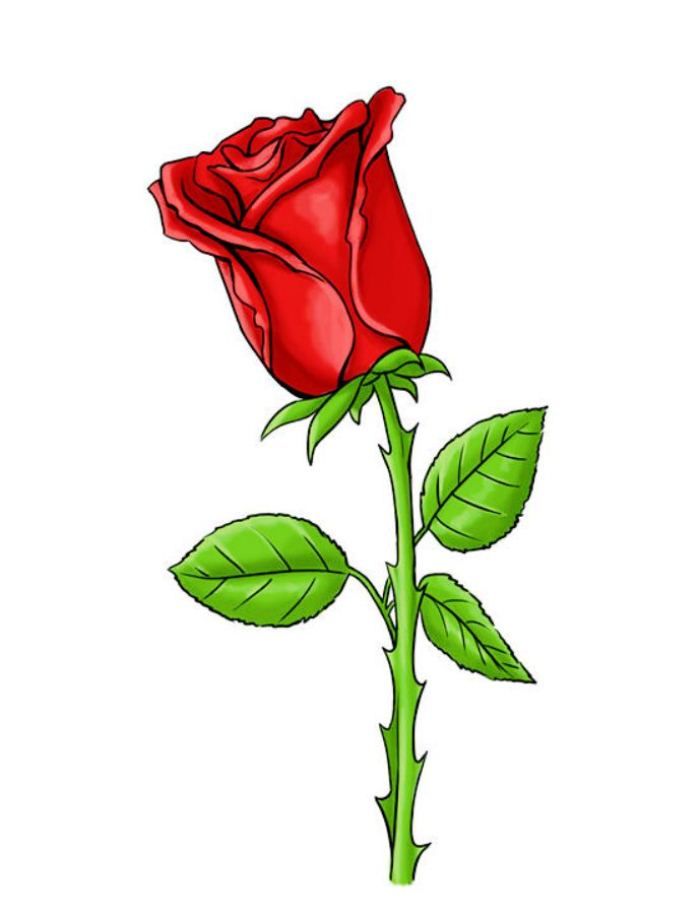 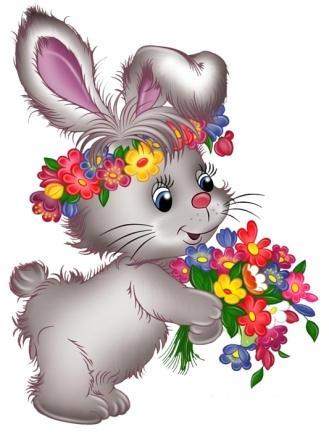 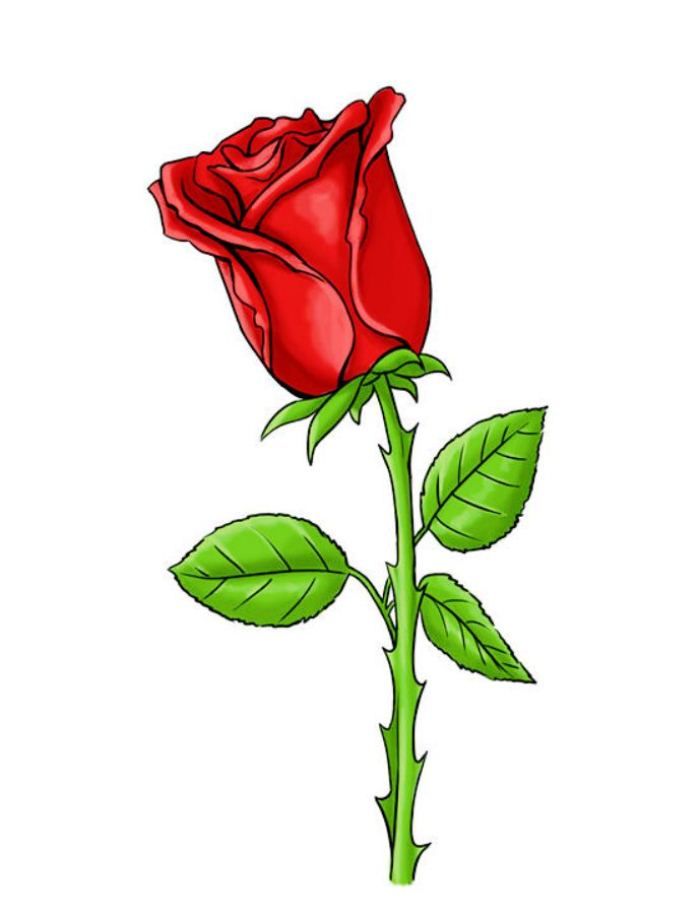 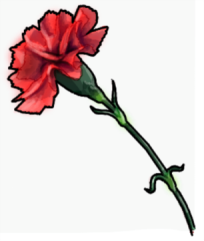 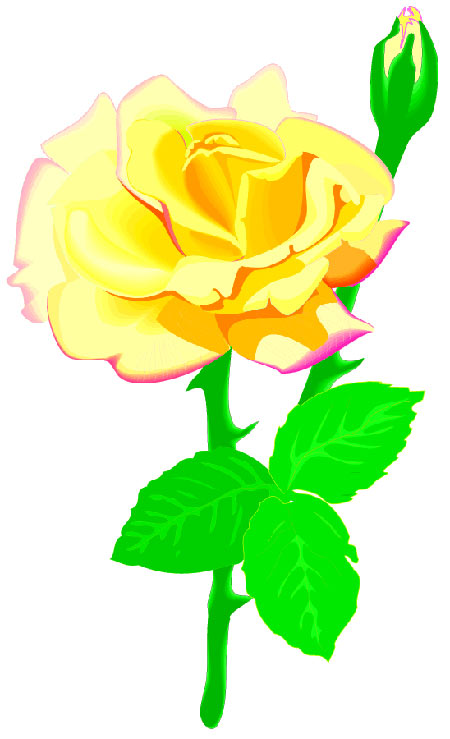 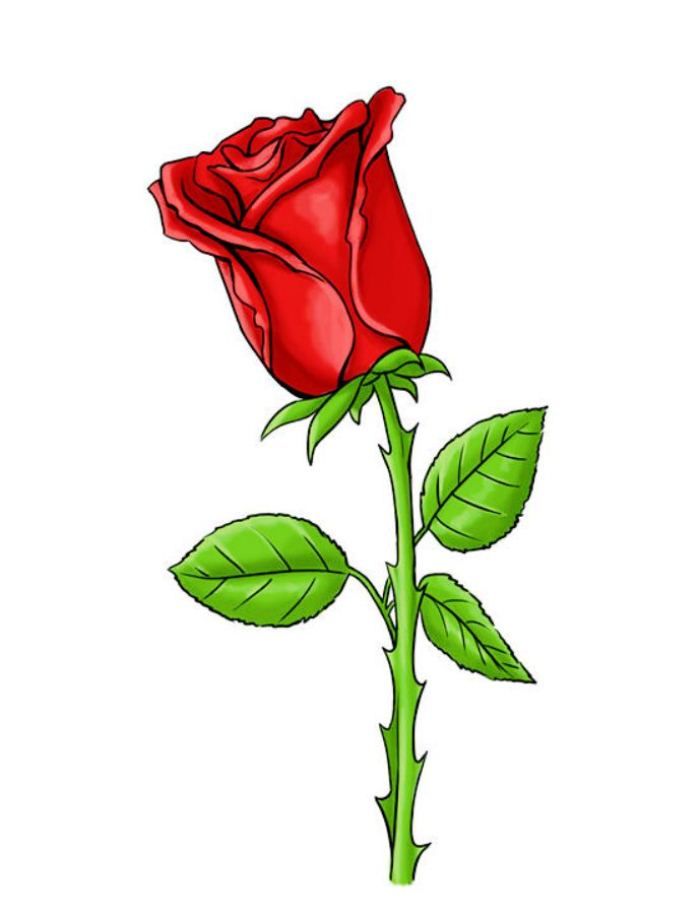 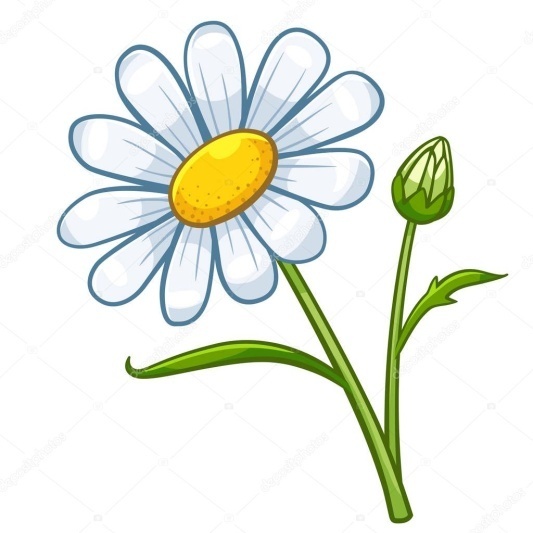 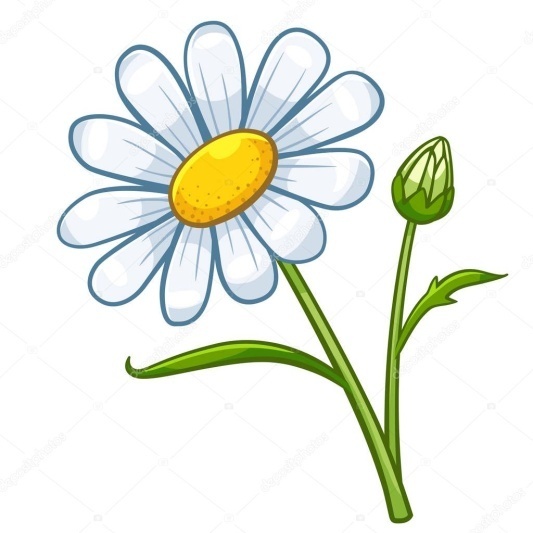 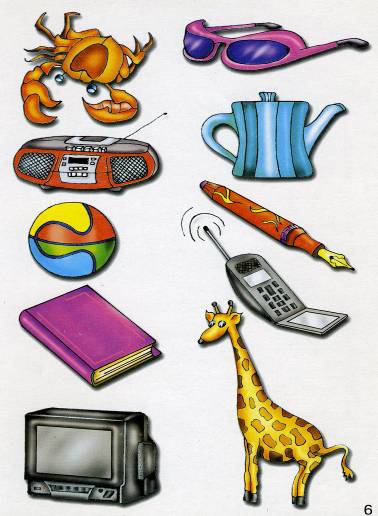 Цель: Учить детей запоминать предметы, развивать зрительную память и мышление.
Цель: Учить детей различать неправильные сюжеты. 	Развивать логическое мышление, развитие 	речи, умение рассуждать.
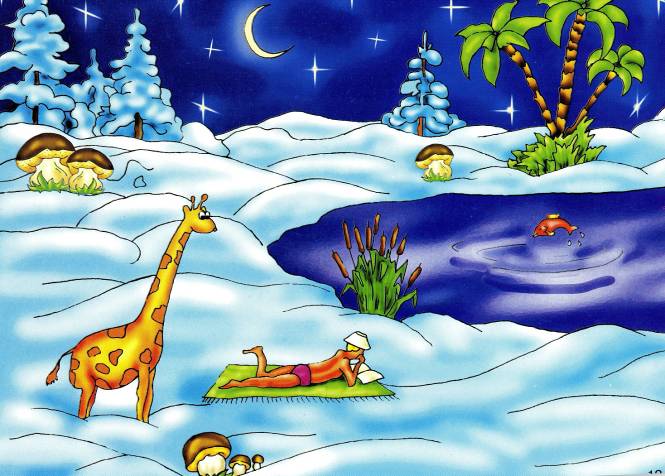 Цель: Развивать у детей логическое мышление, умение рассуждать, анализировать.
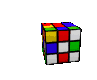 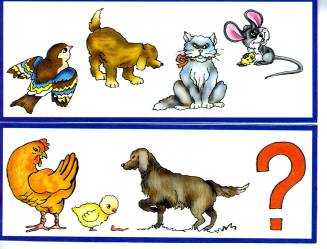 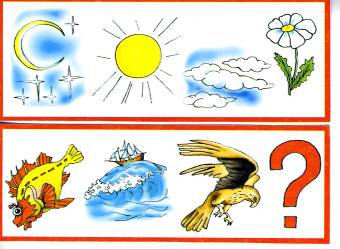 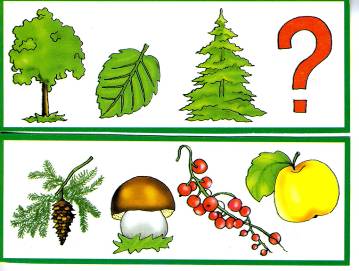